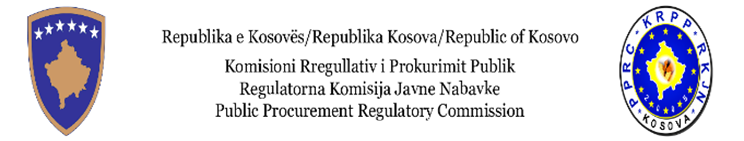 MODULI I - 14- E-prokurimi
2023
PËRMBAJTJA  E  MODULIT   -   E-prokurimi
ADMINISTRIMI I LLOGARISË.
SHTIMI I ZYRTAREVE TJERE BRENDA  AK-se.
ZHVILLIMI I PROCEDURËS SË PROKURIMIT.
INFORMATAT SQARUESE.
HAPJA PUBLIKE E TENDERVE
FAQJA KRYESORE E PROKURIMIT ELEKTRONIK NË KOSOVË
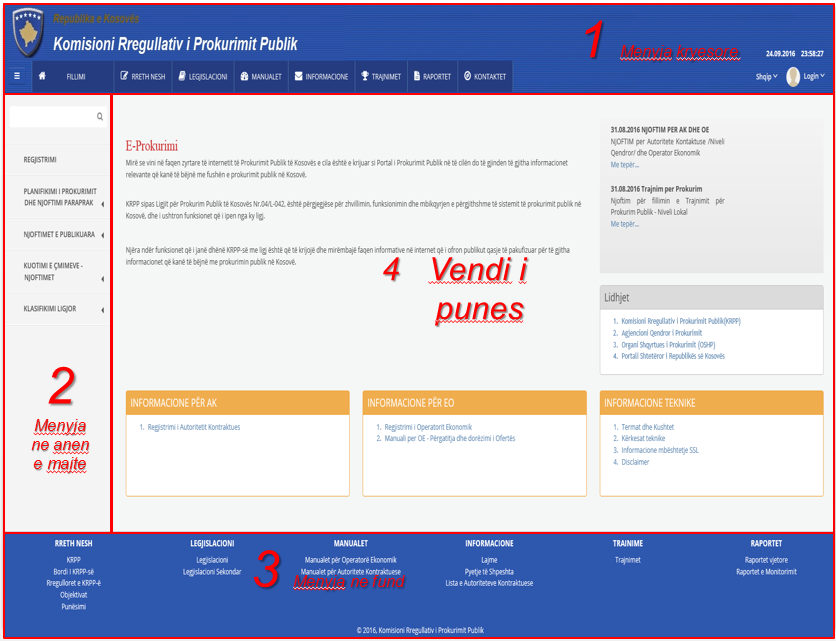 ADMINISTRIMI I LLOGARISË
ADMINISTRIMI I LLOGARISË
Ne anen e majt i kemi menyt, te cilat shfrytezuesi i ka ne dispoziciom.
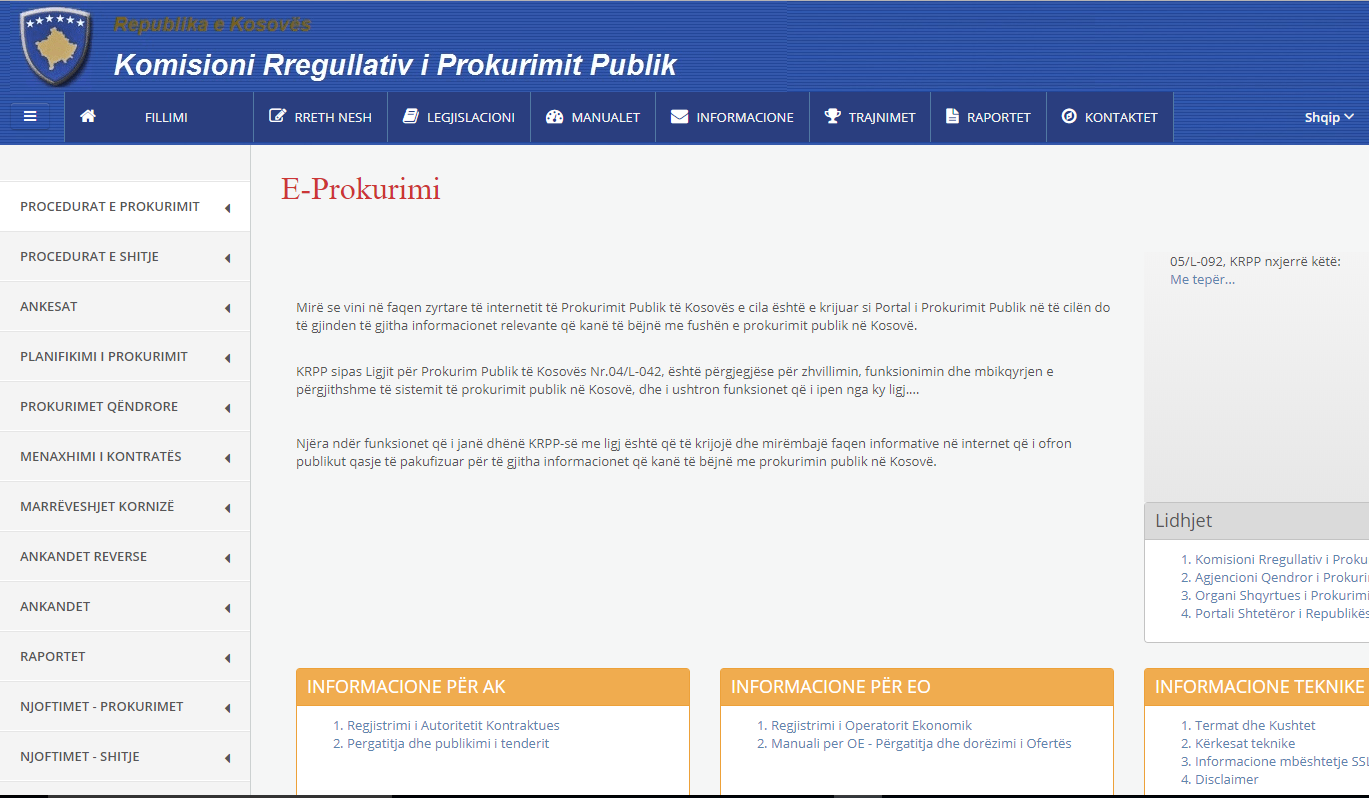 ADMINISTRIMI I LLOGARISË
Shtypim menyne “PROCEDURAT E PROKURIMIT”
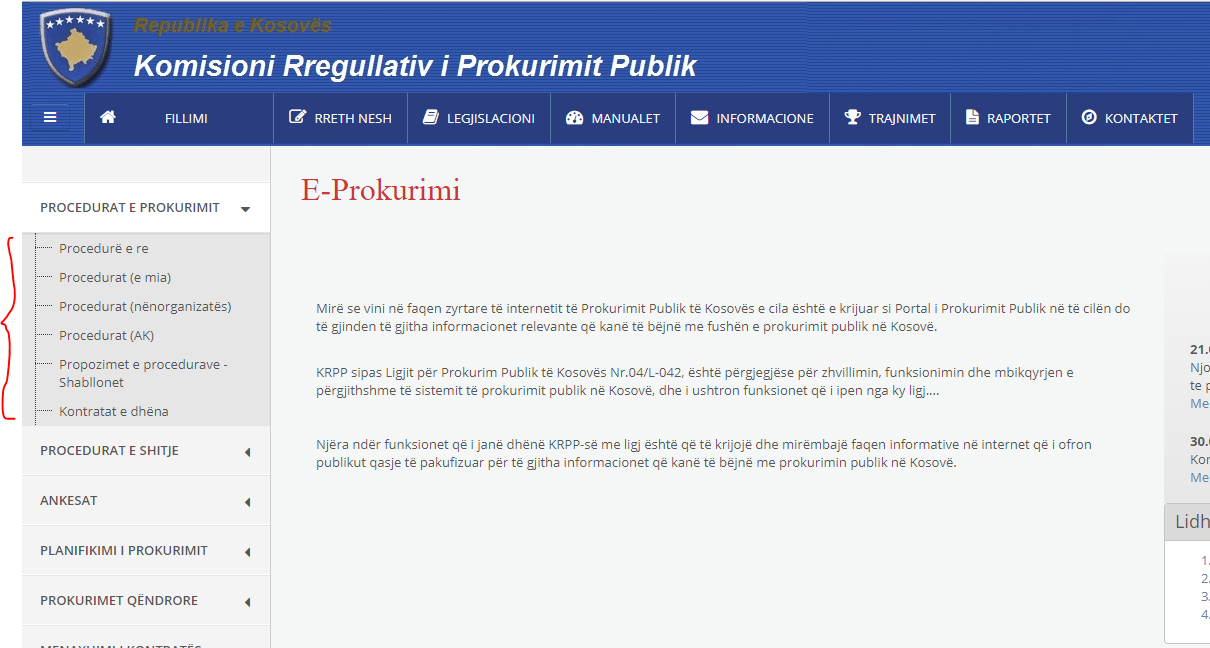 ADMINISTRIMI I LLOGARISË
Shtypim menyne “PROCEDURAT E SHITJES”
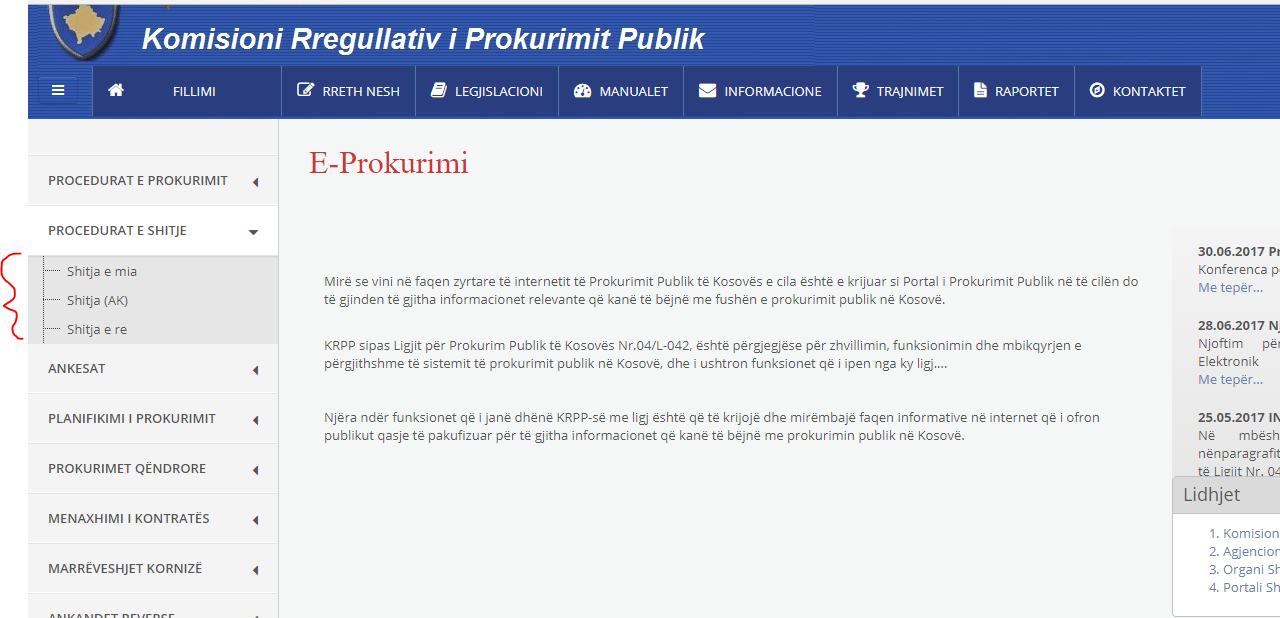 ADMINISTRIMI I LLOGARISË
Shtypim menyne “ANKESAT”
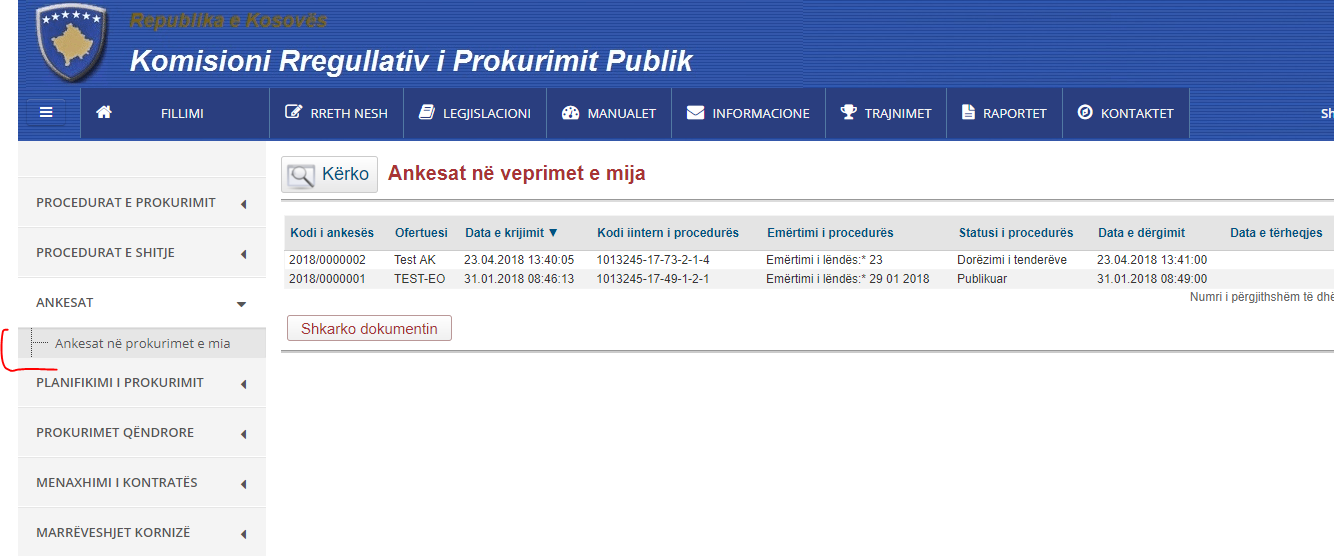 ADMINISTRIMI I LLOGARISË
Shtypim menyne “NJOFTIMET - PROKURIMET”
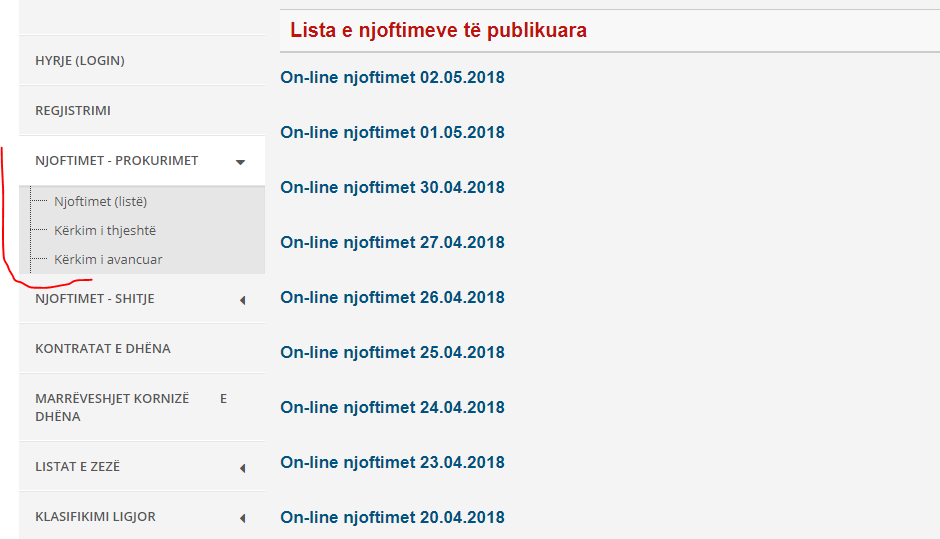 ADMINISTRIMI I LLOGARISË
Shtypim menynë “TE DHENAT E MIA”
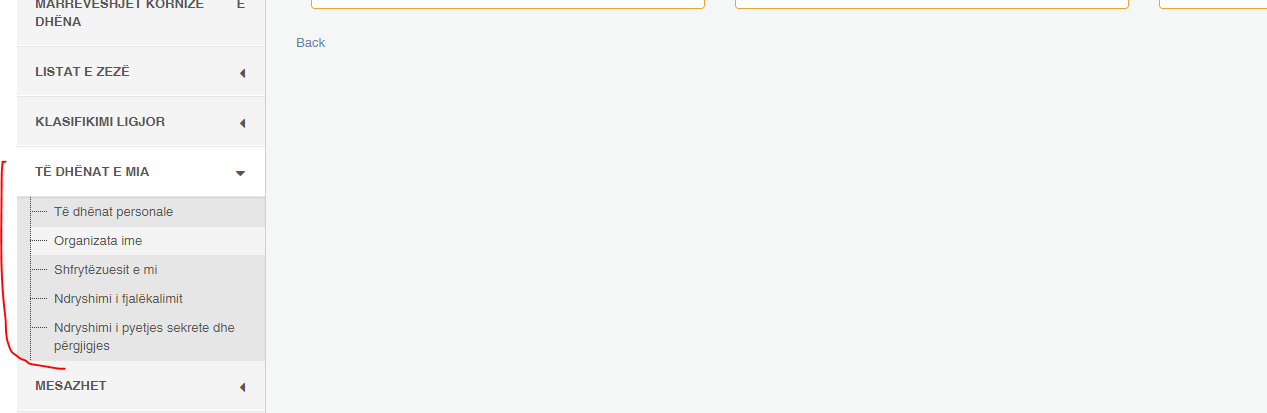 ADMINISTRIMI I LLOGARISË
Shtypim menyne “MESAZHET”
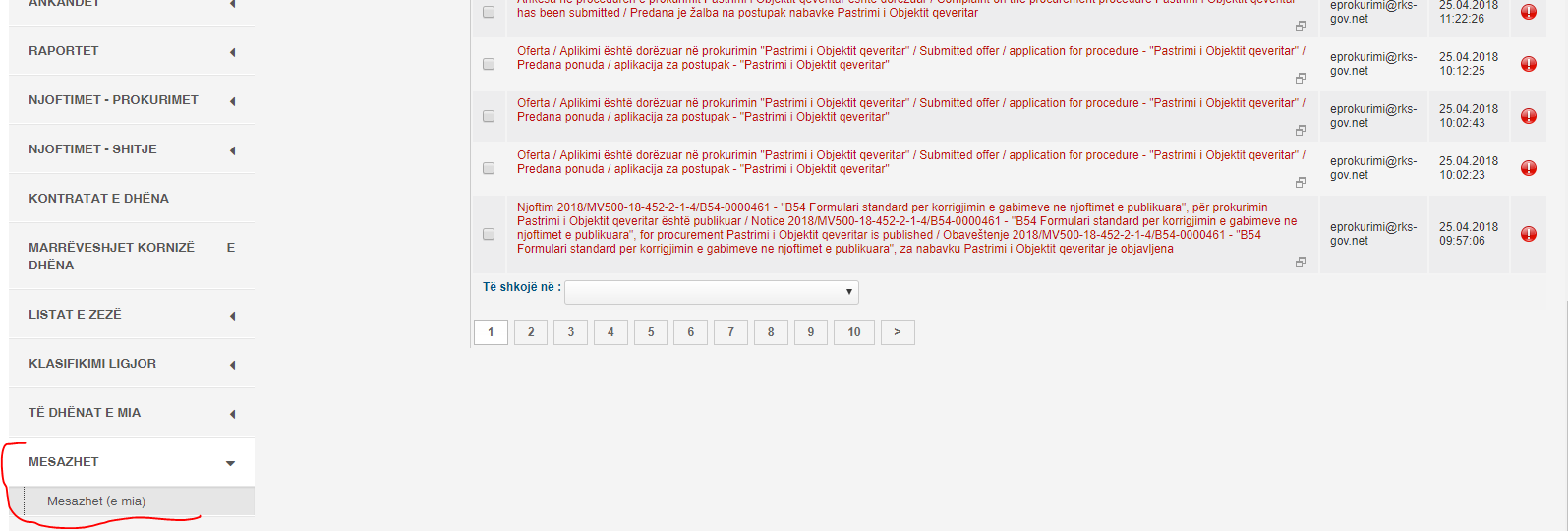 SHTIMI I ZYRTAREVE TJERE BRENDA AK-se
SHTIMI  I  ZYRTAREVE   TJERE  BRENDA  AK-se
Te nen menyja “shfrytezuesit e mi”
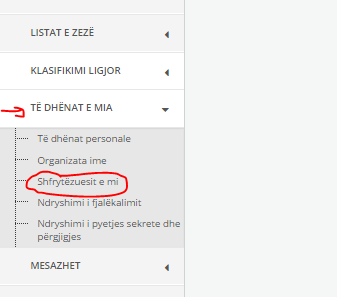 SHTIMI  I  ZYRTAREVE   TJERE  BRENDA  AK-se
Shtypim butonin “shfrytezuesi I ri”
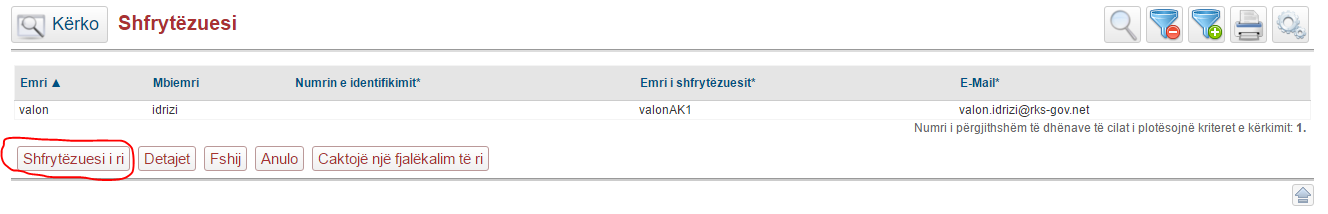 SHTIMI  I  ZYRTAREVE   TJERE  BRENDA  AK-se
Plotesoni te gjitha shenimet per shfrytezuesin e ri
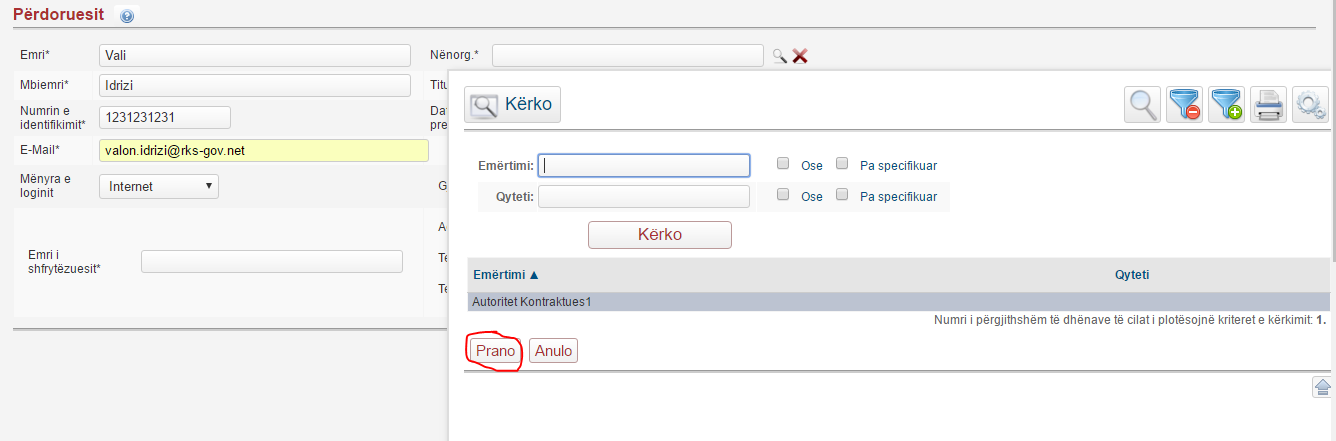 SHTIMI  I  ZYRTAREVE   TJERE  BRENDA  AK-se
Pas plotesimit te t’gjitha shenimeve shtypim butonin “Ruaj”
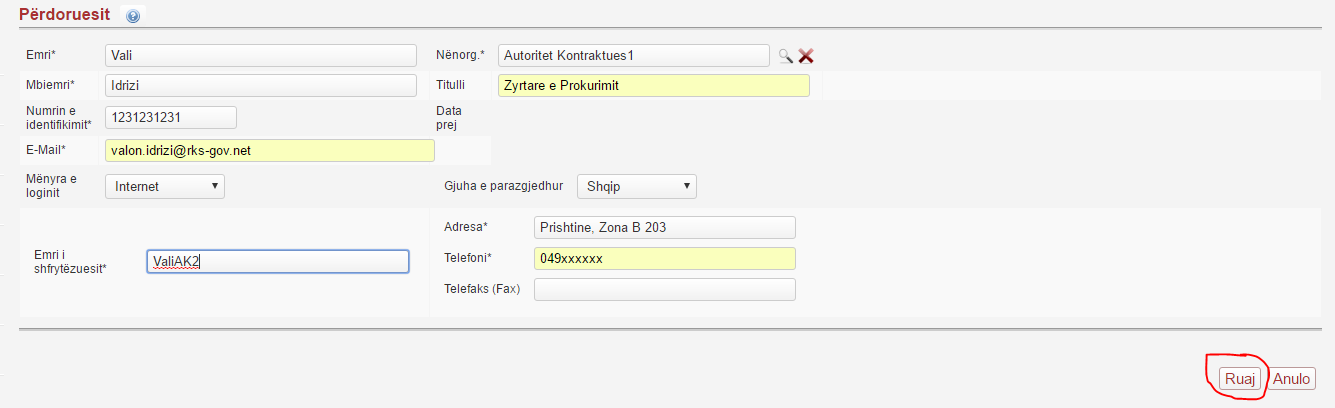 SHTIMI  I  ZYRTAREVE   TJERE  BRENDA  AK-se
Pasi kemi shtypur butonin “Ruaj” atehere shfrytezuesit te ri patjeter duhet te ju vendoset nje “Rol”
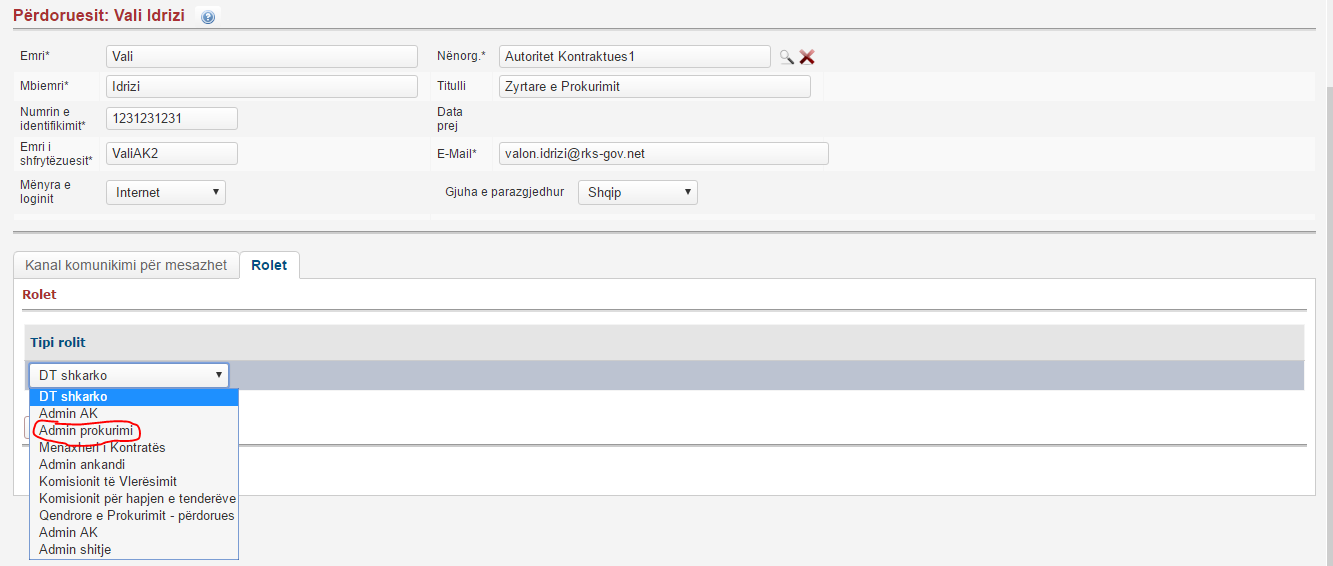 SHTIMI  I  ZYRTAREVE   TJERE  BRENDA  AK-se
Pasi I kemi caktuar Rolin, ateher shtypim butonin “Prano”
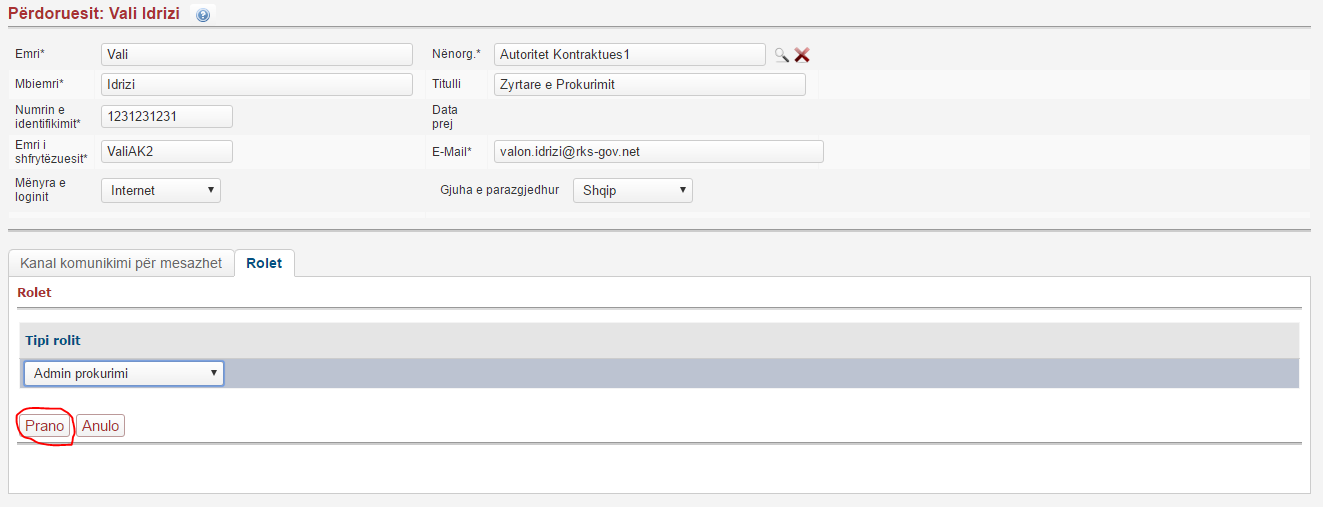 SHTIMI  I  ZYRTAREVE   TJERE  BRENDA  AK-se
Pas plotesimit te t’gjitha shenimeve atehere shtypim butonin “Ruaj”
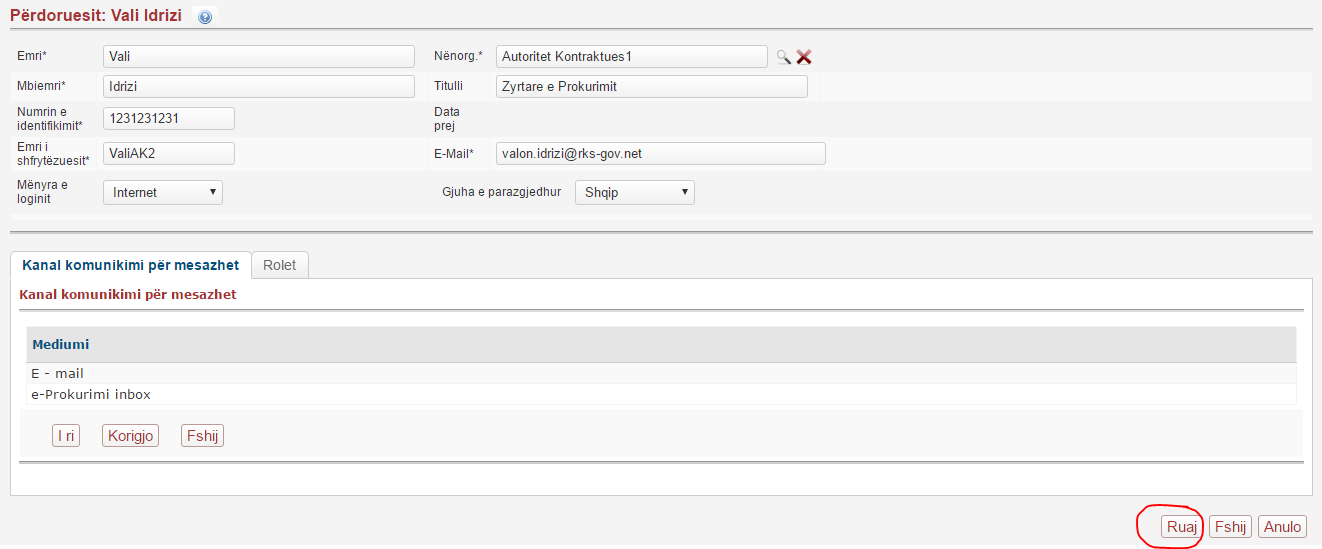 SHTIMI  I  ZYRTAREVE   TJERE  BRENDA  AK-se
Tek “shfrytezuesi” shohim qe eshte shtuar zyretari i ri brenda AK-se
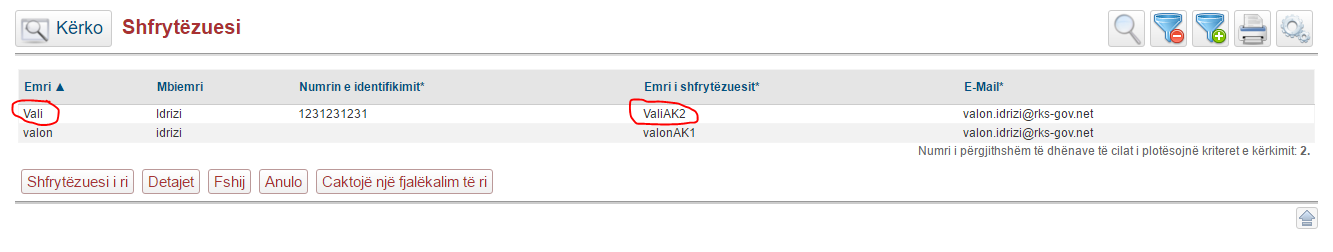 SHTIMI  I  ZYRTAREVE   TJERE  BRENDA  AK-se
Sistemi I dergon shfrytezuesit fjalekalimin ne e-mail.
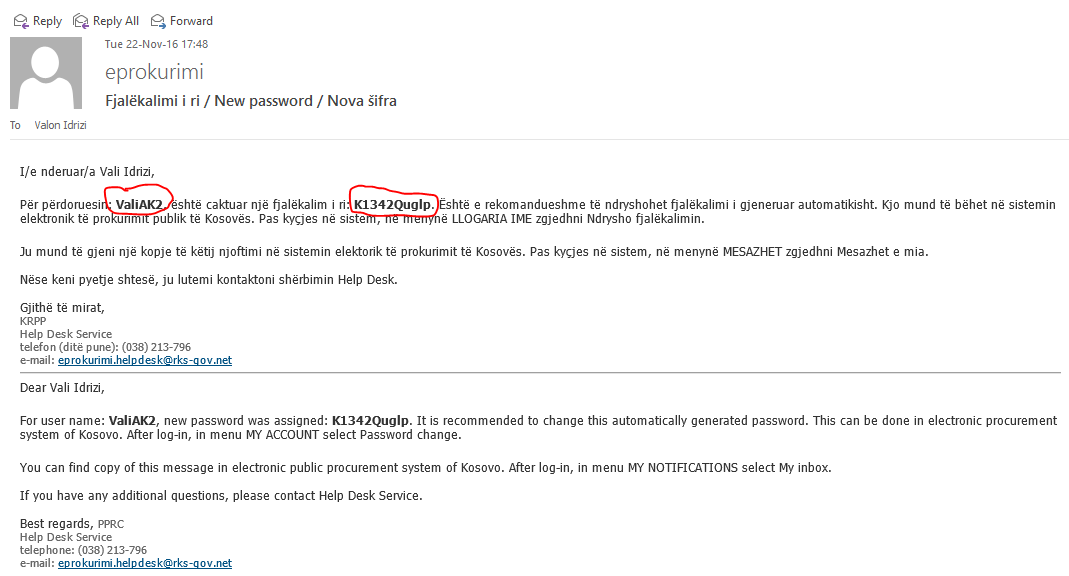 CAKTIMI  I  NJE  FJALEKALIMI   TE  RI  NGA  ADMINI  I  AK-se
Tek “shfrytezuesi” selektohet perdoruesi dhe shtypet butoni “Caktoje nje fjale kalim te ri” dhe sistemi I dergon ne e-mail perdoruesit
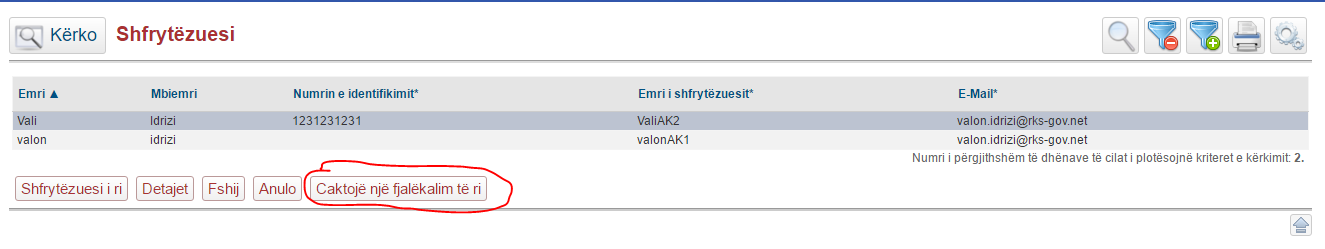 SHTIMI  I  ZYRTAREVE   TJERE  BRENDA  AK-se
email-i pas resetimit te paswordit
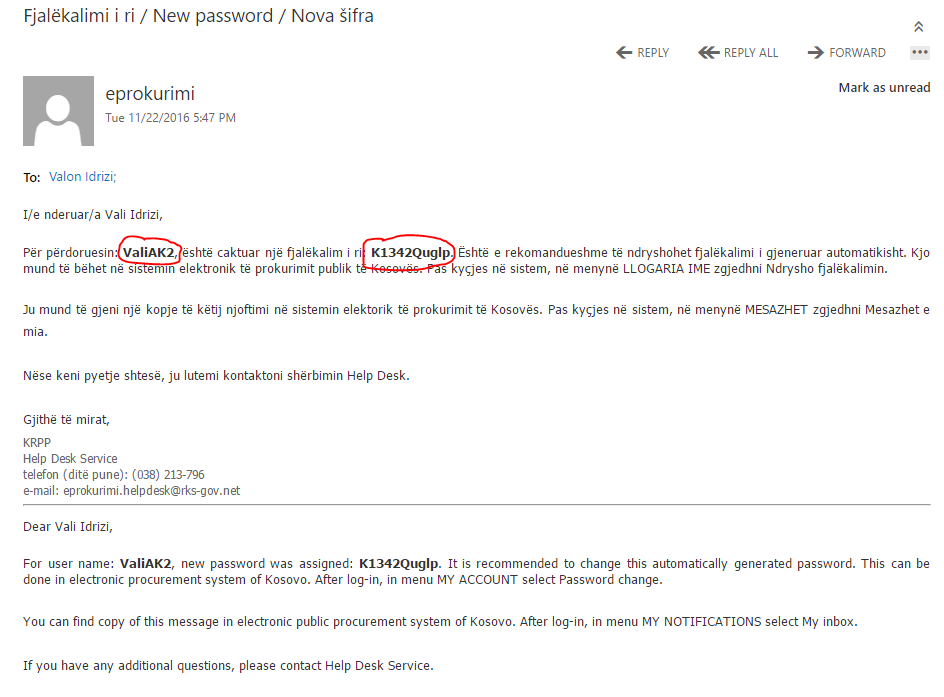 ZHVILLIMI I PROCEDURËS SË PROKURIMIT
ZHVILLIMI  I  PROCEDURËS  SË  PROKURIMIT
Hapi i pare duhet te logohemi.
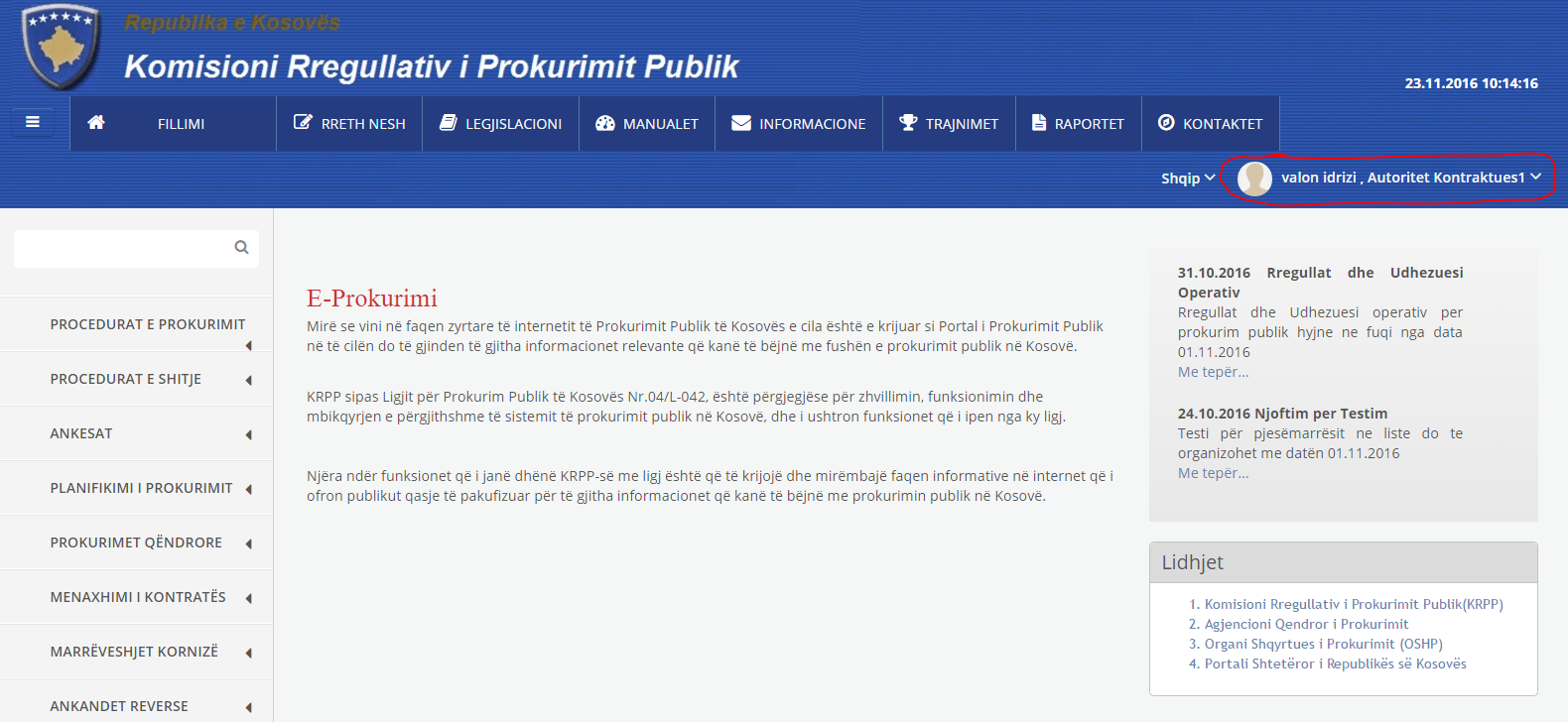 ZHVILLIMI  I  PROCEDURËS  SË  PROKURIMIT
Ne menyne “Procedurat e Prokurimit”, shtypim nen menyne “Proceure e re”
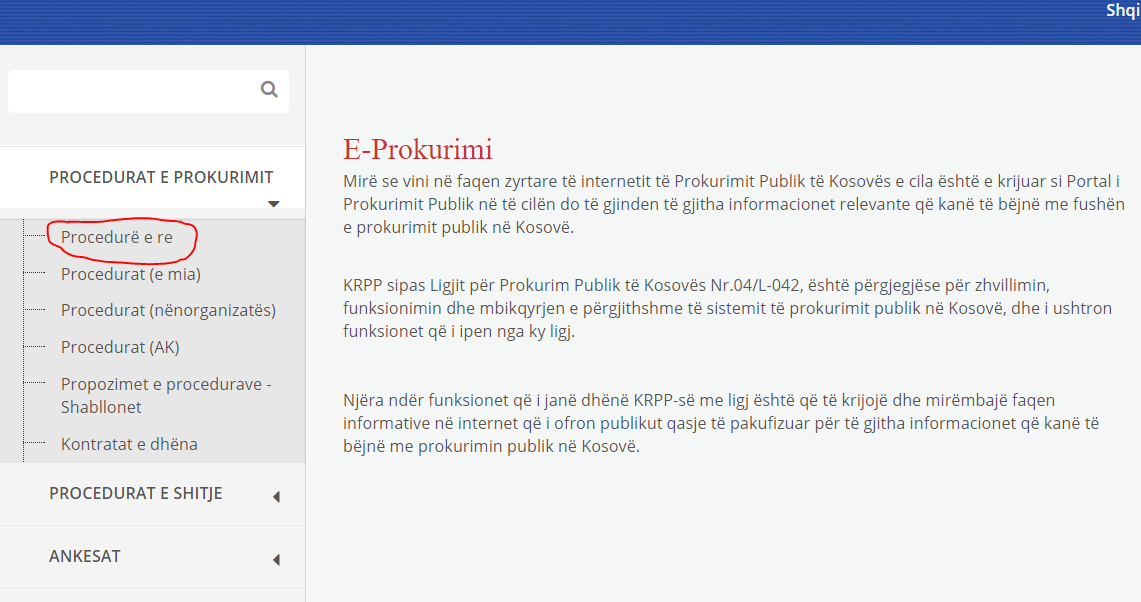 ZHVILLIMI  I  PROCEDURËS  SË  PROKURIMIT
Ketu vendosen te dhenat baze per procedure te re.
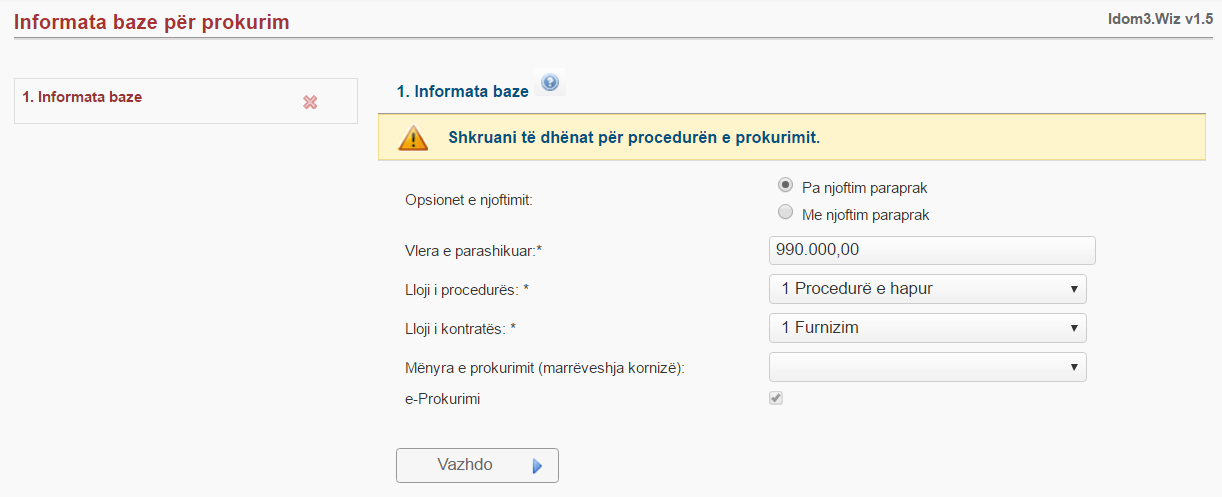 ZHVILLIMI  I  PROCEDURËS  SË  PROKURIMIT
Kjo procedure eshte vlere e madhe, duhet pergatitur ne tri gjuhet.
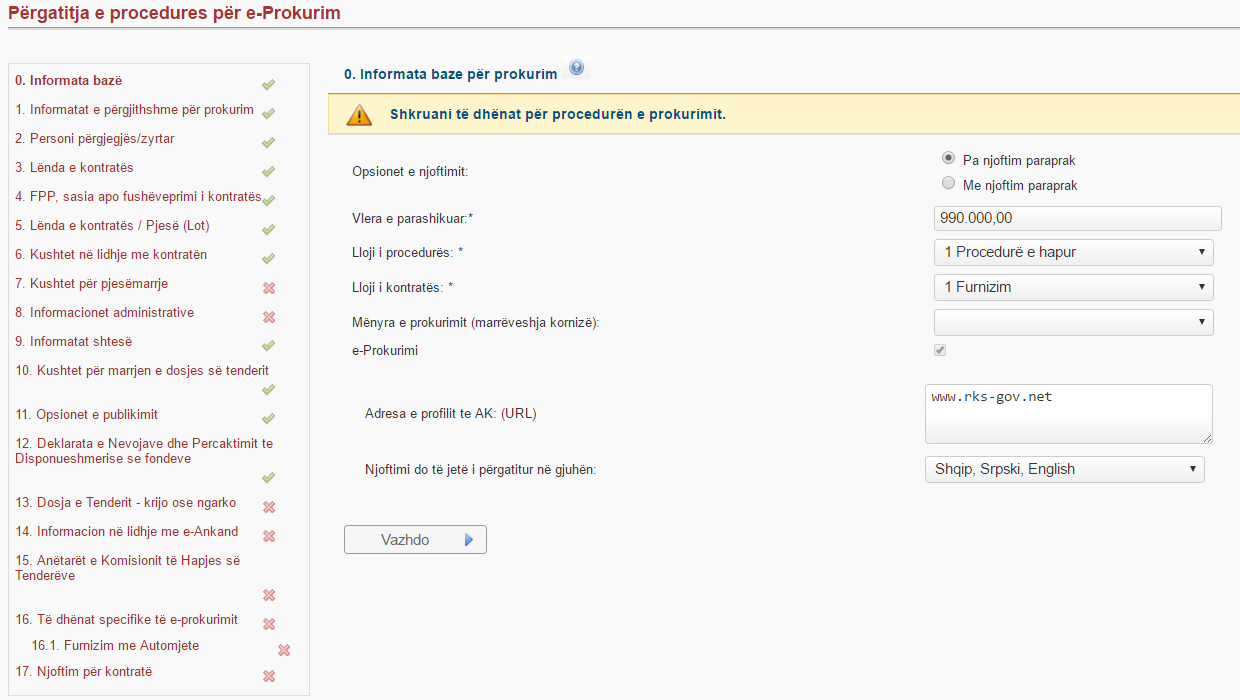 ZHVILLIMI  I  PROCEDURËS  SË  PROKURIMIT
Vendoset emertimi dhe numri i brendshem i AK-se
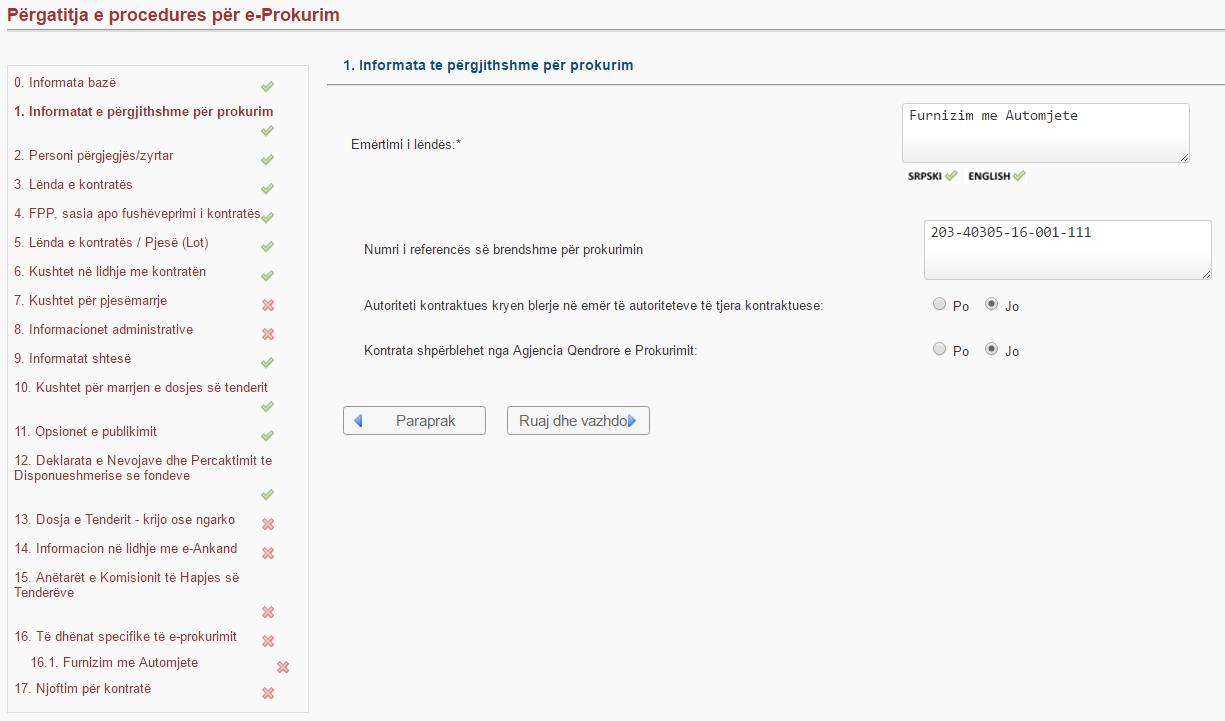 ZHVILLIMI  I  PROCEDURËS  SË  PROKURIMIT
Te dhenat e personit pergjegjes.
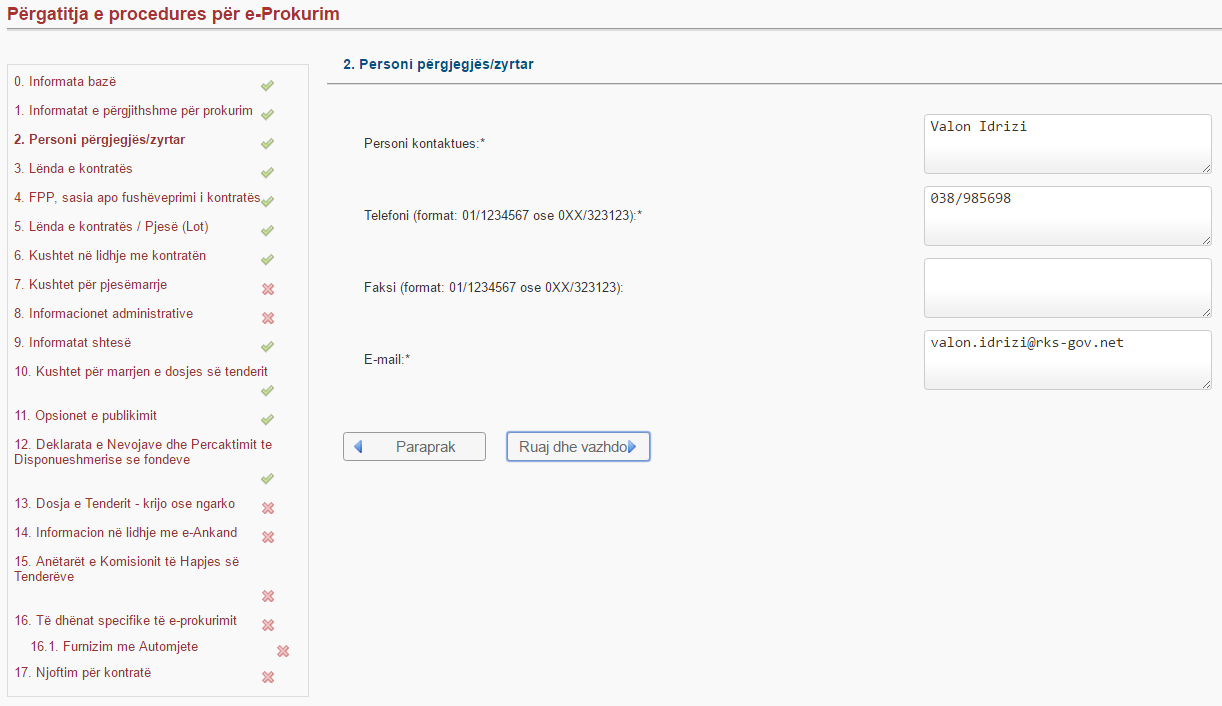 ZHVILLIMI  I  PROCEDURËS  SË  PROKURIMIT
Informatat per lenden duhet te vendosen ne tri gjuhet.
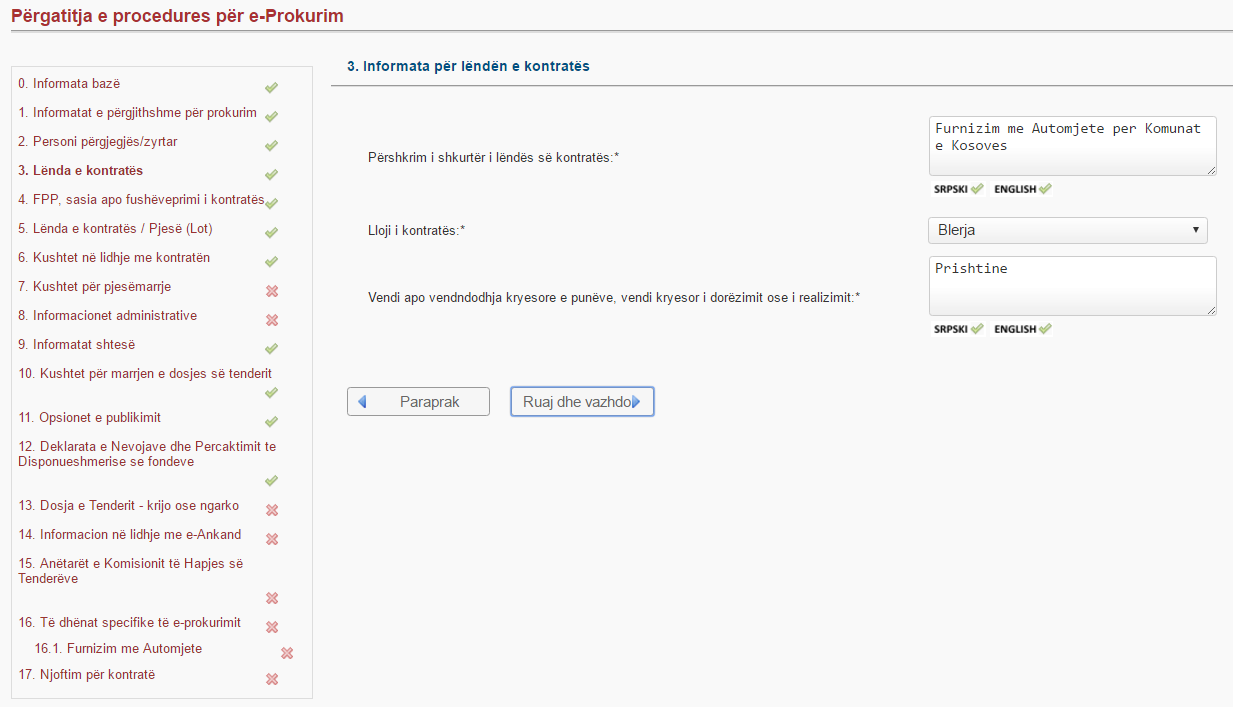 ZHVILLIMI  I  PROCEDURËS  SË  PROKURIMIT
Fjalori dhe sasia spo fusheveprimit I kontrates
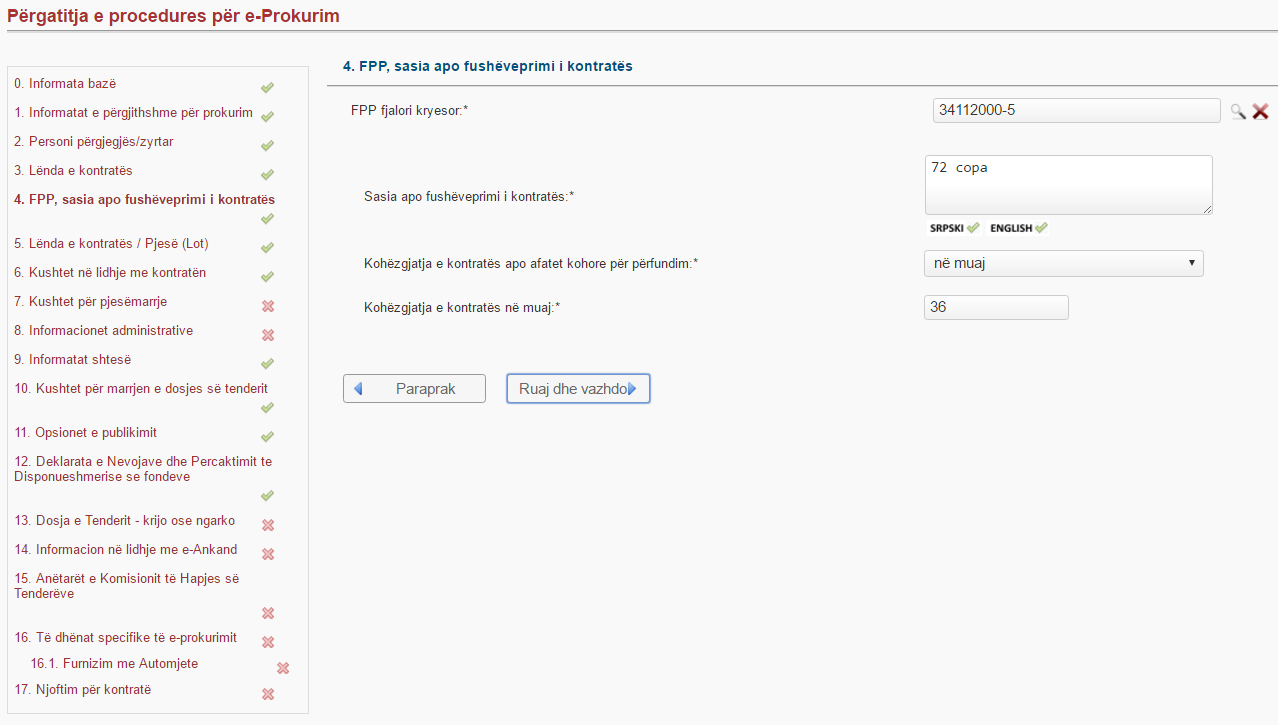 ZHVILLIMI  I  PROCEDURËS  SË  PROKURIMIT
Ne kete rast kriter i perzgjedhjes “cmimi me i ulet”
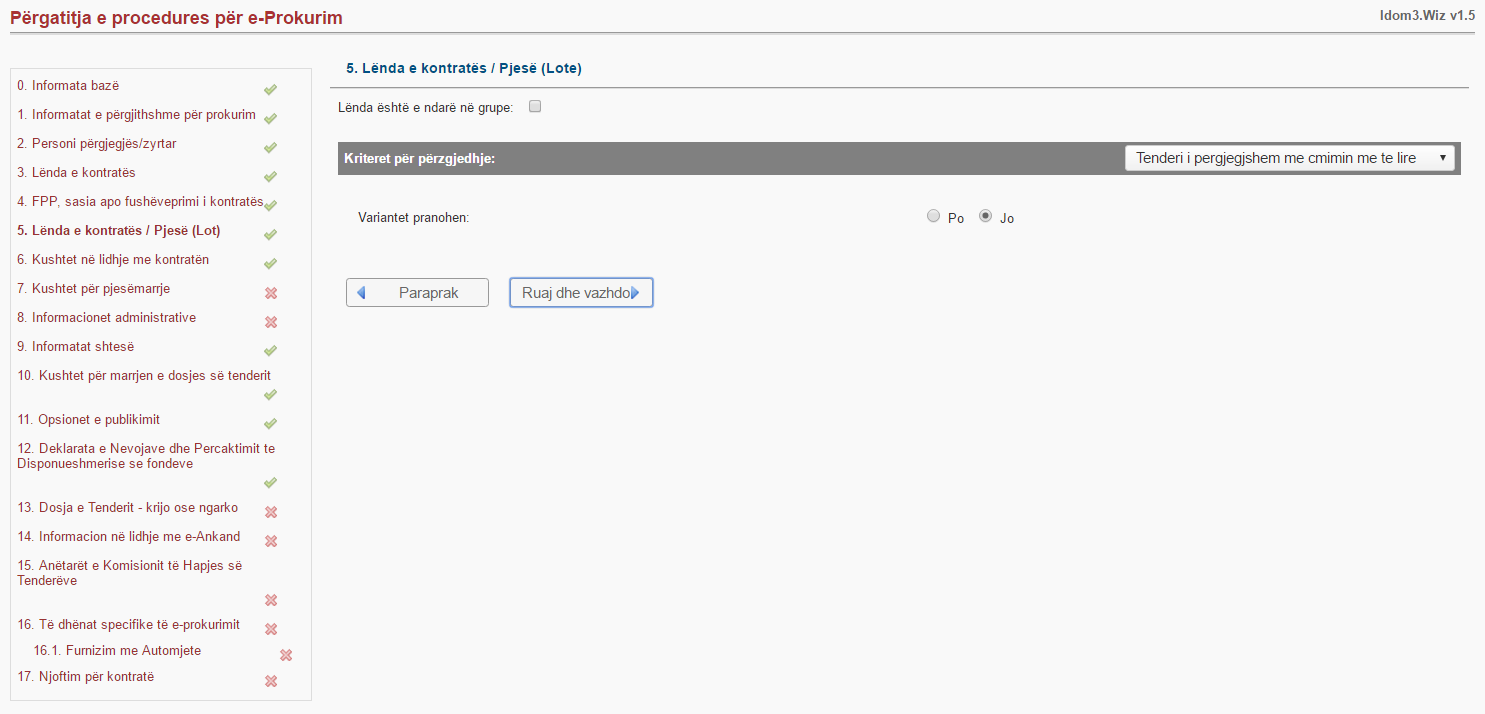 ZHVILLIMI  I  PROCEDURËS  SË  PROKURIMIT
Siguria e kerkuar ne %
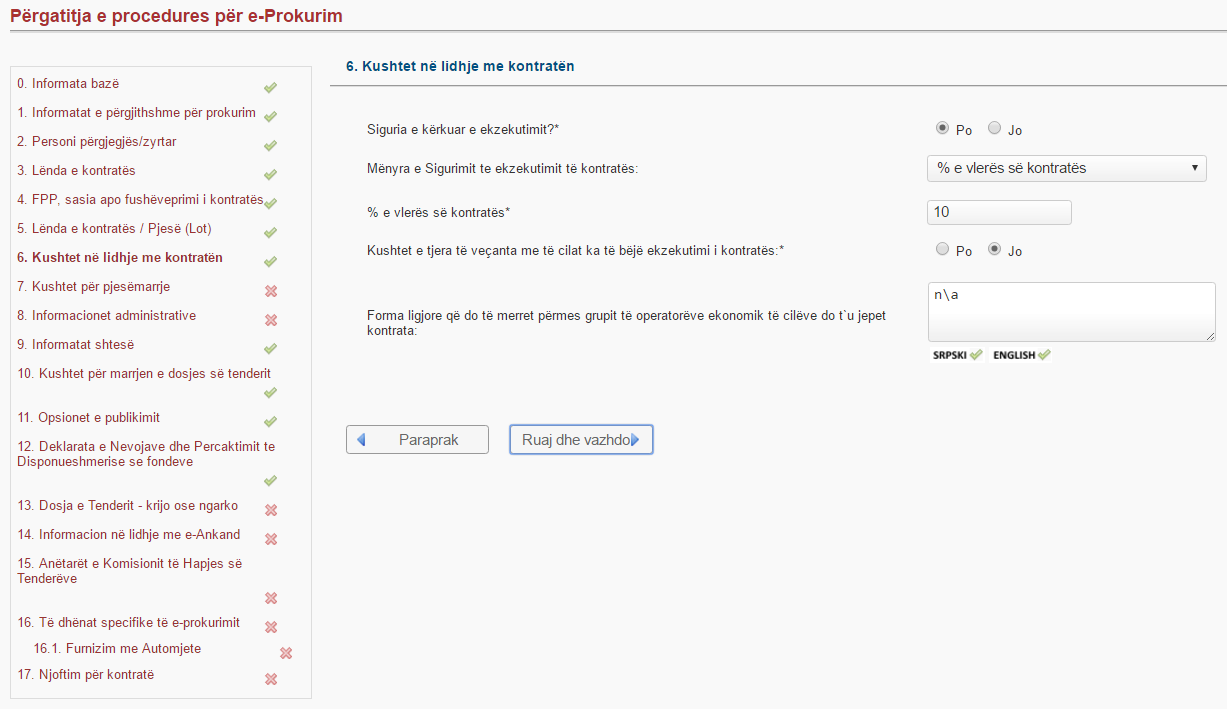 ZHVILLIMI  I  PROCEDURËS  SË  PROKURIMIT
Duhet plotesuar ne tri gjuhet kushtet per pjesemarrje.
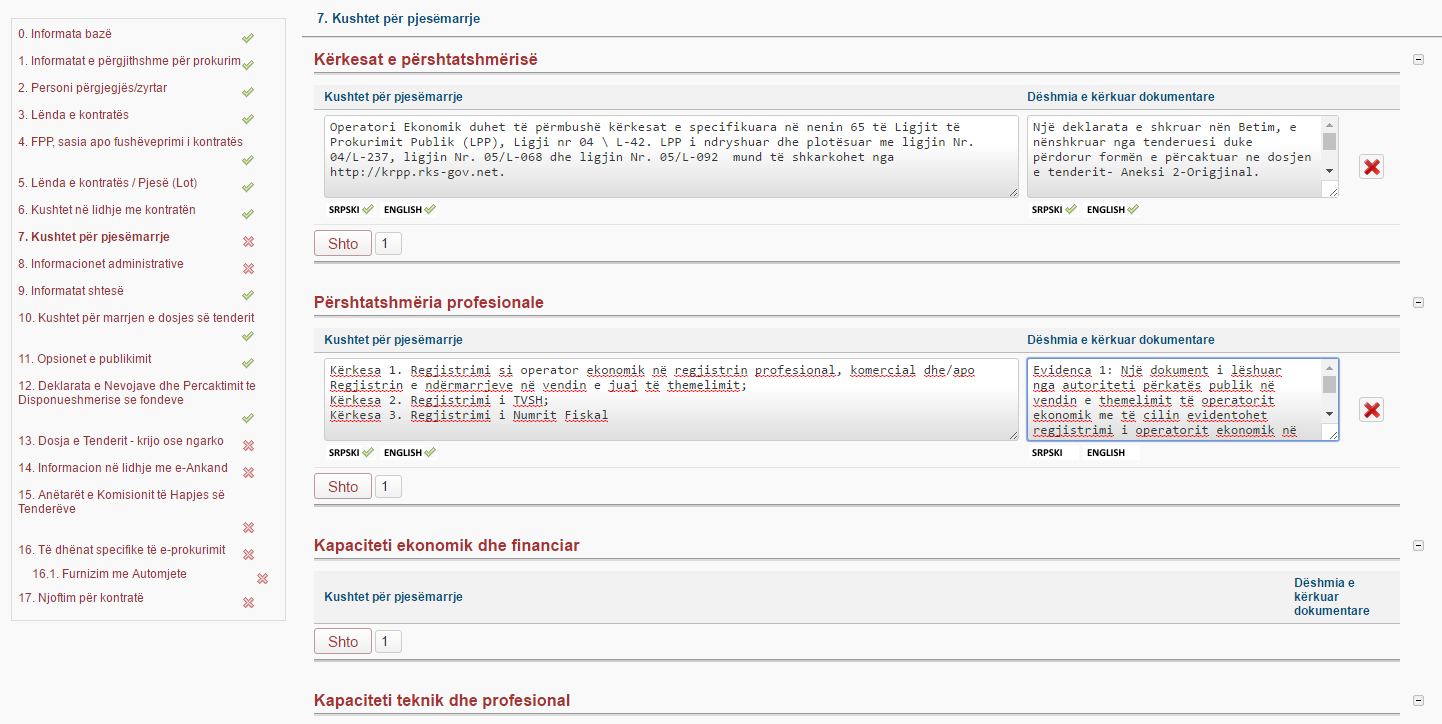 ZHVILLIMI  I  PROCEDURËS  SË  PROKURIMIT
Informacione administrative
Verejtje: hapja behet sakt ne kohen e vendsur, nuk ka diferenc 30 minuta.
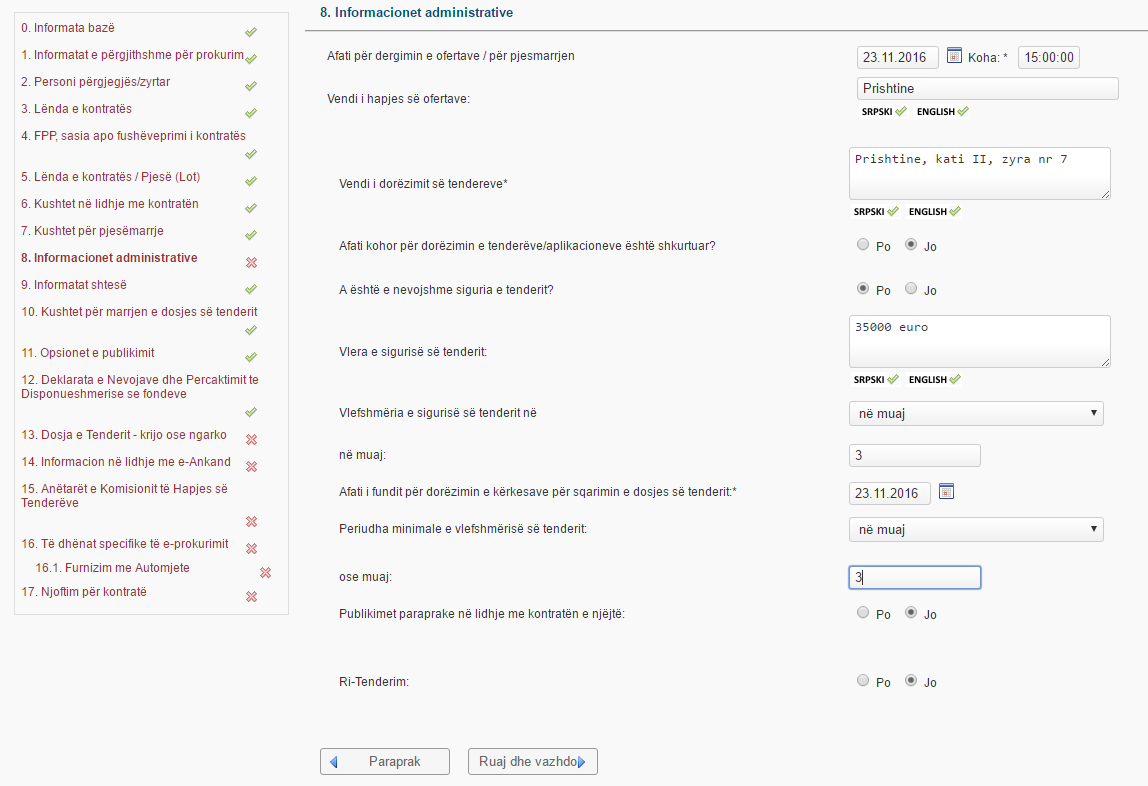 ZHVILLIMI  I  PROCEDURËS  SË  PROKURIMIT
Informata shtese, nese keni.
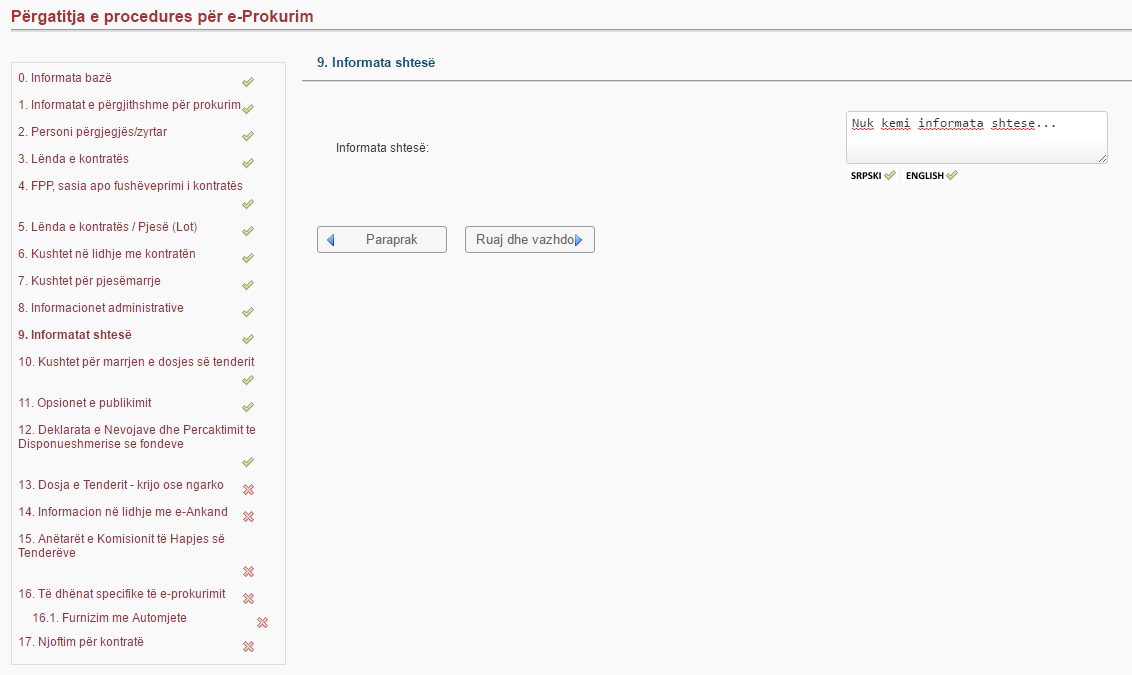 ZHVILLIMI  I  PROCEDURËS  SË  PROKURIMIT
Kushtet per marrjen e dosjes se tenderit
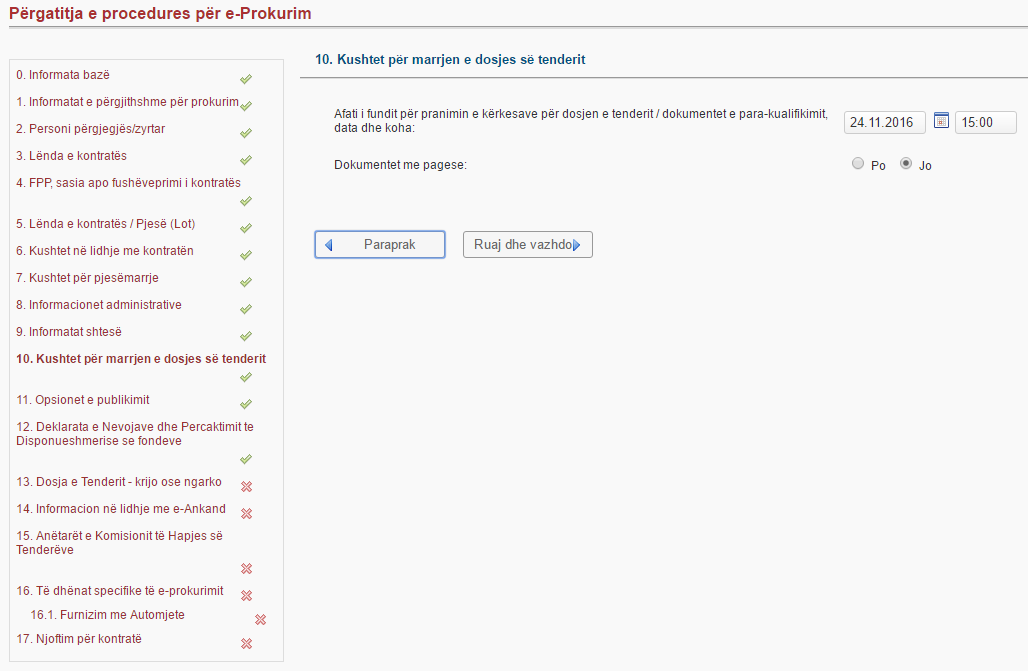 ZHVILLIMI  I  PROCEDURËS  SË  PROKURIMIT
Kjo eshte data e dergimit per publikim.
Veretje: dy dite pas kesaj date njoftimi publikohet.
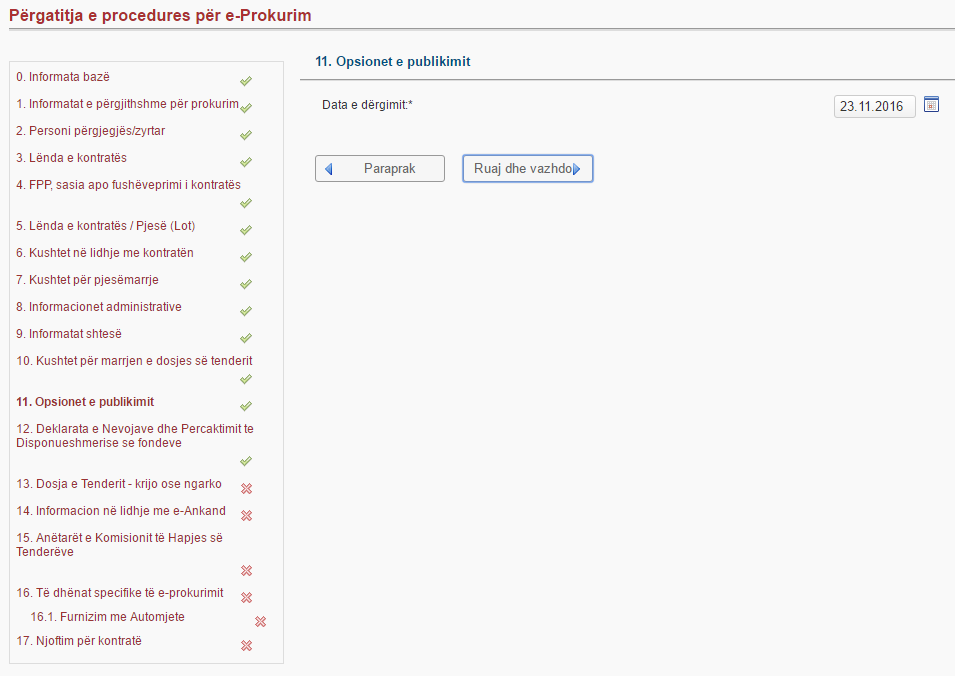 ZHVILLIMI  I  PROCEDURËS  SË  PROKURIMIT
Permes butonit “Krijo” krijohet deklarata e nevojave
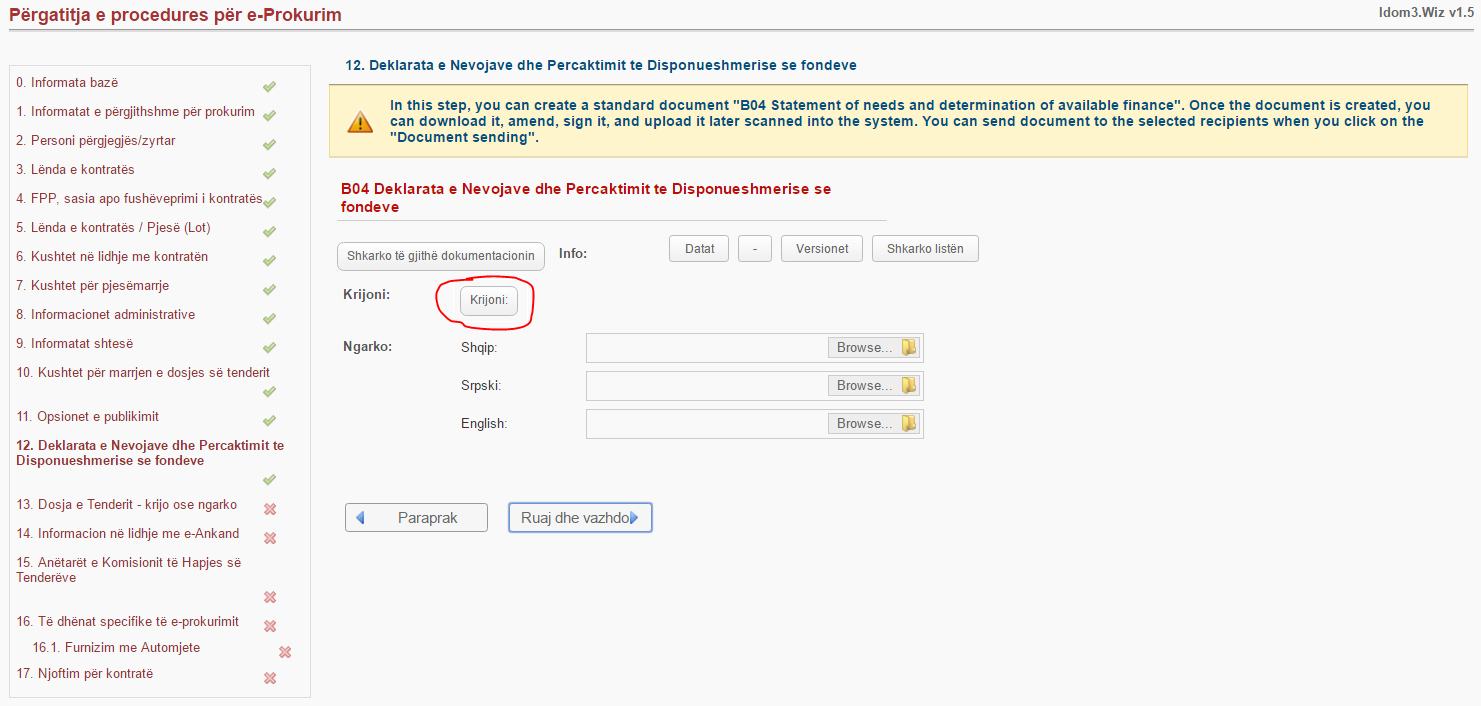 ZHVILLIMI  I  PROCEDURËS  SË  PROKURIMIT
Pastaj duhet ta shkarkoni ta nenshkruani dhe ta vendosni ne sistem.
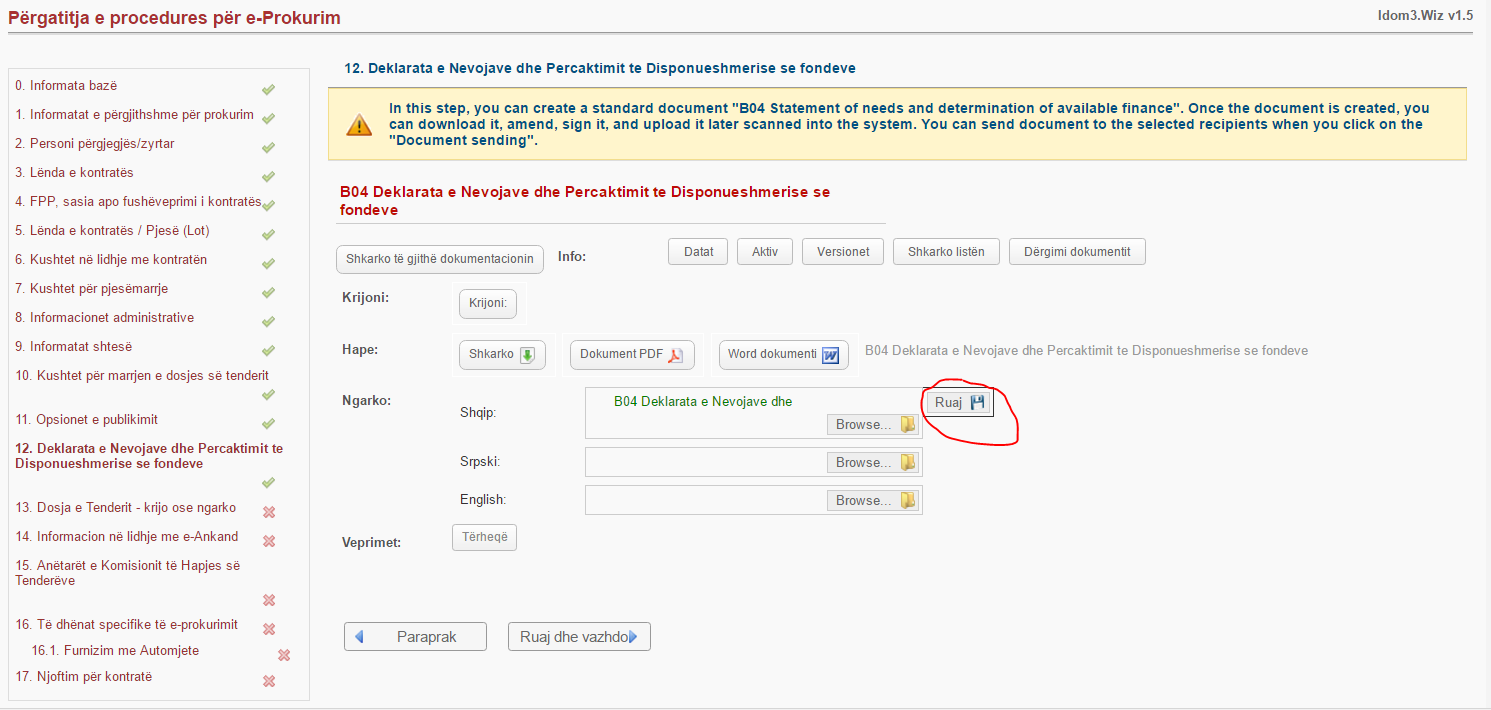 ZHVILLIMI  I  PROCEDURËS  SË  PROKURIMIT
Permes butonit “Krijo” krijojm Dosjen e Tenderit
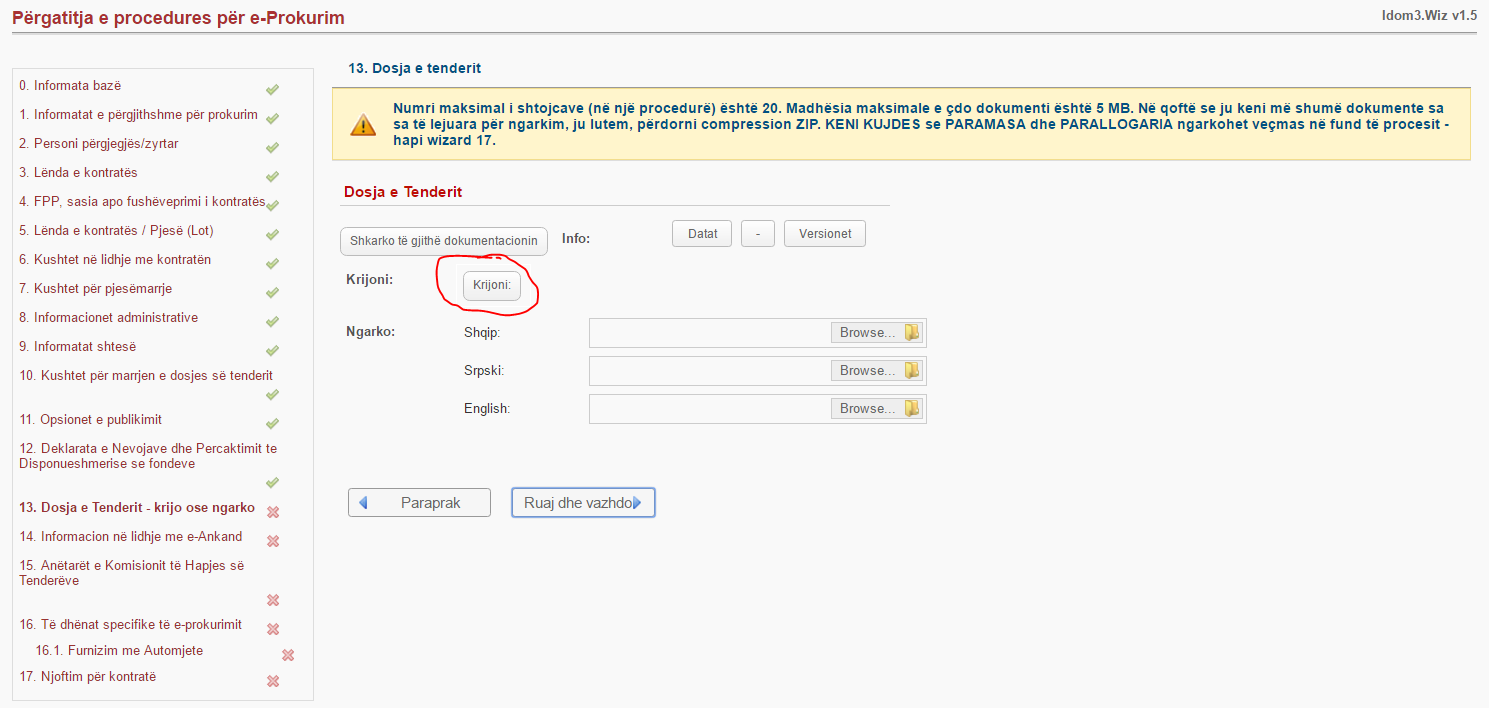 ZHVILLIMI  I  PROCEDURËS  SË  PROKURIMIT
E shkarkojm dosjen dhe i bejm te gjitha ndryshimet e nevojshe pastaj e ngritim prap ne sistem.
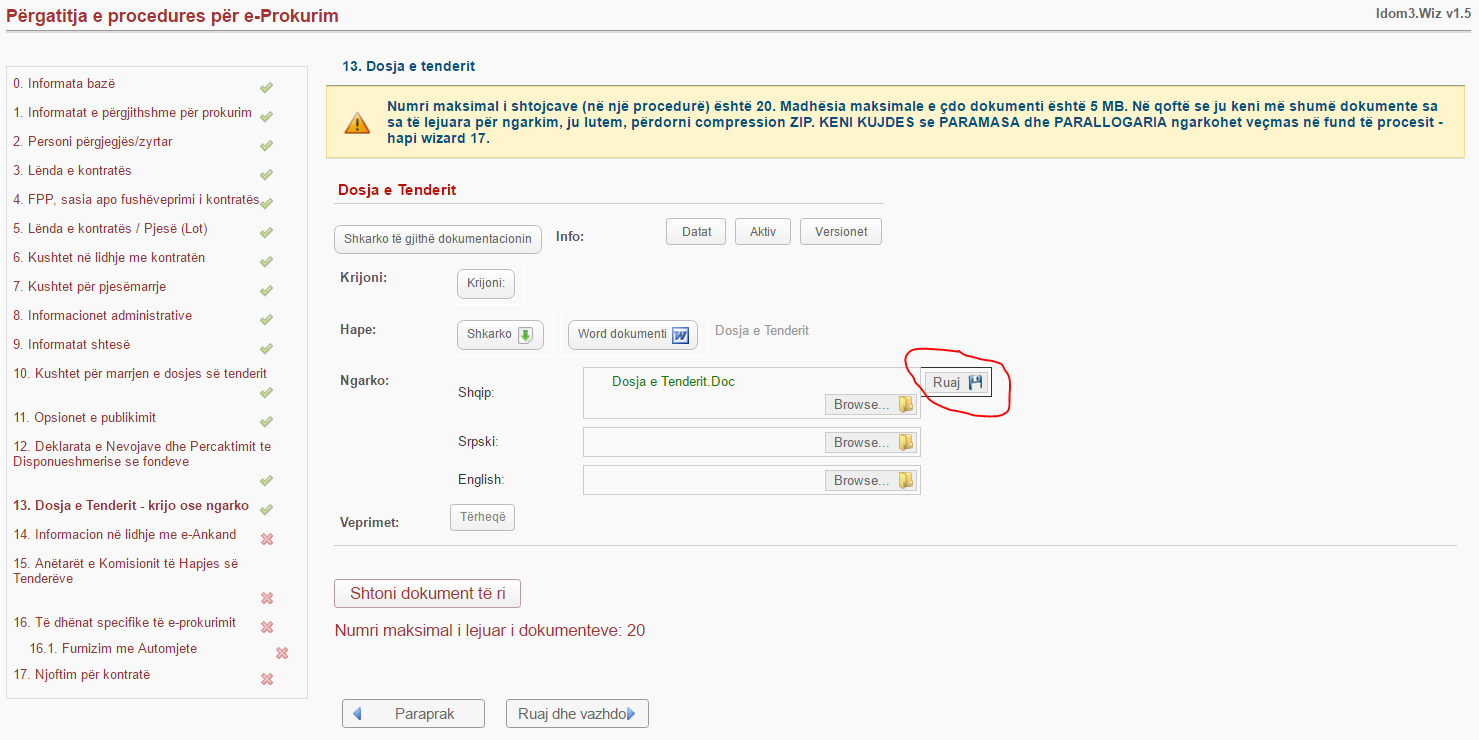 ZHVILLIMI  I  PROCEDURËS  SË  PROKURIMIT
Vendosim nese eshte ankand publik.
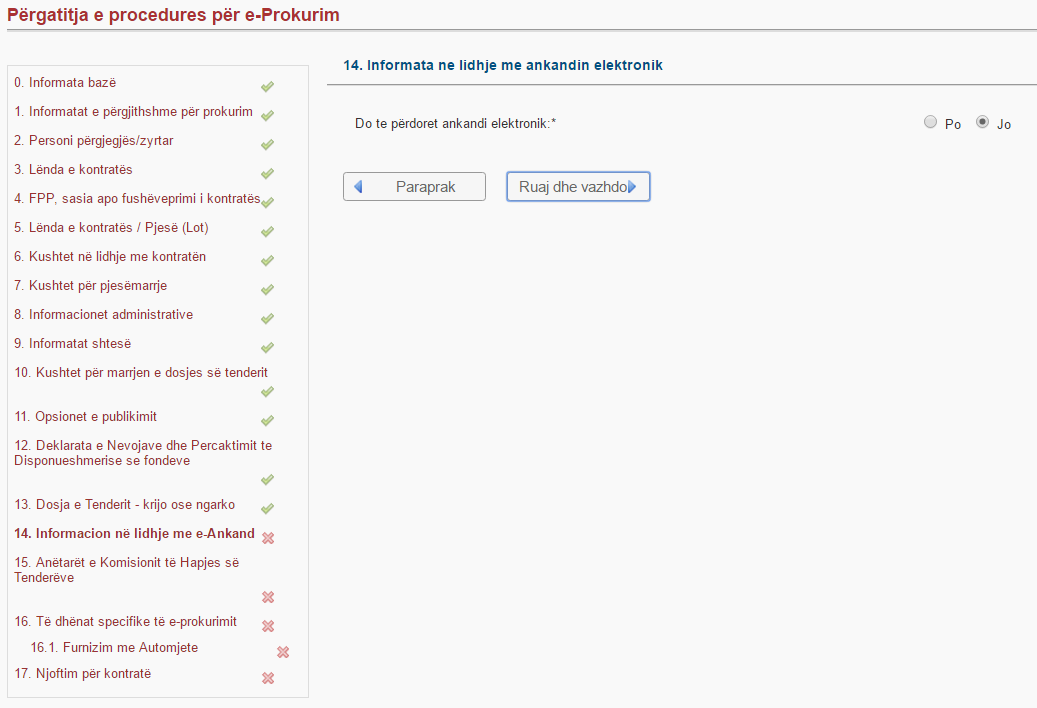 ZHVILLIMI  I  PROCEDURËS  SË  PROKURIMIT
Zgjedhim anetarin e pare te hapjes.
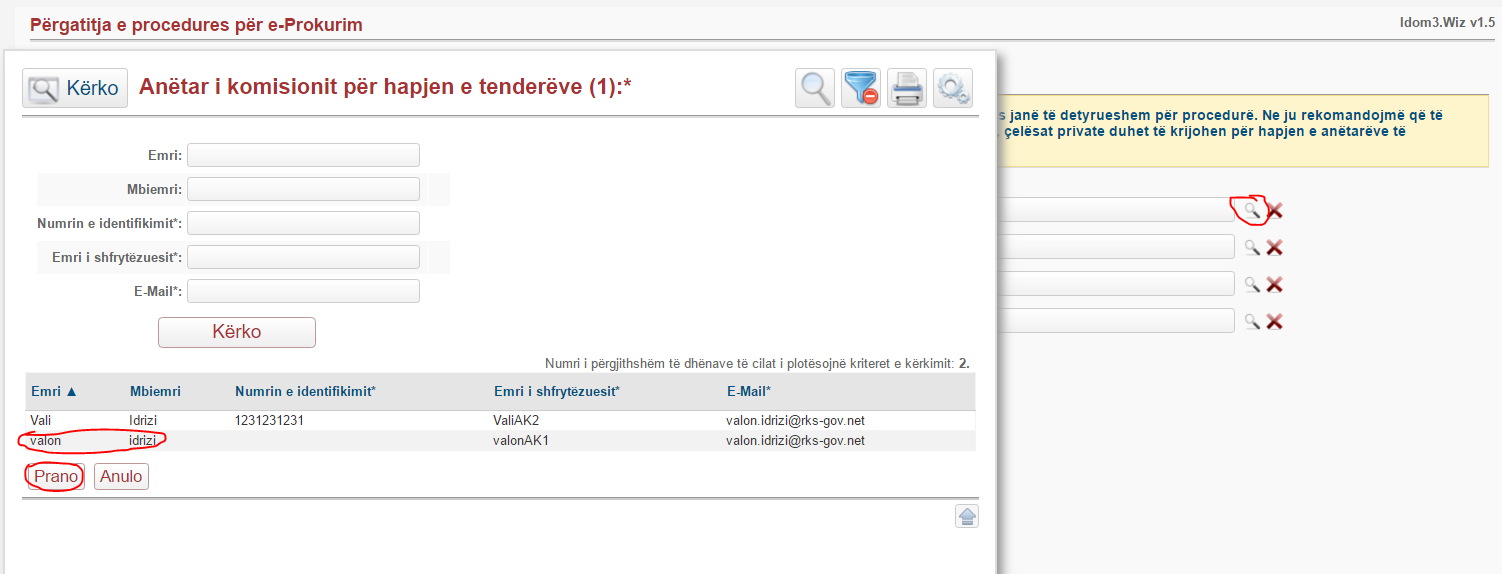 ZHVILLIMI  I  PROCEDURËS  SË  PROKURIMIT
Pasi kemi zgjedhur dy anetaret e hapjes, shtypim “Ruaj dhe vazhdo”
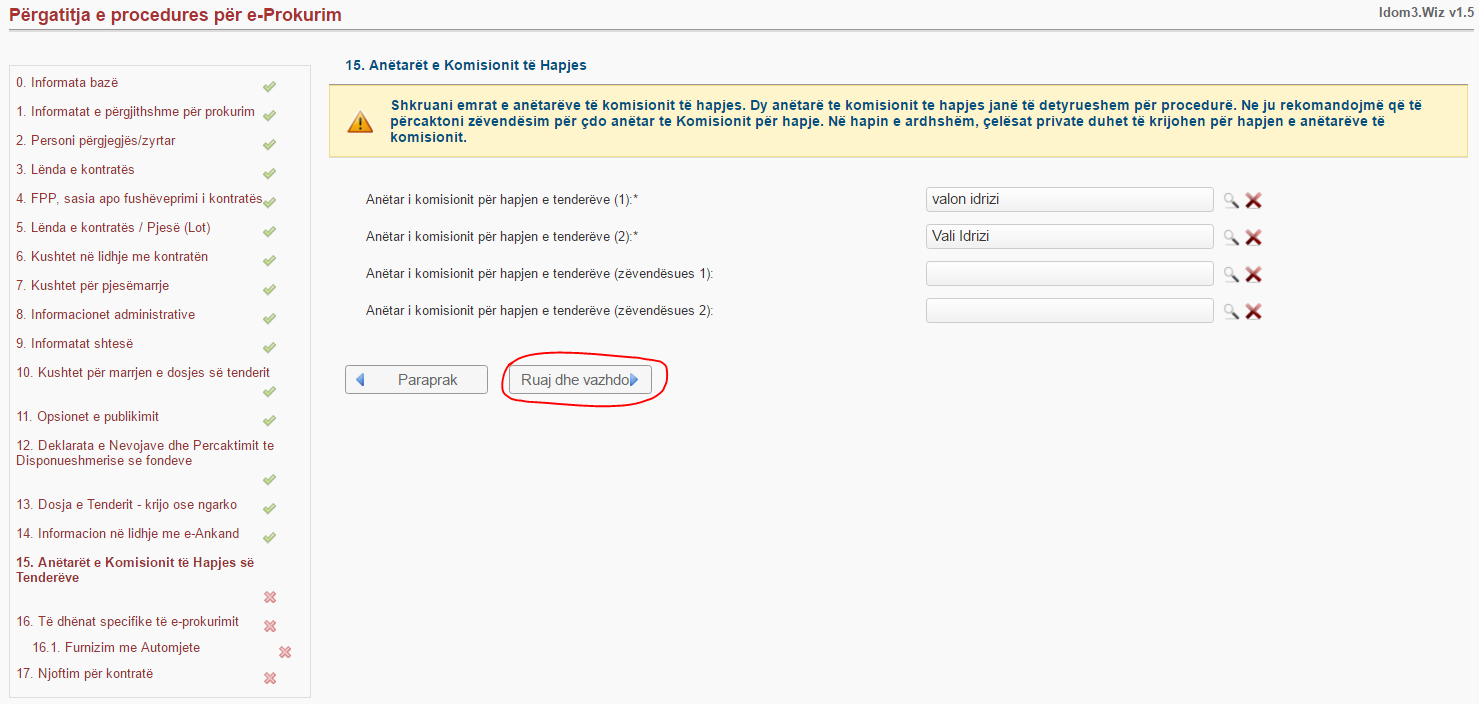 ZHVILLIMI  I  PROCEDURËS  SË  PROKURIMIT
Permes butonit “Krijo dhe dergo çelësat” Anetareve te hapjes ju dergohen çelësat per hapje.
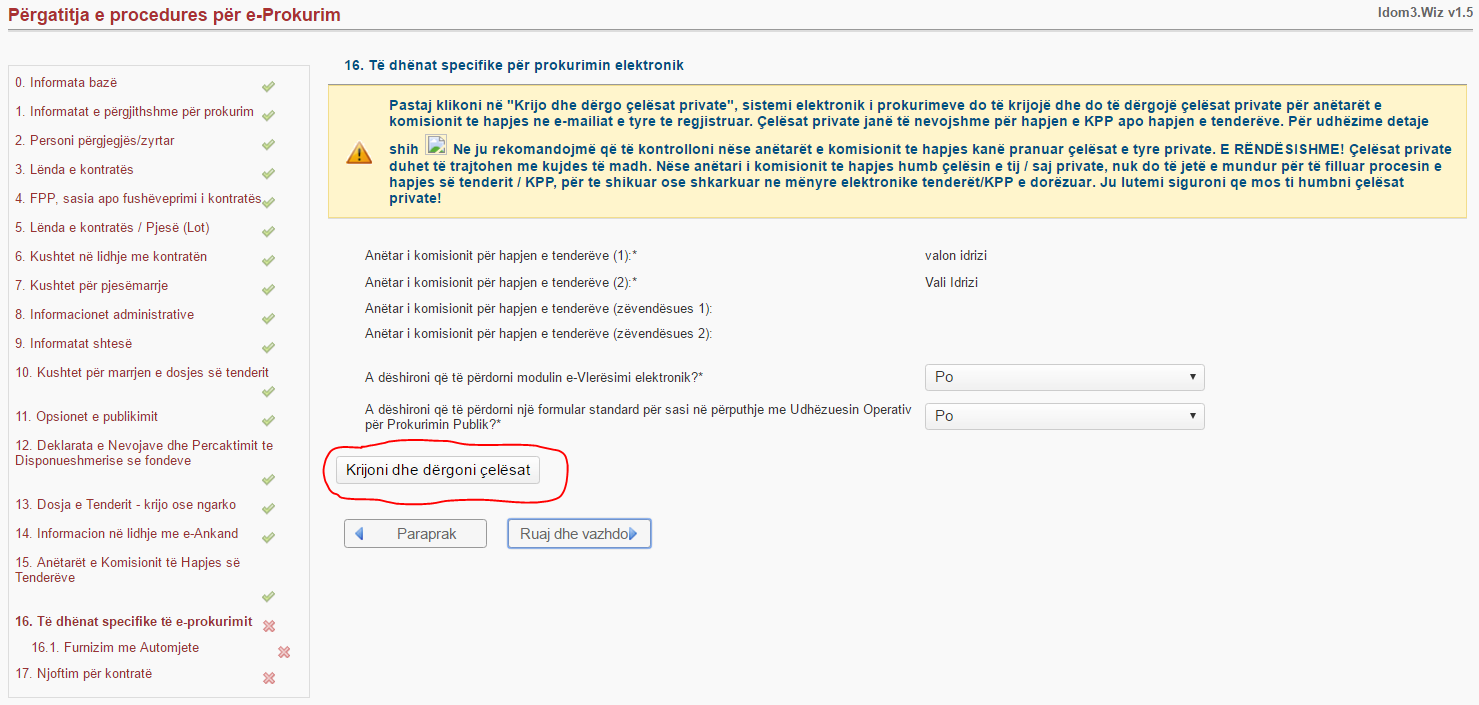 ZHVILLIMI  I  PROCEDURËS  SË  PROKURIMIT
Shfaqet edhe mesazhi qe ju janë dërguar çelësat anëtareve te hapjes.
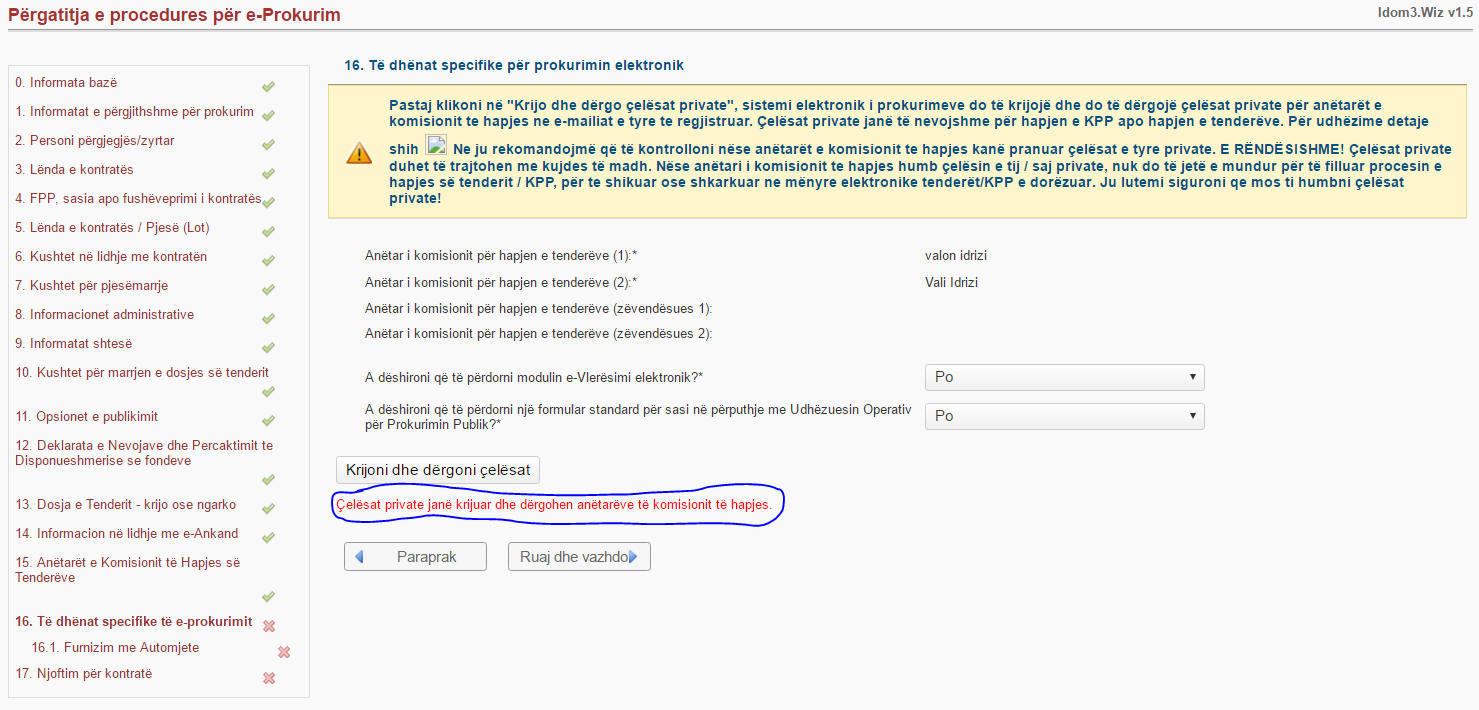 ZHVILLIMI  I  PROCEDURËS  SË  PROKURIMIT
Rasti I: Këtu vendosim përshkrimin e çmimeve.
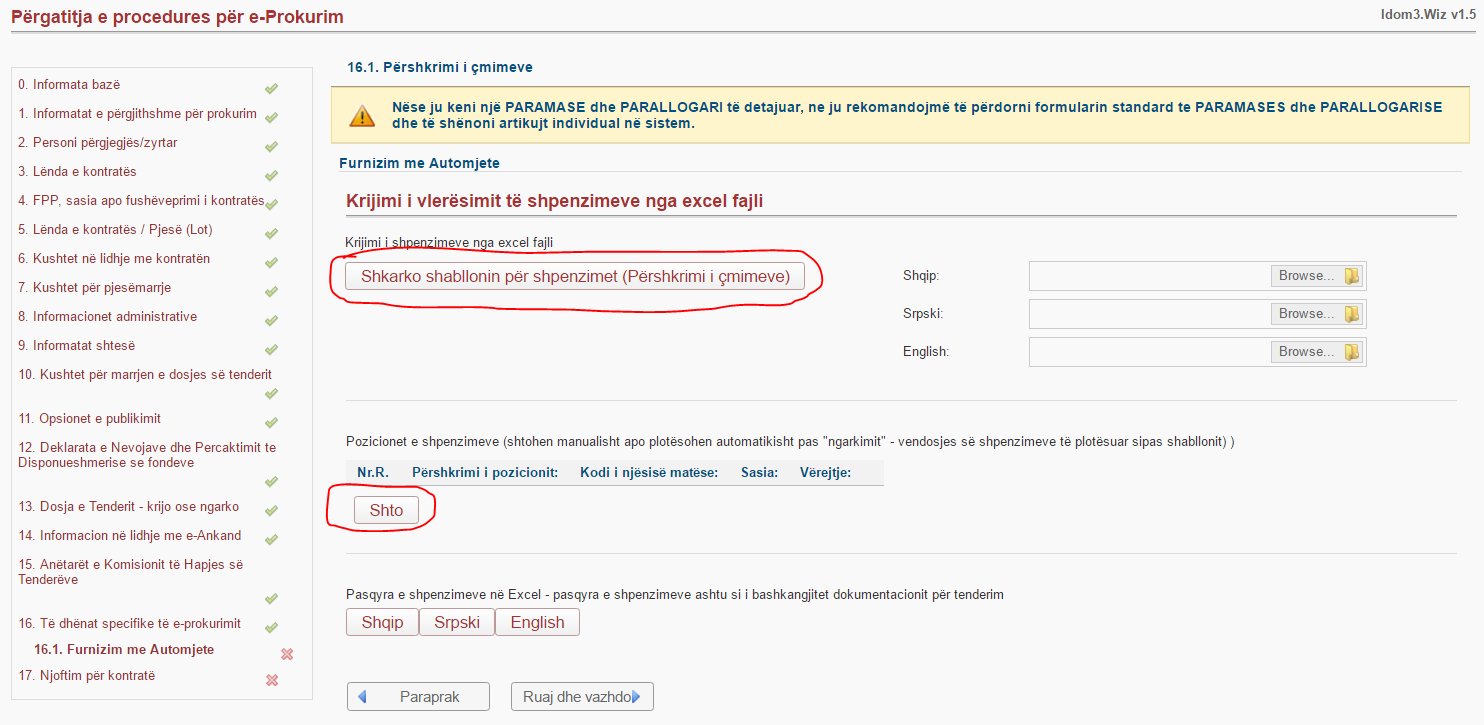 ZHVILLIMI  I  PROCEDURËS  SË  PROKURIMIT
Rasti I: Përshkrimi i çmimeve duhet të vendoset ne tri gjuhet.
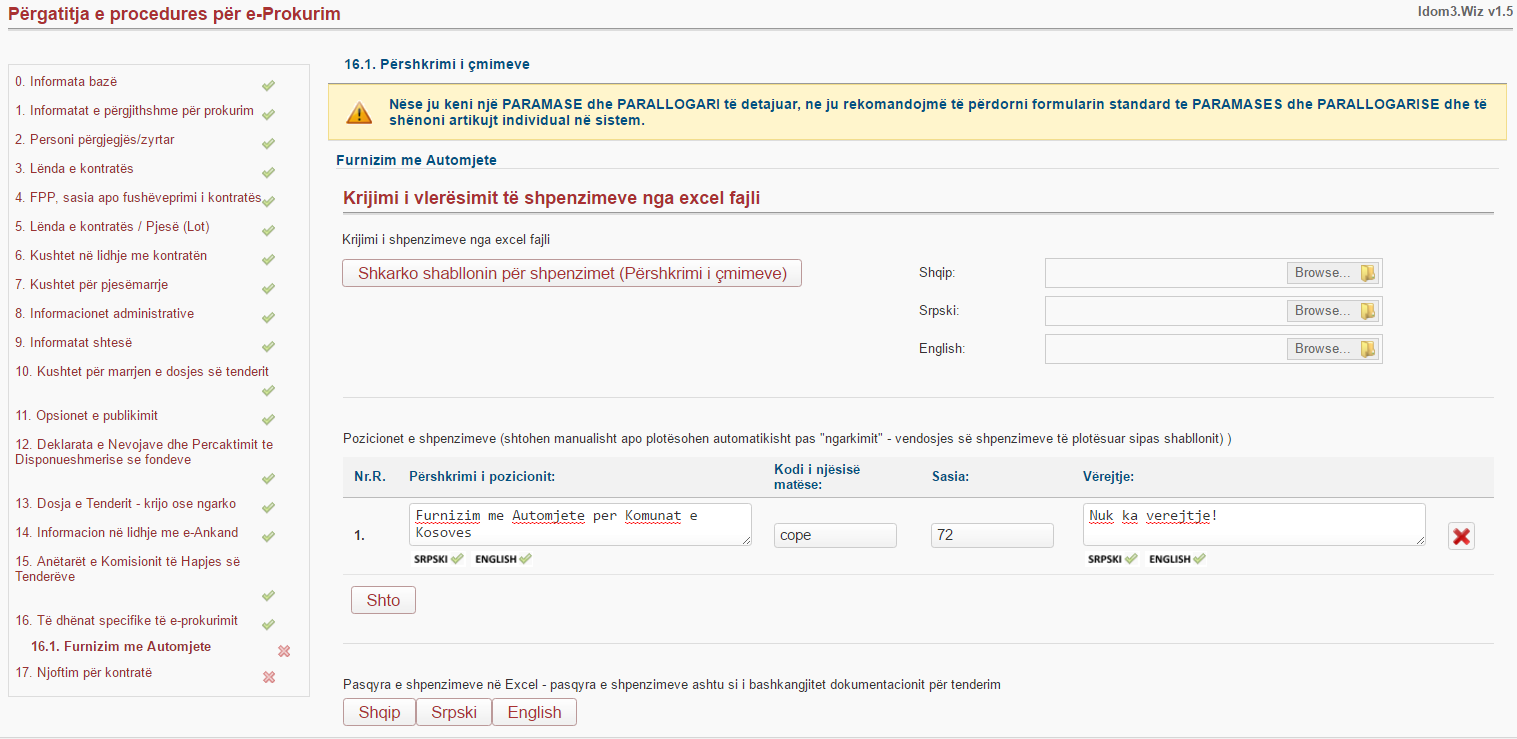 ZHVILLIMI  I  PROCEDURËS  SË  PROKURIMIT
Rasti II: Ne ketë rast ne dëshirojmë ta përdorim formularin e gatshëm të punuar nga AK.
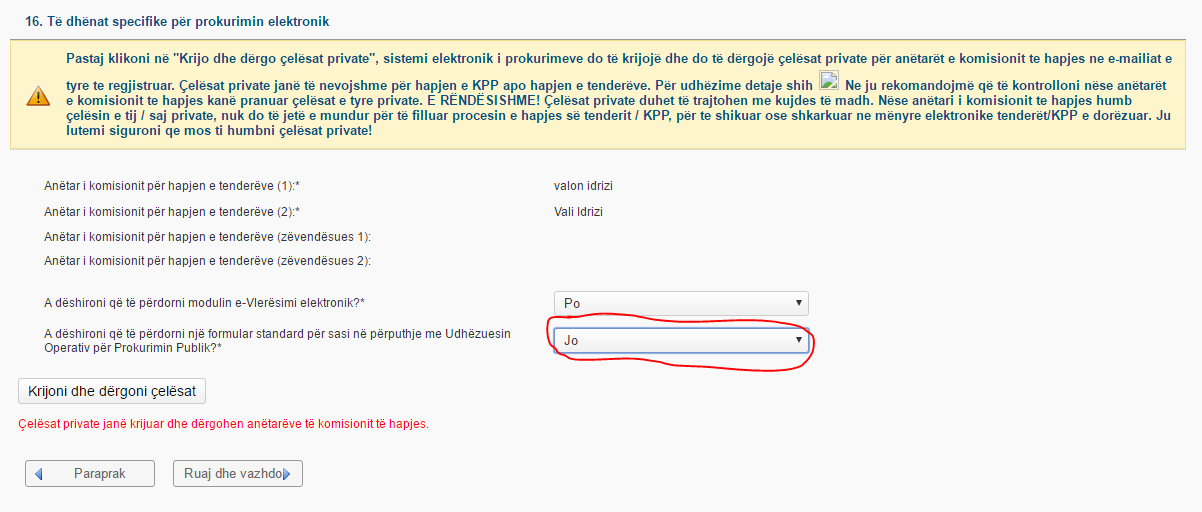 ZHVILLIMI  I  PROCEDURËS  SË  PROKURIMIT
Rasti II: Këtu vendosim shabllonin ku e kemi përgatitur.
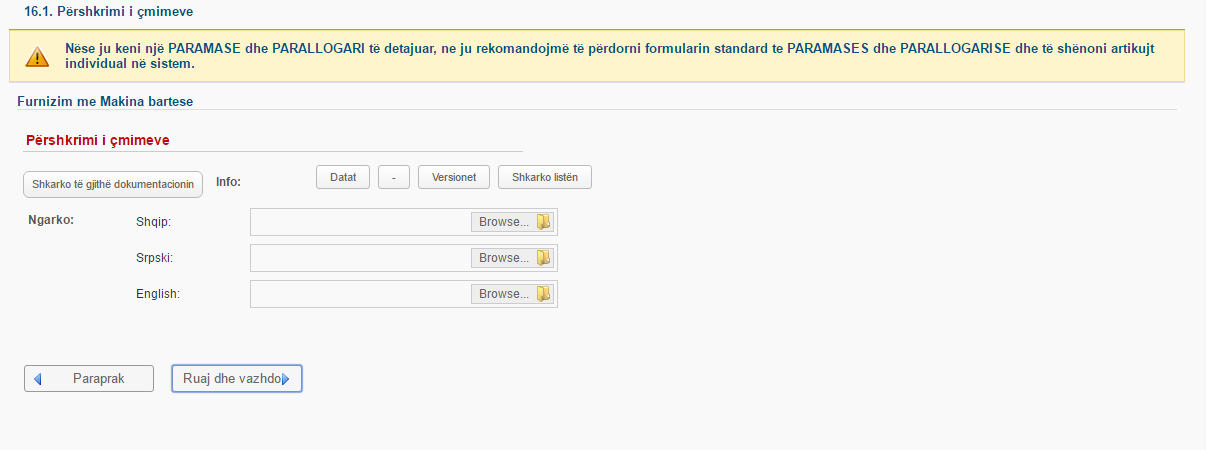 ZHVILLIMI  I  PROCEDURËS  SË  PROKURIMIT
Rasti II: Këtu vendosim shabllonin ku e kemi përgatitur dhe shtypim butonin “Ruaj”.
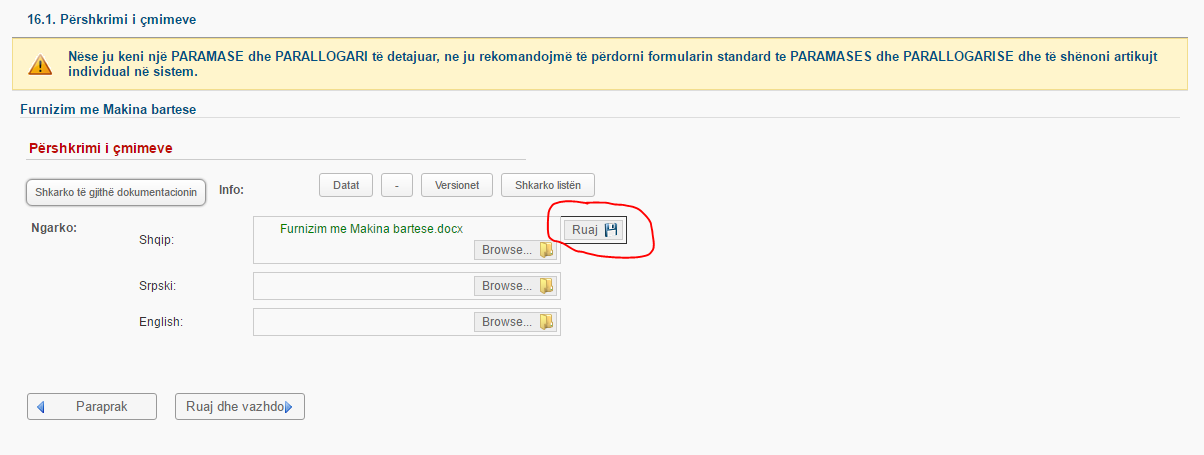 ZHVILLIMI  I  PROCEDURËS  SË  PROKURIMIT
Sistemi pyet a deshironi ta krijoni pershrimin e cmimeve, ju shtypni “Po”
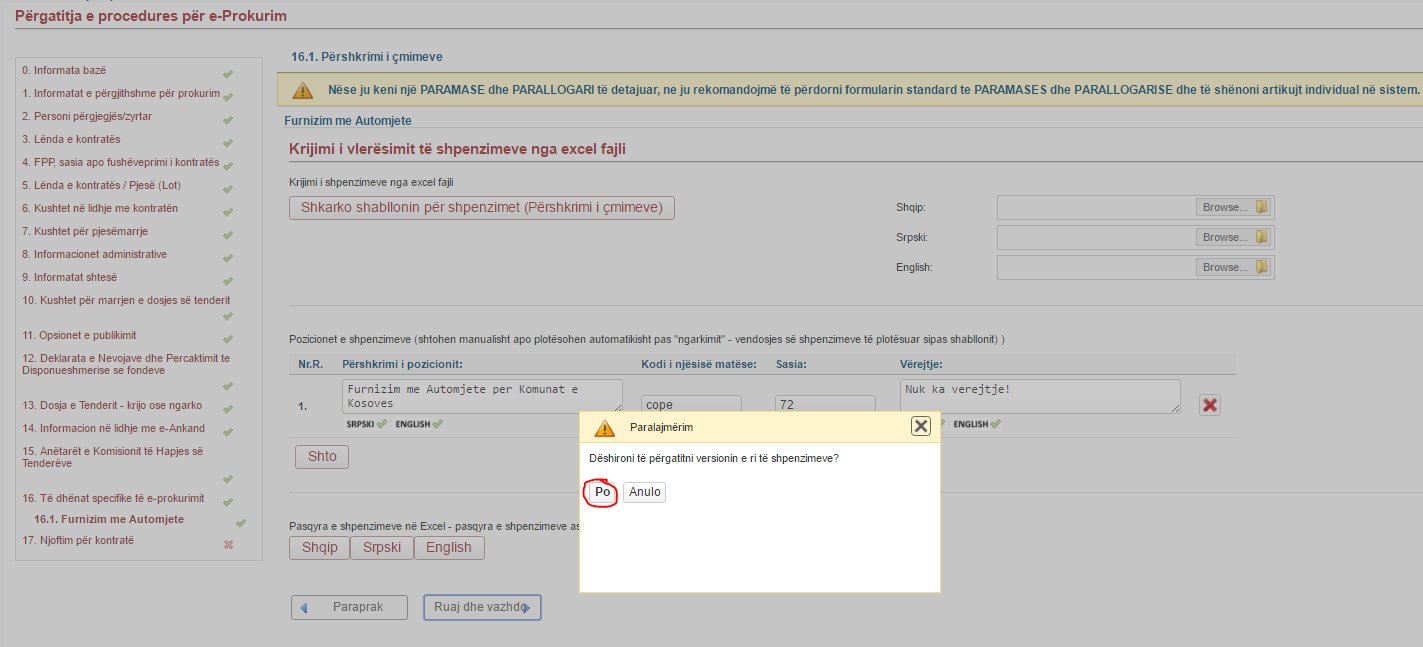 ZHVILLIMI  I  PROCEDURËS  SË  PROKURIMIT
Permes butonit “Krijo” krijoim Njoftimin per Kontrate.
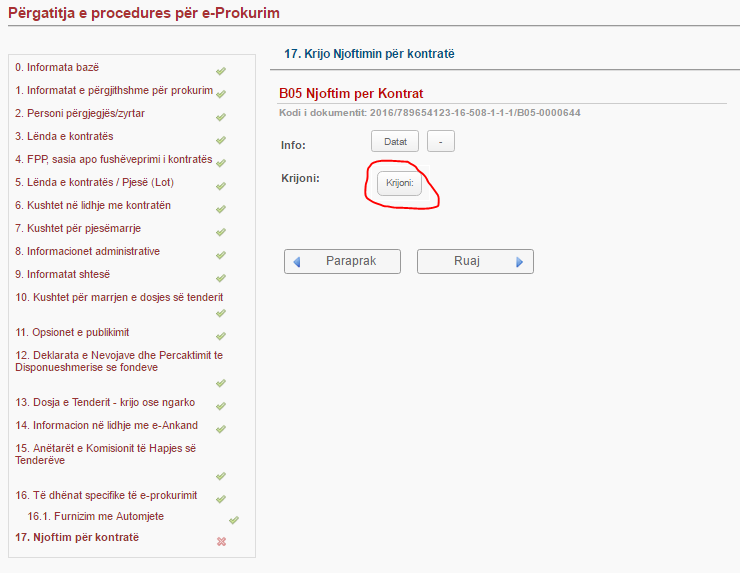 ZHVILLIMI  I  PROCEDURËS  SË  PROKURIMIT
Pasi e bejm kontrollimin e Njoftimit per Kontrate, shtypim butonin “Dergo per publikim”
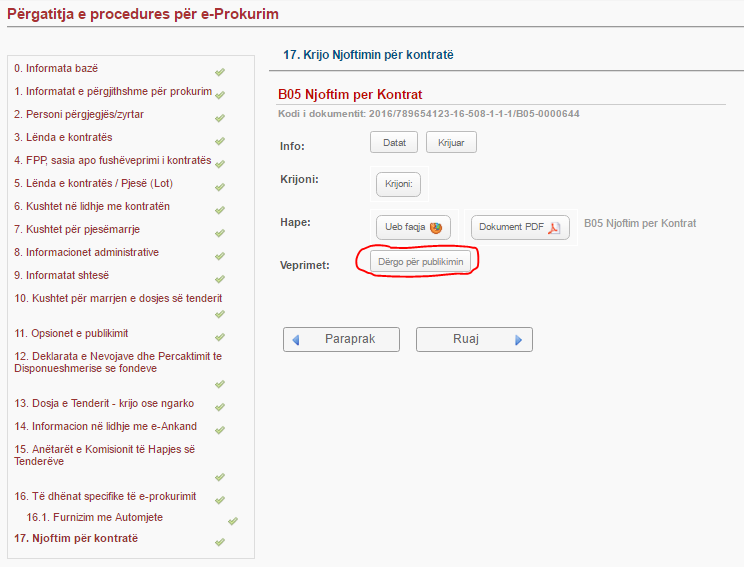 ZHVILLIMI  I  PROCEDURËS  SË  PROKURIMIT
Sistemi e shfaq mesazhin qe njoftimi me sukses eshte derguar per publikim.
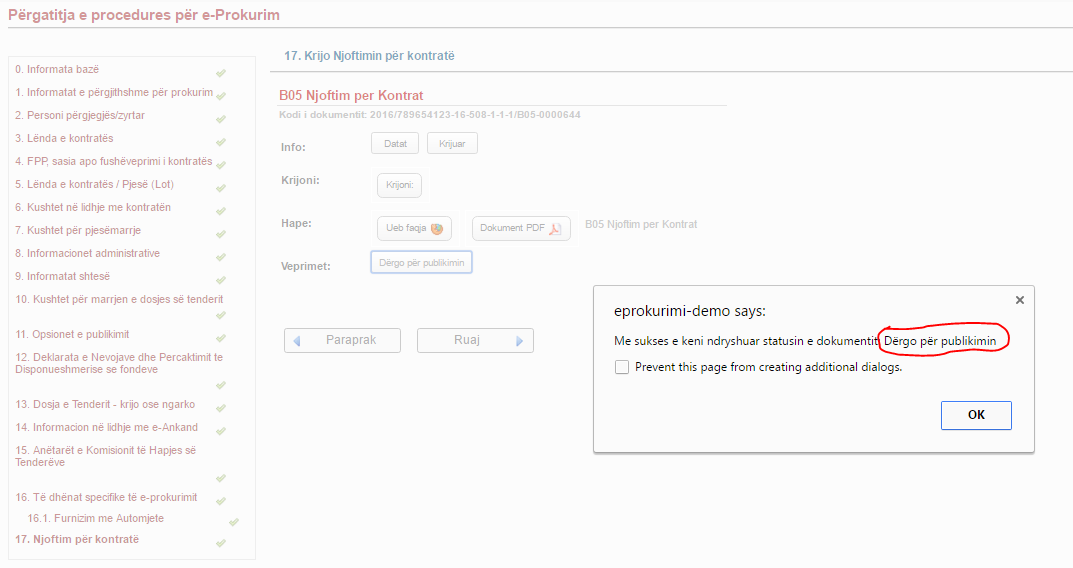 ZHVILLIMI  I  PROCEDURËS  SË  PROKURIMIT
Ne listen e njoftimeve shihet njoftimi ne pritje per publikim.
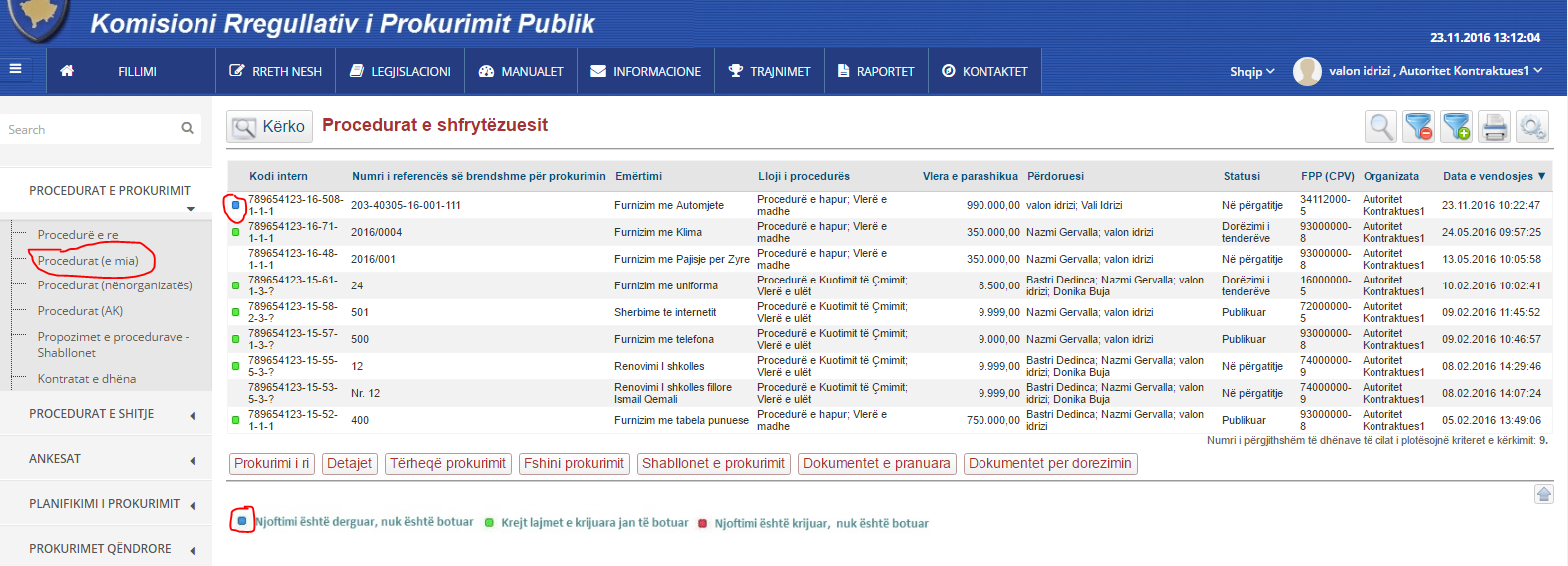 INFORMATAT SQARUESE
INFORMATAT SQARUESE
Te mesazhet dhe ne e-mail, e pranoni kete mesazh.
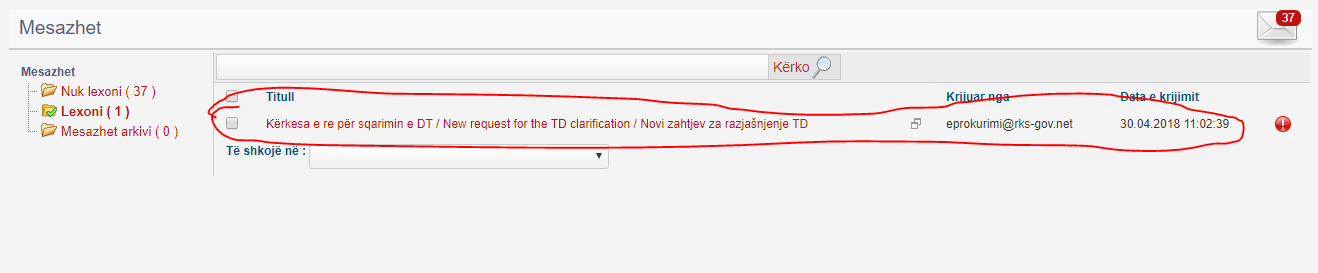 INFORMATAT SQARUESE
Permes butonit “Sqarimet e TD”, pranoni pyetjen e drejtuar tek AK.
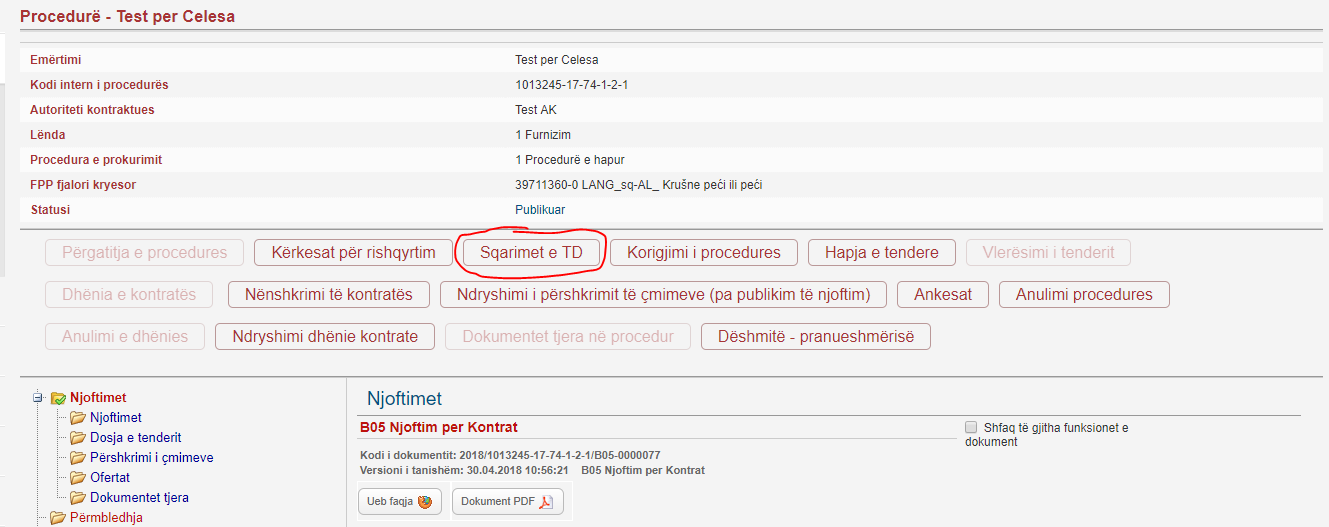 INFORMATAT SQARUESE
Shtypni butonin “Vazhdo”.
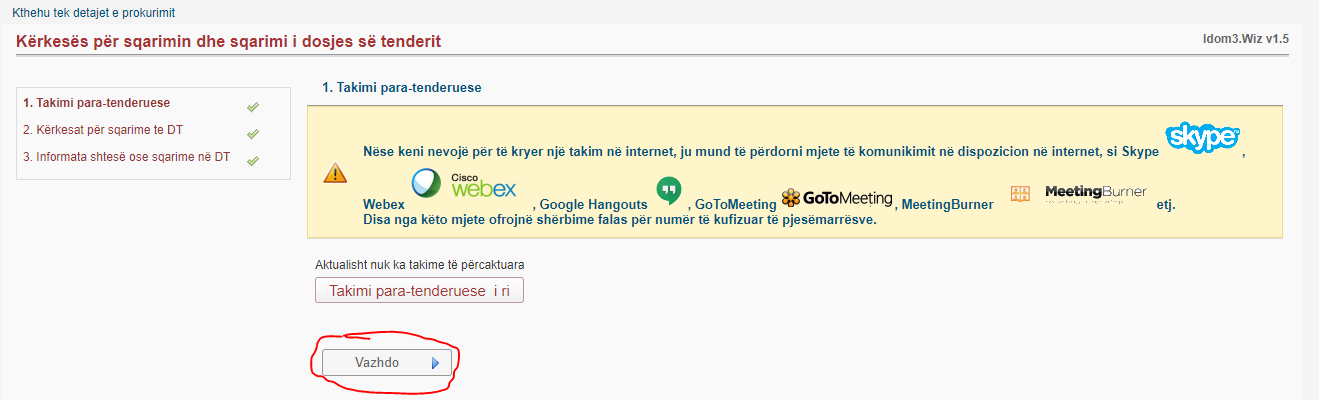 INFORMATAT SQARUESE
Permes butonit “Shkarko”, ju merrni pyetjen e OE-se.
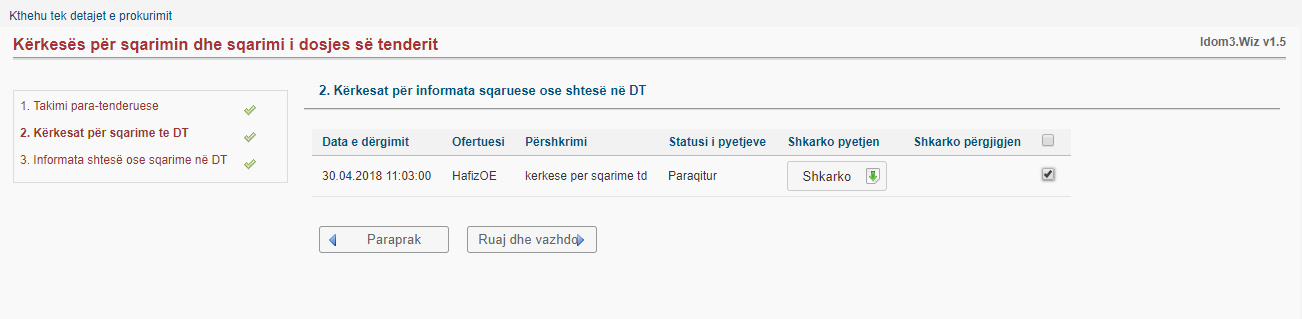 INFORMATAT SQARUESE
Ne kete hap, ju vendosni pergjegjen per OE.
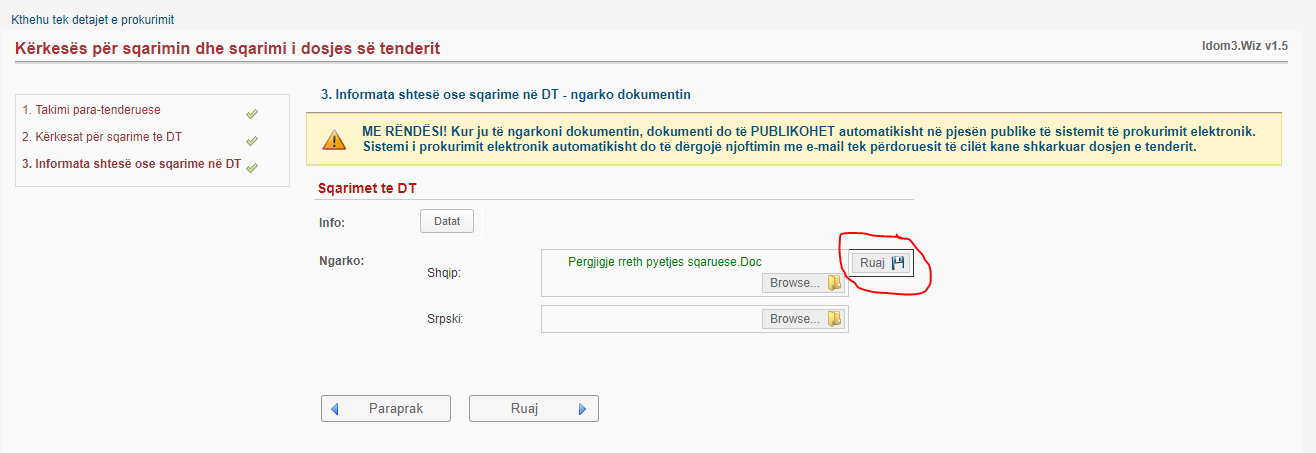 INFORMATAT SQARUESE
I pa lloguar, pergjigja shihet keshtu si me poshte.
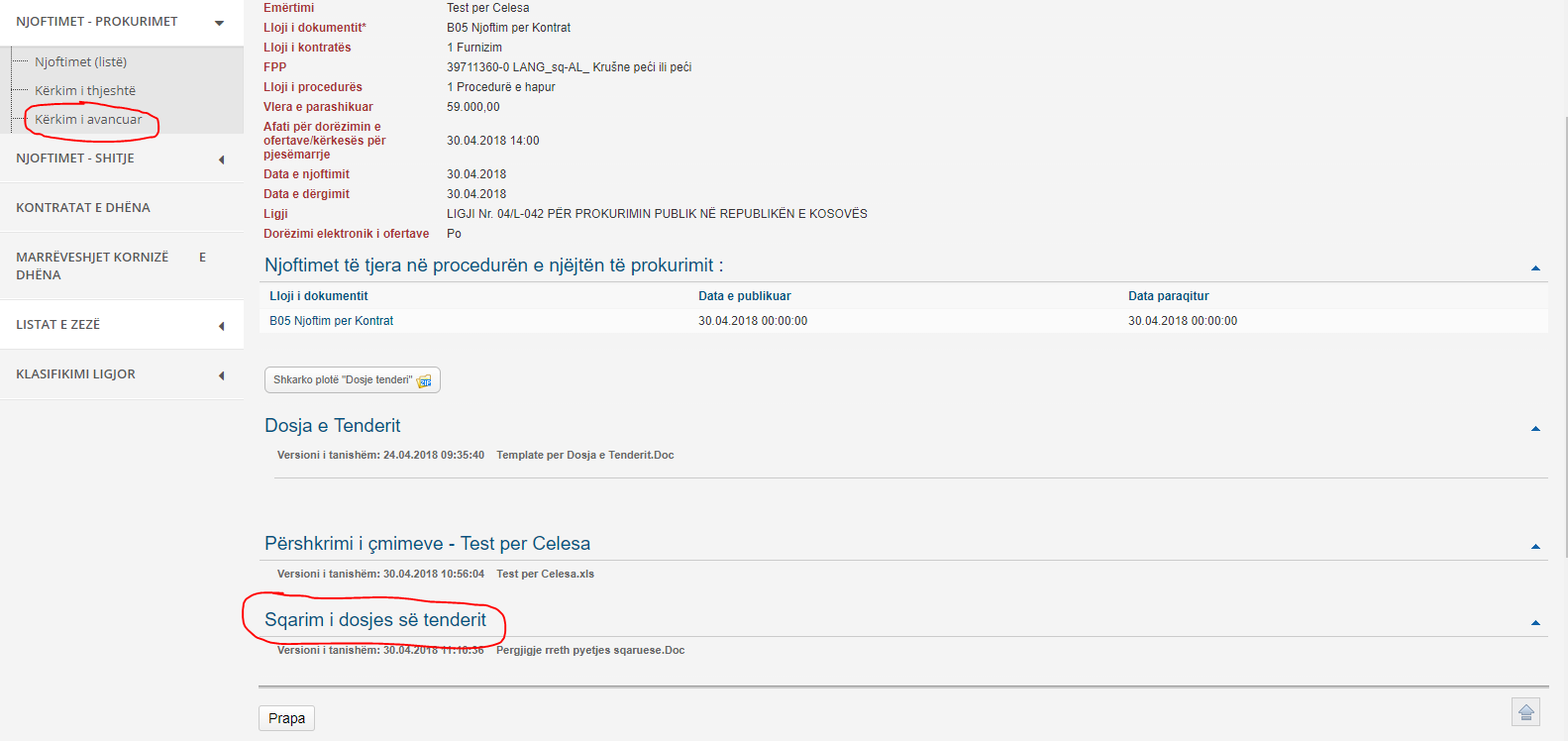 HAPJA E  TENDERËVE
HAPJA  E  TENDEREVE
Shtypim butonin “Rexhistri I OE te interesuar”
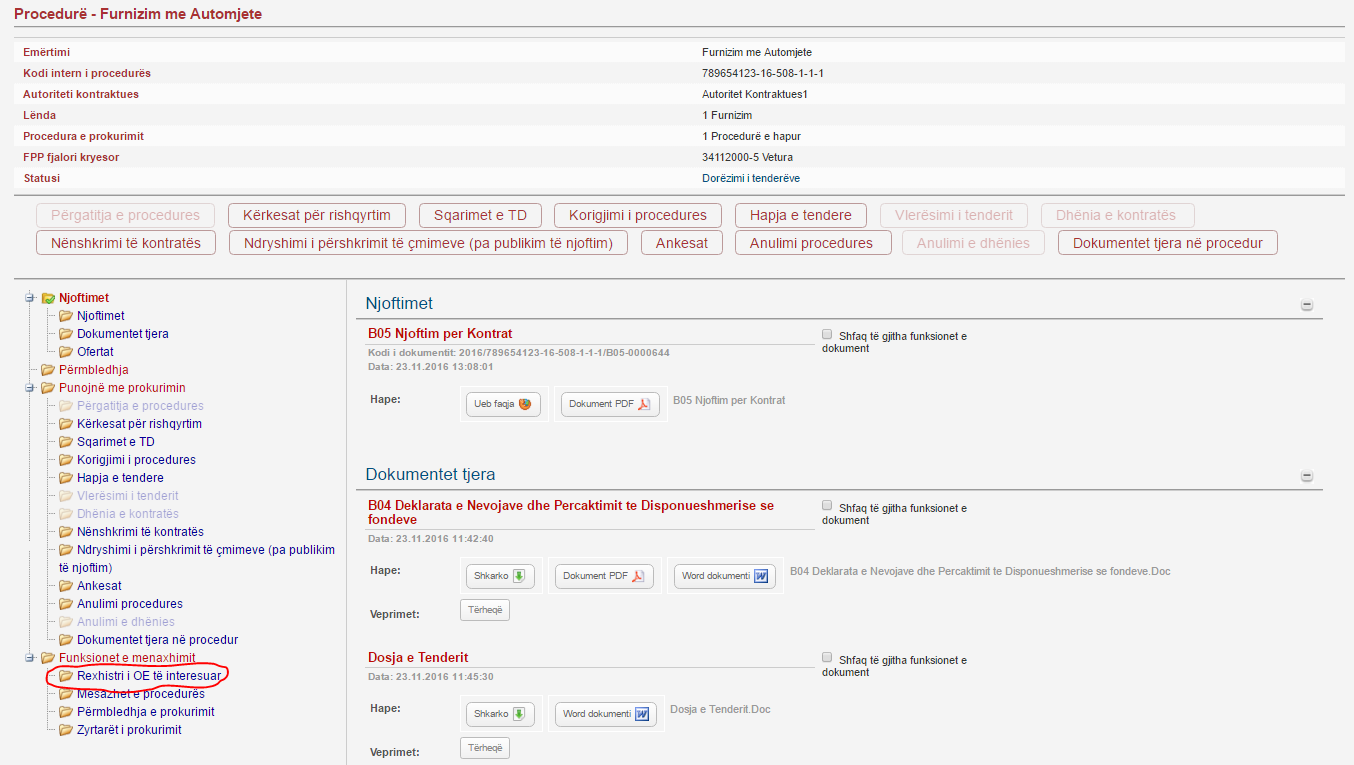 HAPJA  E  TENDEREVE
Nen menyja “Prokurimet e mia” selektojme tenderin dhe shtypim butonin “Detajet”
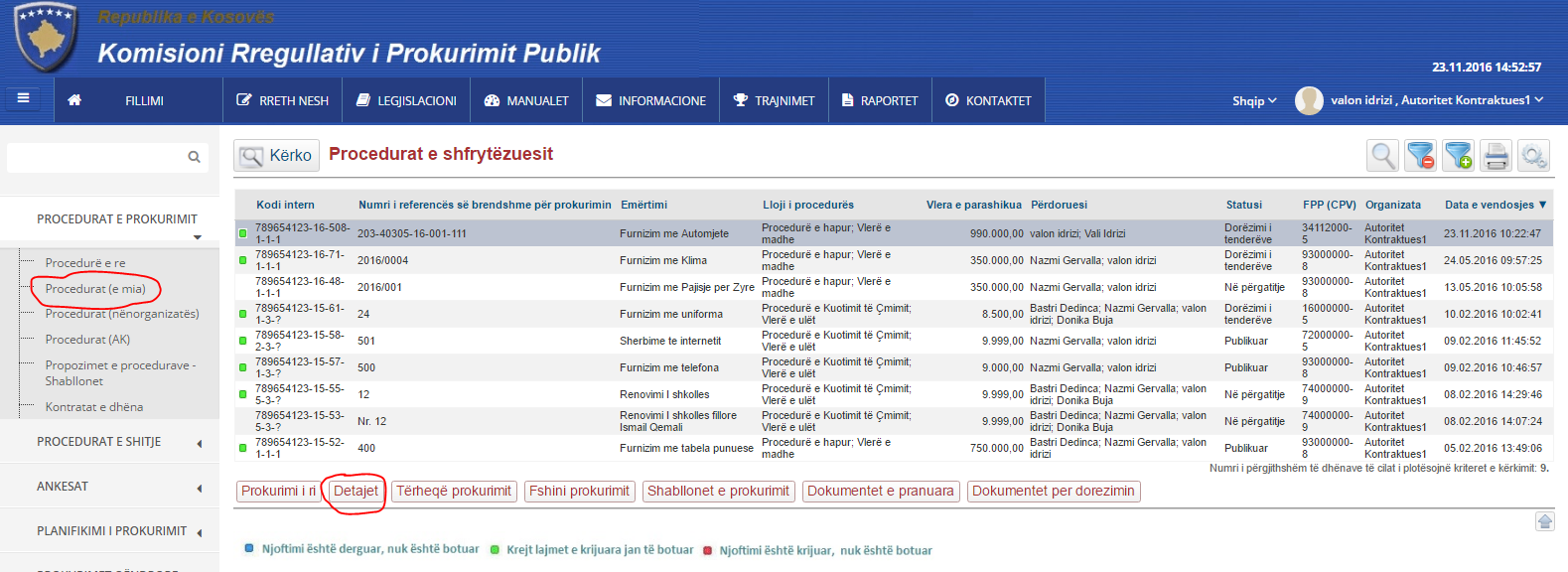 HAPJA  E  TENDEREVE
Shohim se sa oferta elektronike kemi dhe sa OE kane shkarkuar dosjen e tenderit
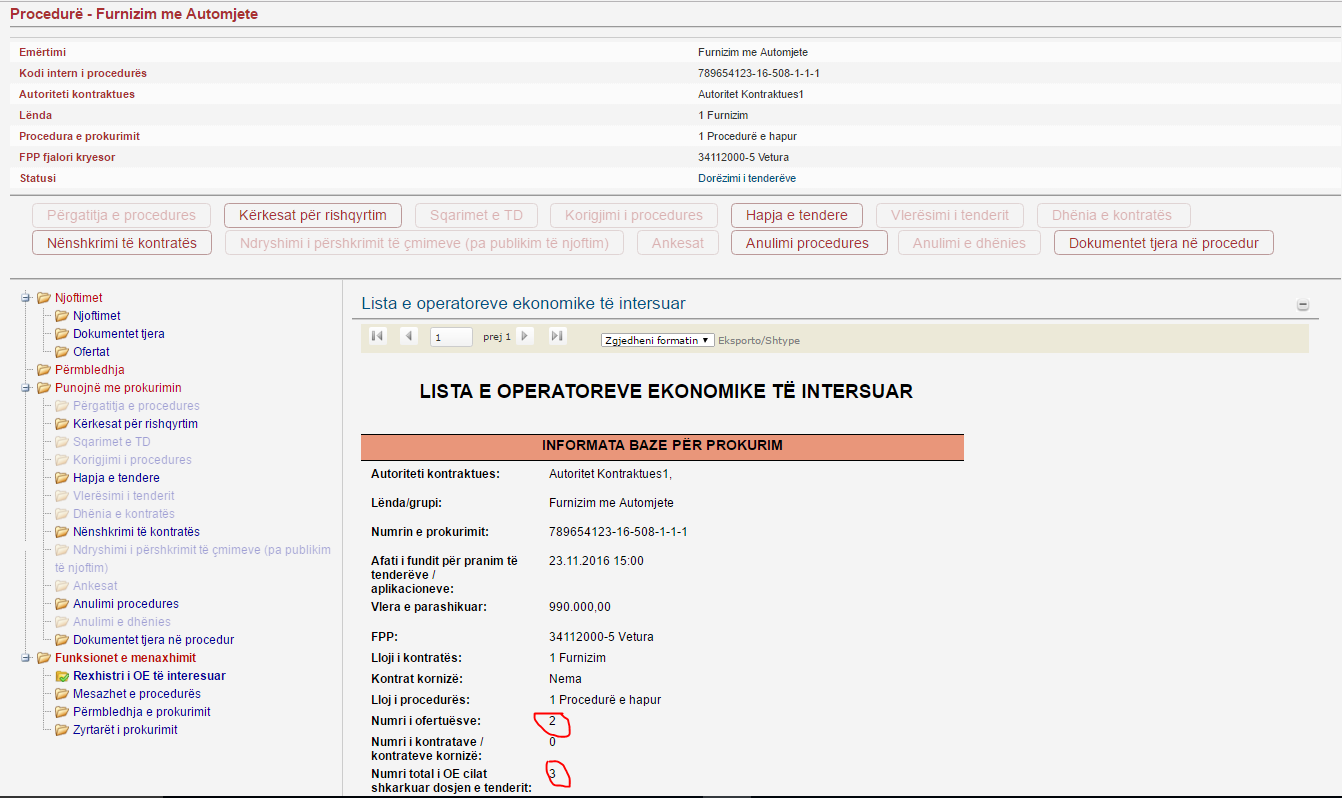 HAPJA  E  TENDEREVE
Shtypim butonin “Hapja e Tendereve”
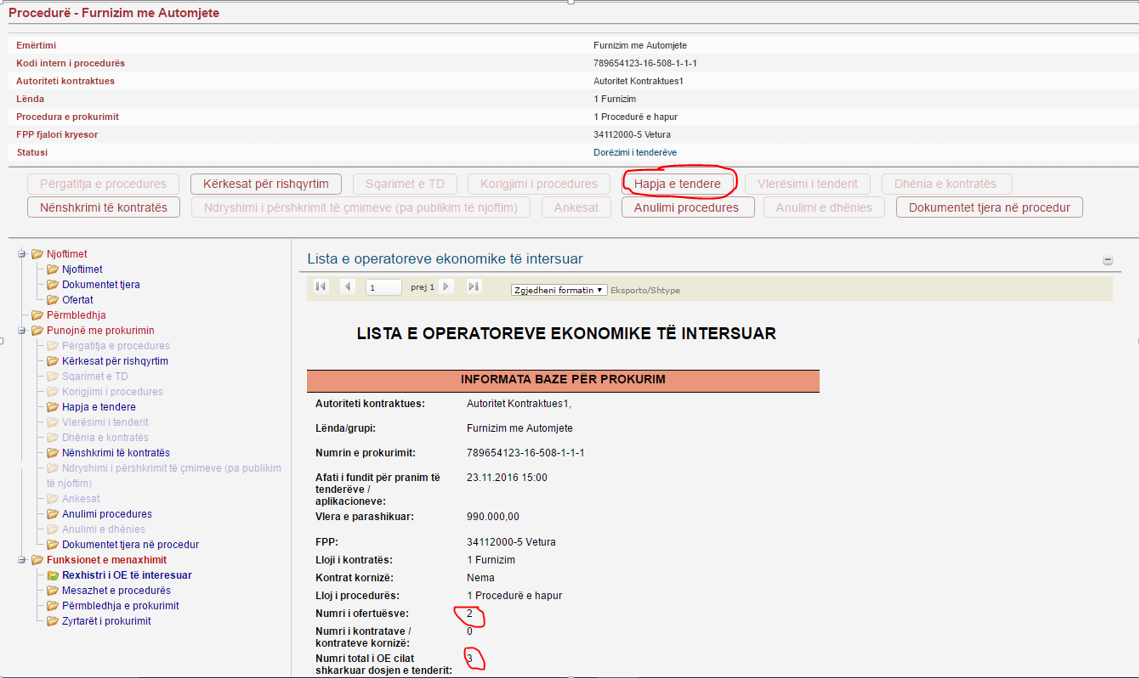 HAPJA  E  TENDEREVE
Pasi ka perfunduar koha e hapjes, atehere duhet te vendosen çelsat nga anetaret e hapjes.
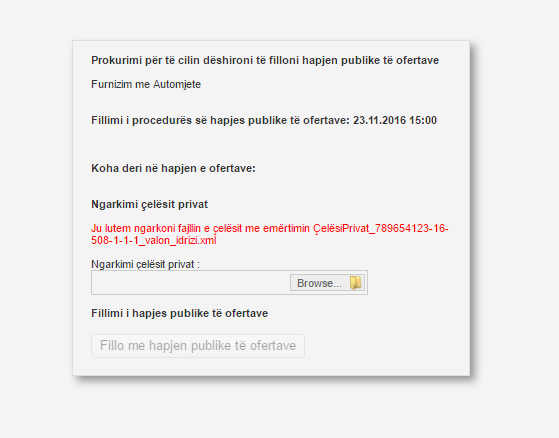 HAPJA  E  TENDEREVE
Ky eshte çelesi I anetarit te pare.
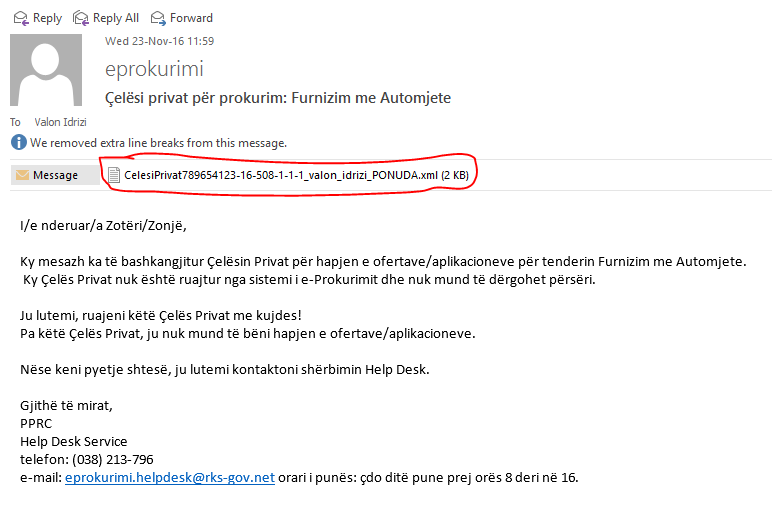 HAPJA  E  TENDEREVE
Ruajm çelesin ne kompjuter me nje vend te caktuar.
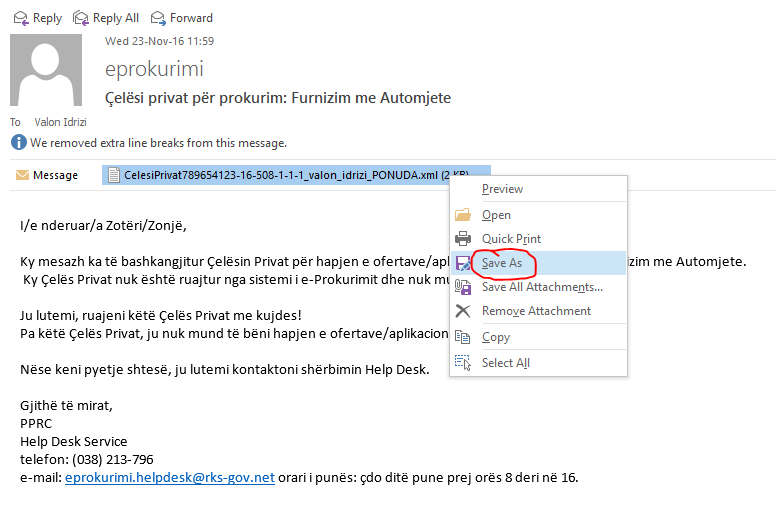 HAPJA  E  TENDEREVE
Çelesi eshte i encryption ( I palexuar)
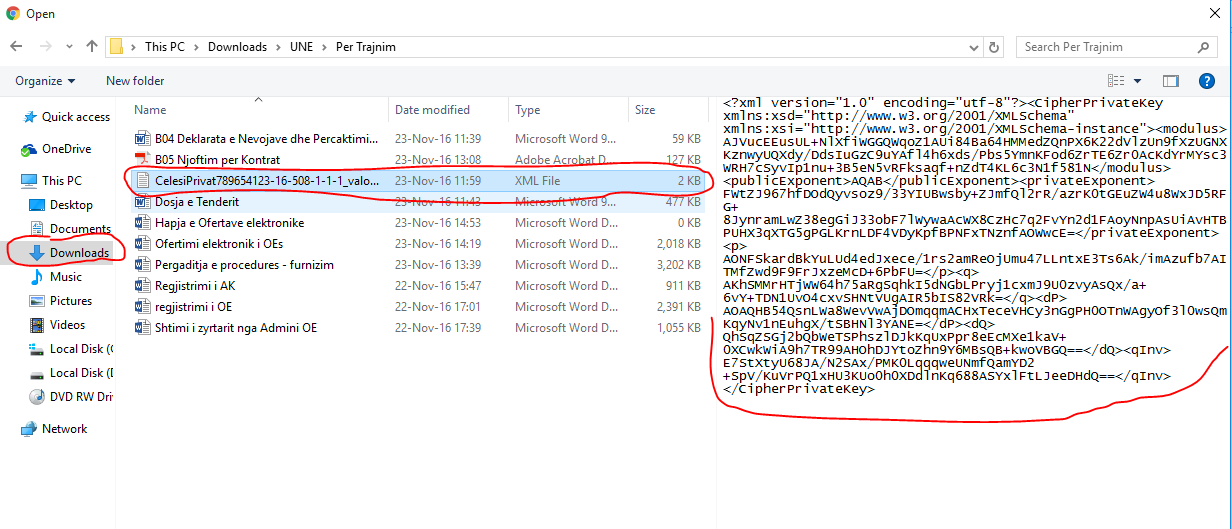 HAPJA  E  TENDEREVE
Selektojm çelsin dhe shtypim butonin “Open” per ta vendosur çelsin.
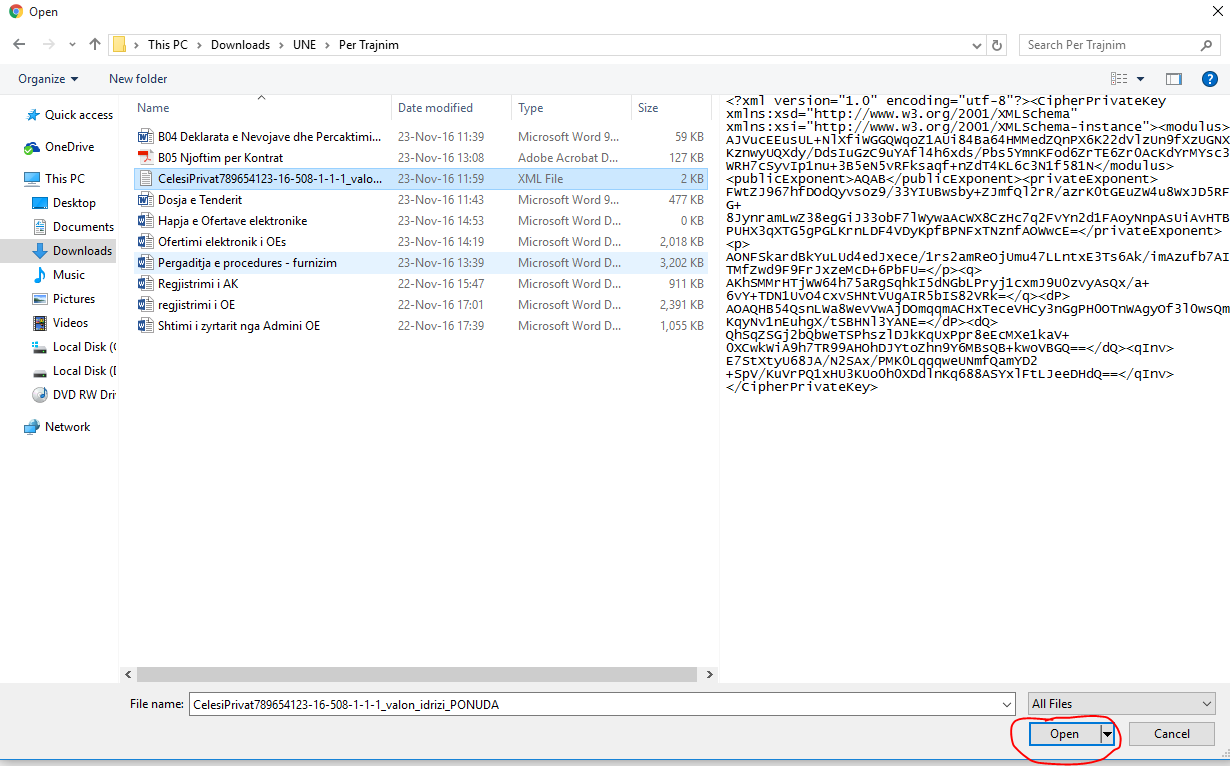 HAPJA  E  TENDEREVE
Shtypim butonin “Ruaj”
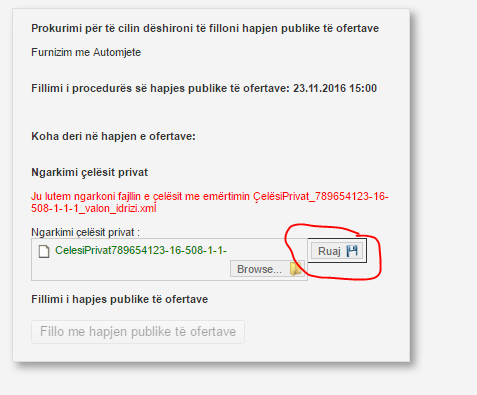 HAPJA  E  TENDEREVE
Ky hap tregon se anetari i pare i hapjes e ka vendosur çelesin.
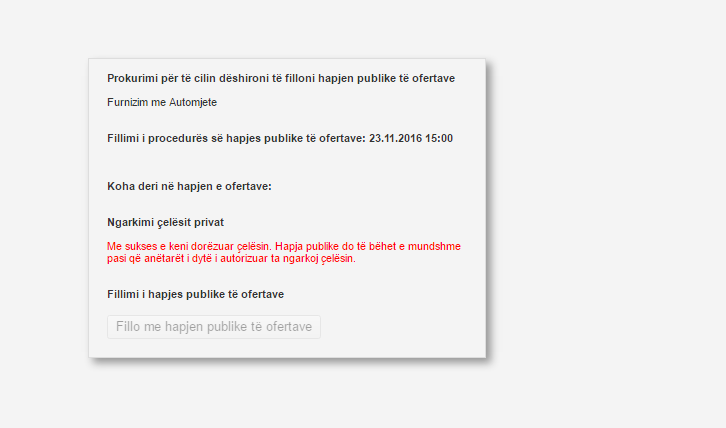 HAPJA  E  TENDEREVE
Ne te njejten menyre edhe anetari i dyte e vendos çelesin.
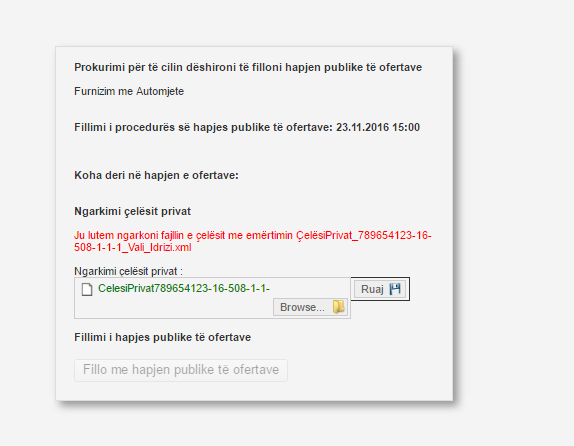 HAPJA  E  TENDEREVE
Pasi dy anetaret e hapjes i kane vendosur çelesat, atehere mund te fillojm me hapje.
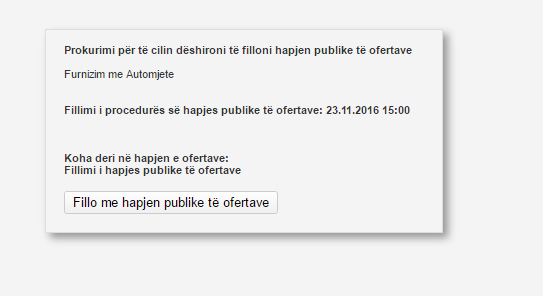 HAPJA  E  TENDEREVE
Duhet ti vendosim emrat e personave te pranishem gjate hapjes
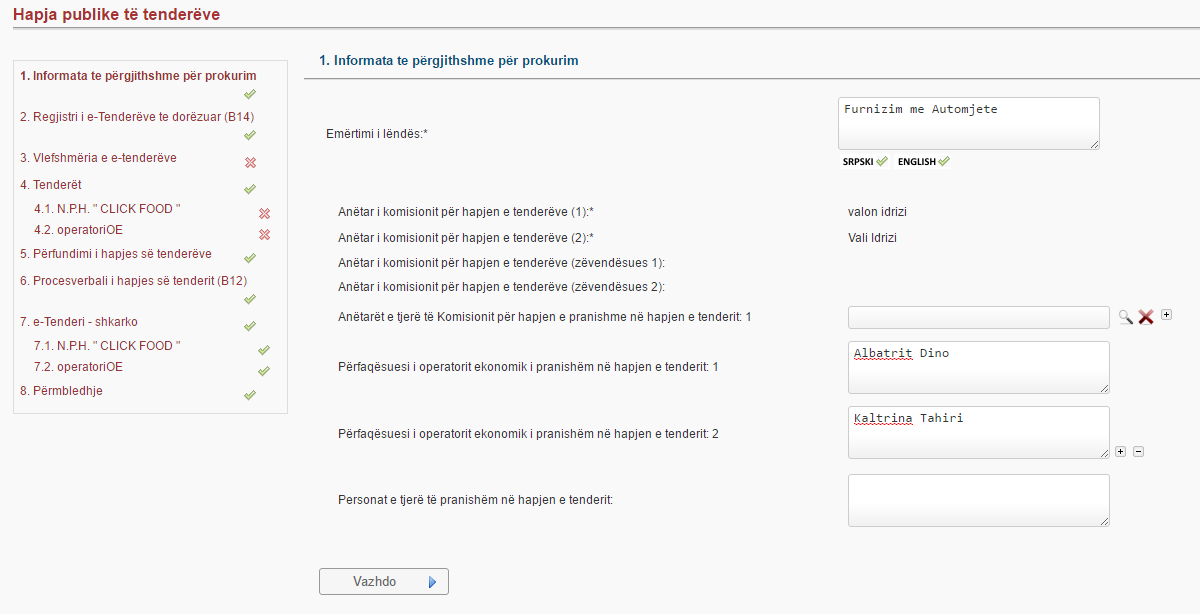 HAPJA  E  TENDEREVE
Ne kete hape shihen Ofertat elektronike
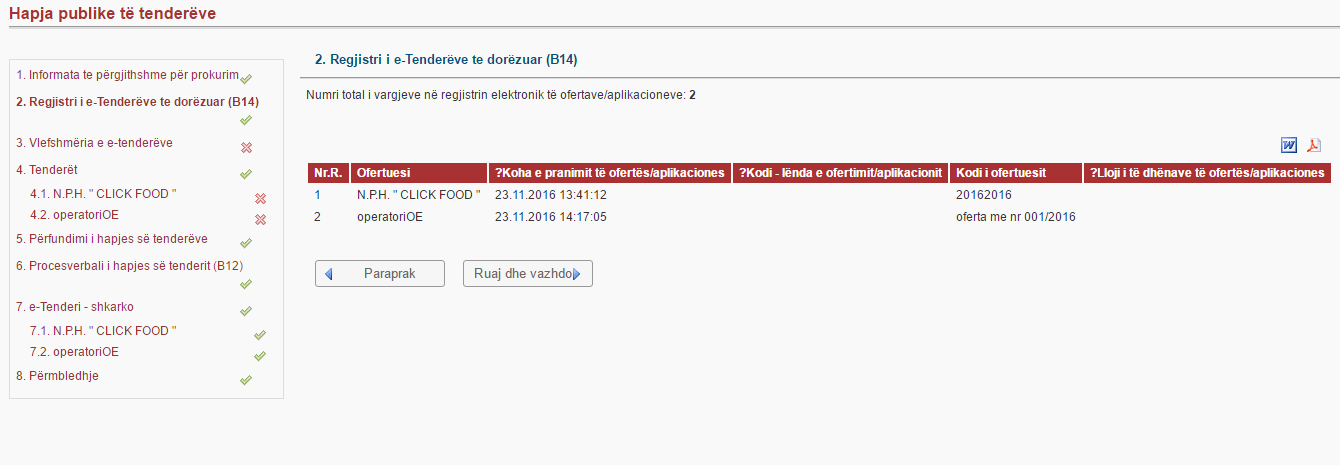 HAPJA  E  TENDEREVE
Permes butonit “Kontrollo ofertat elektronike” kontrollojme dokumentet.
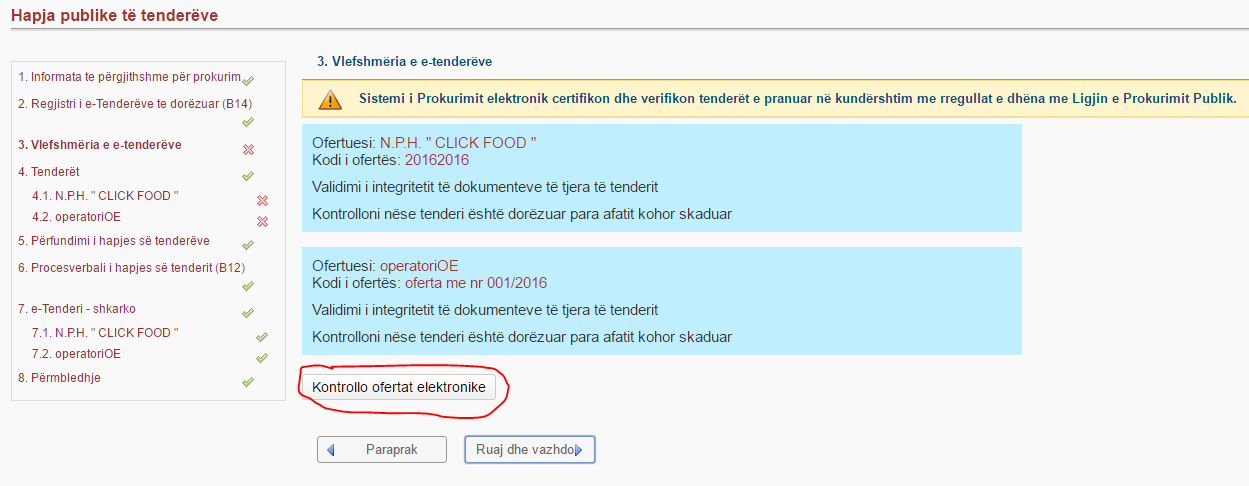 HAPJA  E  TENDEREVE
Permes butonit “Shto”, ne mund ti vendosim ofertat fizike ne hapje.
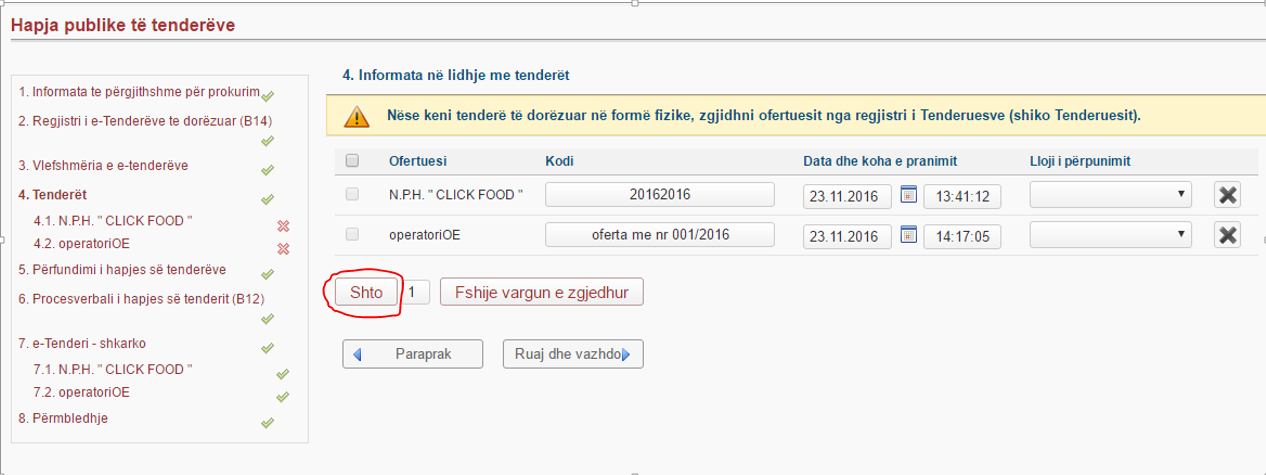 HAPJA  E  TENDEREVE
Kerkojme Operatorin i cili e ka dorzur oferten ne leter.
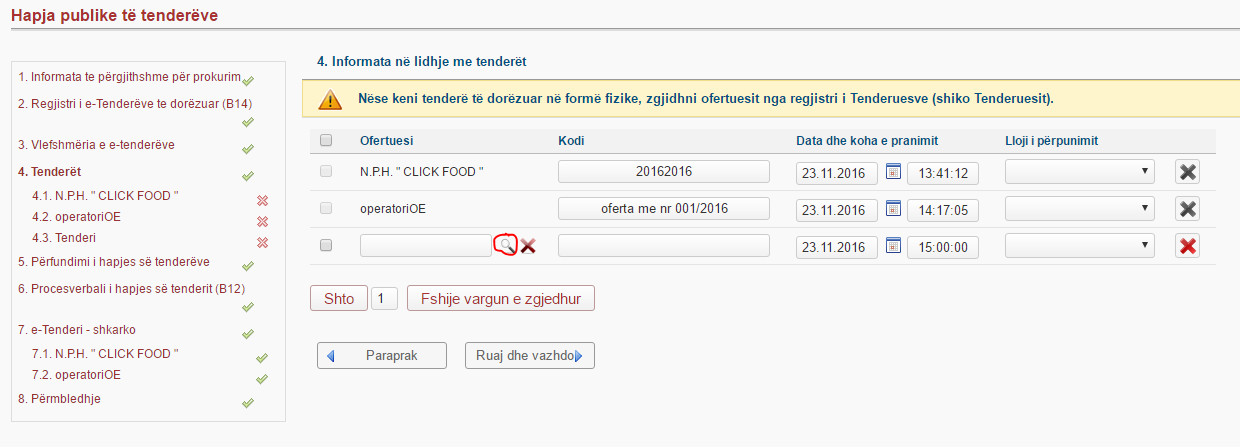 HAPJA  E  TENDEREVE
Gjejm Operatorin dhe e vendosim ne sistem
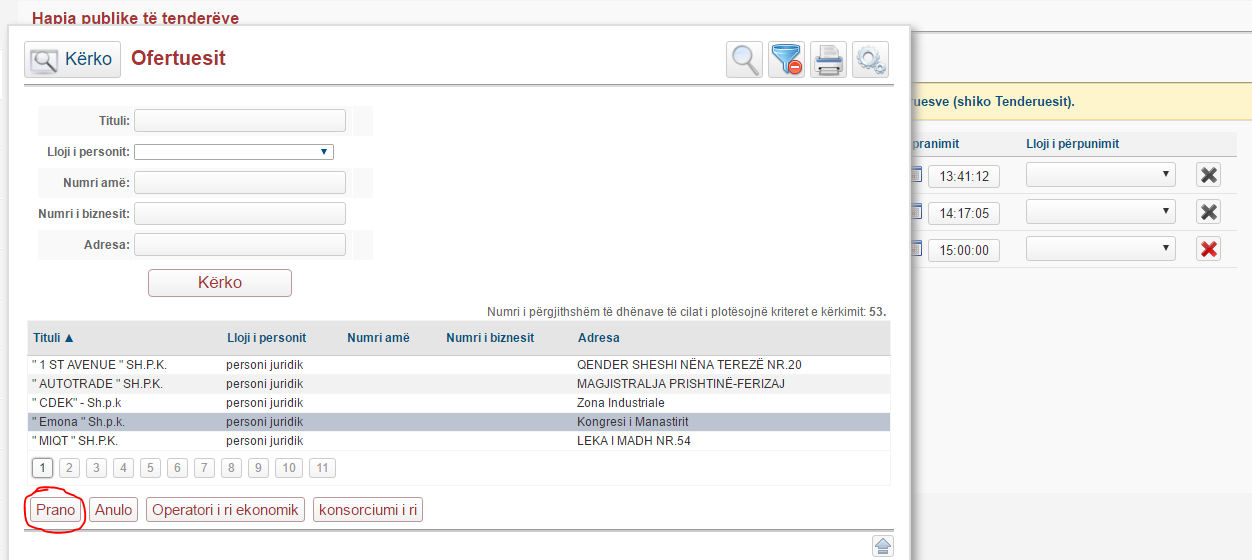 HAPJA  E  TENDEREVE
I plotesojme te gjitha shenimet e keti Operatori.
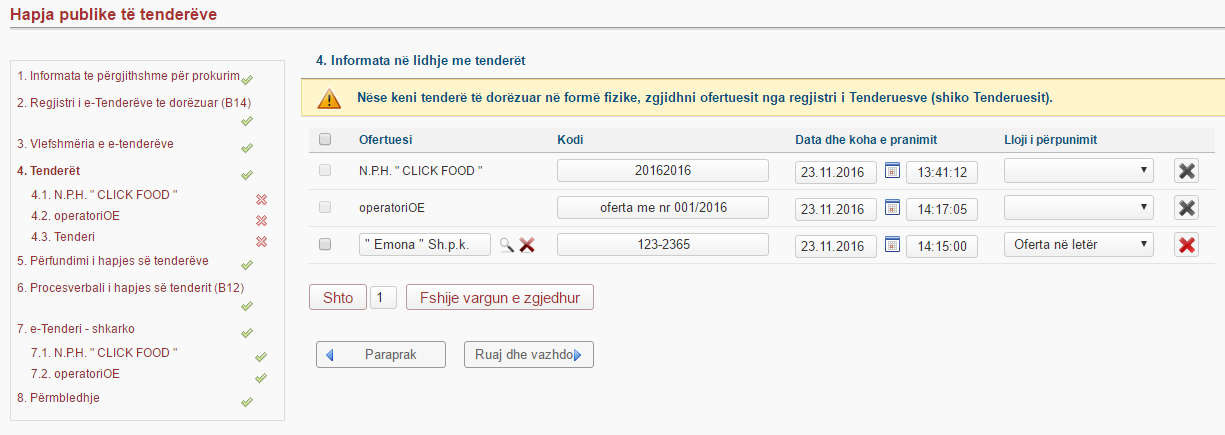 HAPJA  E  TENDEREVE
Detajet nga Operatori i pare.
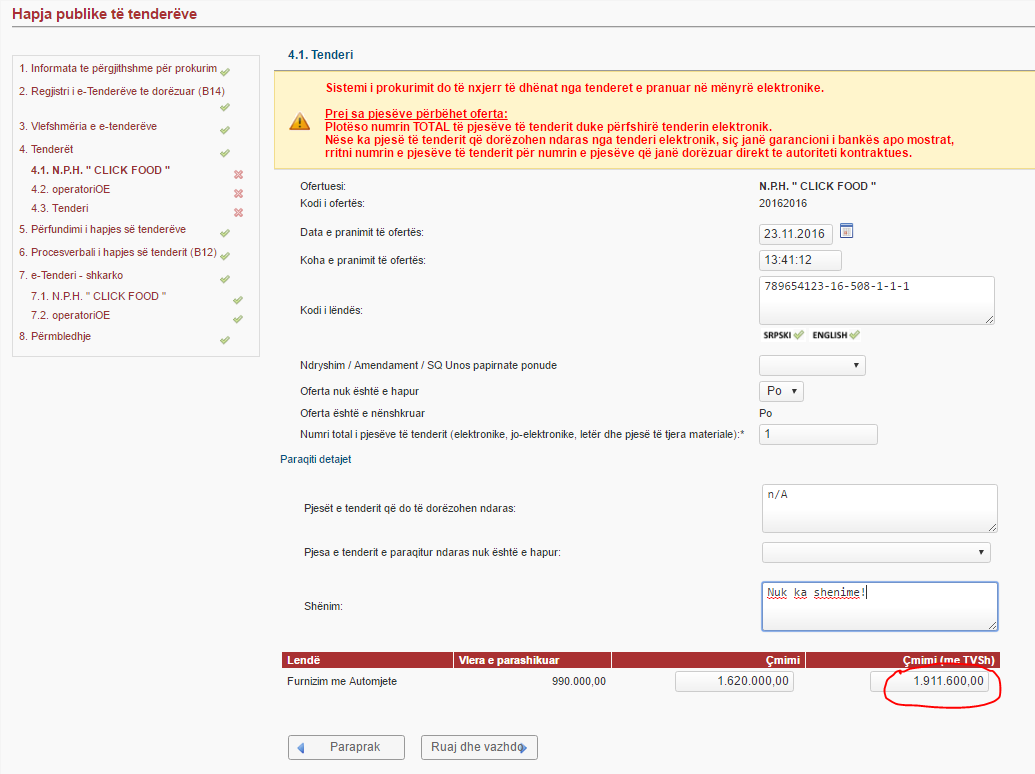 HAPJA  E  TENDEREVE
Detajet nga Operatori i dyte.
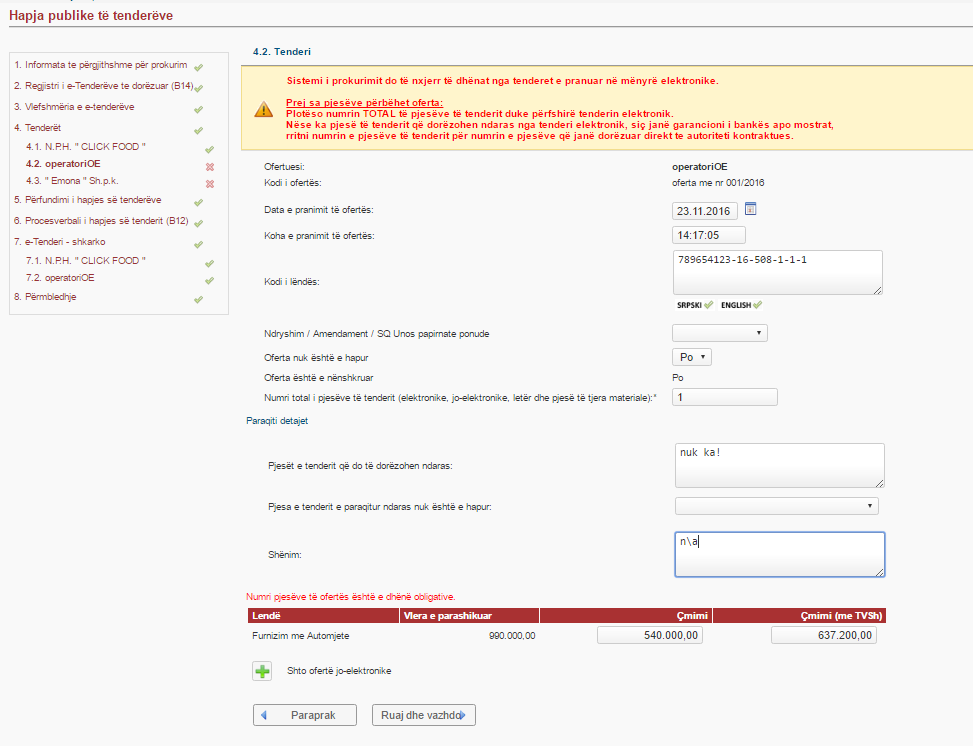 HAPJA  E  TENDEREVE
Detaje nga operatori i trete.
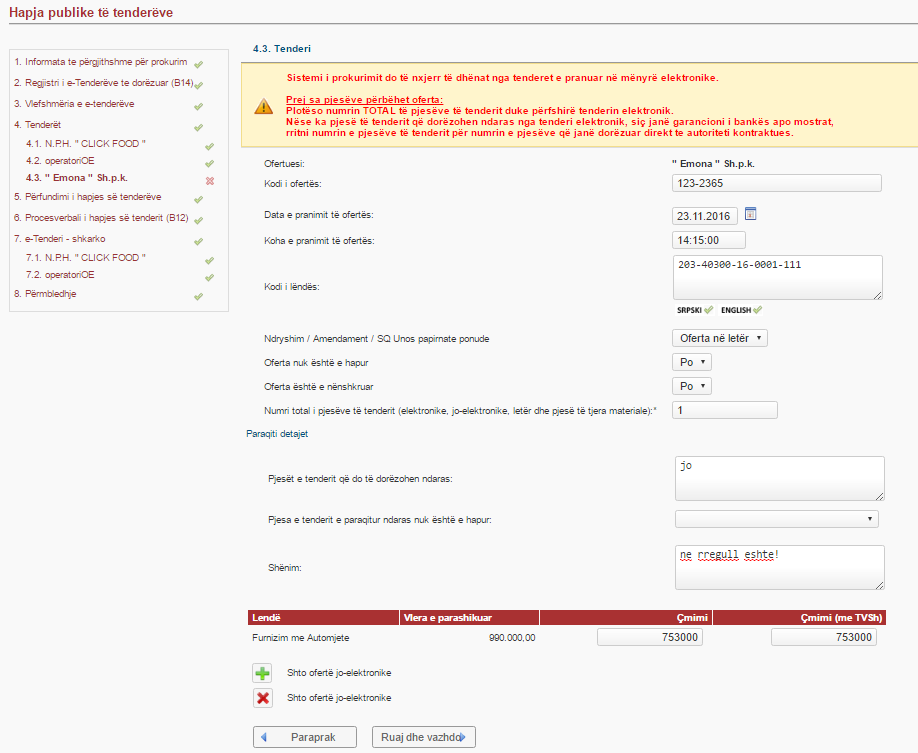 HAPJA  E  TENDEREVE
Komentet nga perfaqesuesit e pranishem.
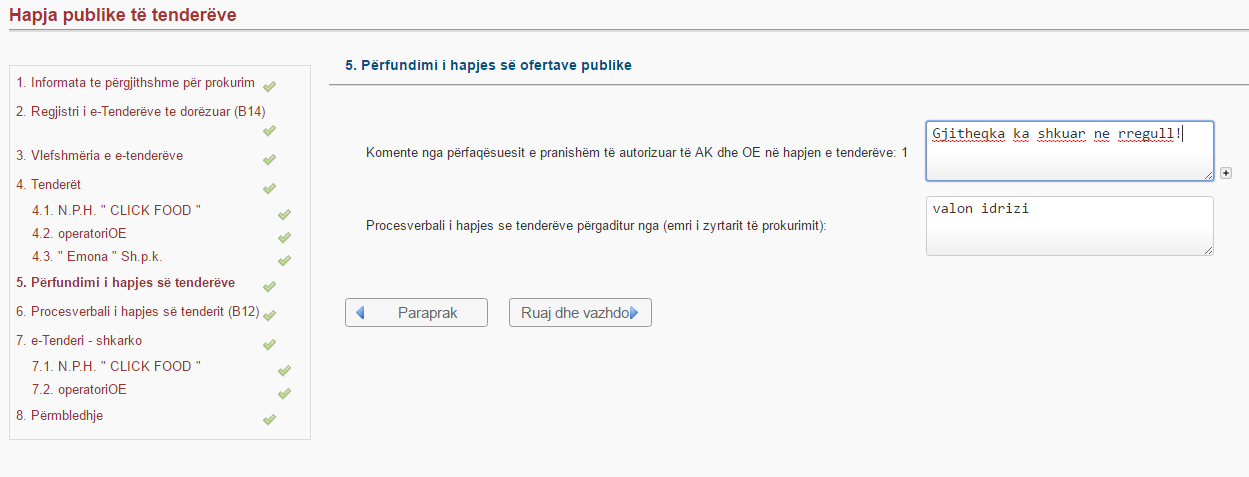 HAPJA  E  TENDEREVE
Ne kete hap krijohet “Procesverbali i hapjes” perms butonit “Krijoni”
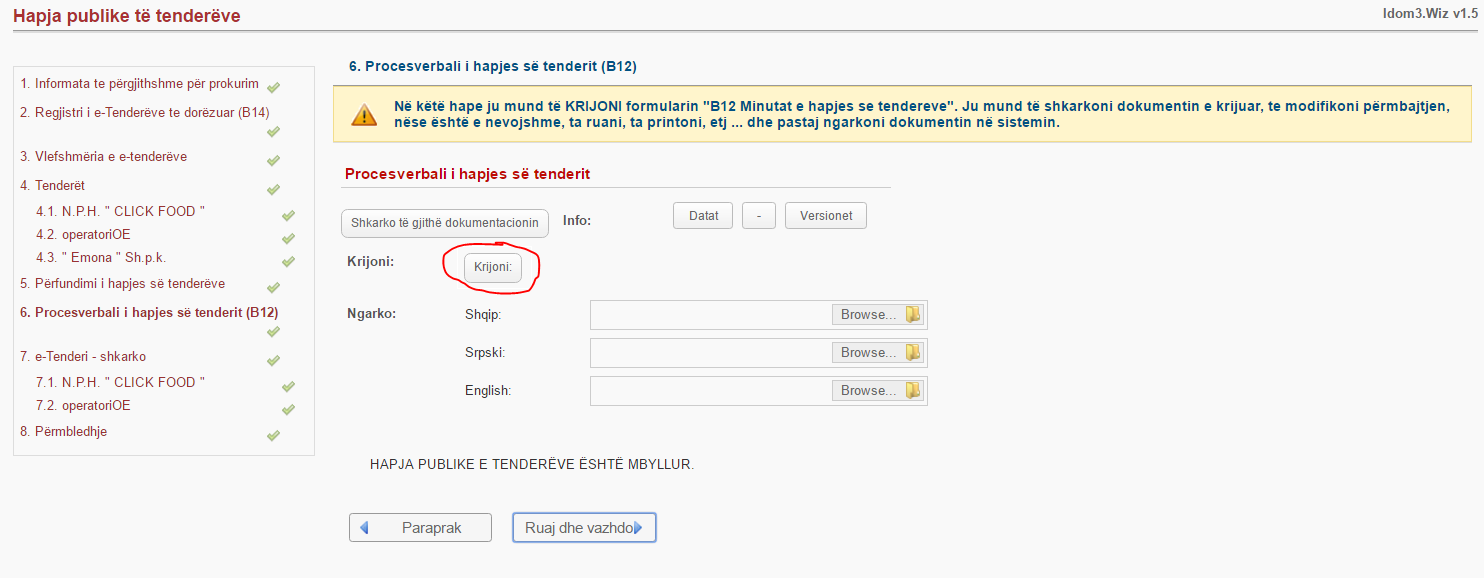 HAPJA  E  TENDEREVE
Pasi e keni krijuar procesverbalin e hapjes, atehere duhet ta shkarkoni, ta nenshkruani dhe ta vendosni prap ne sistem.
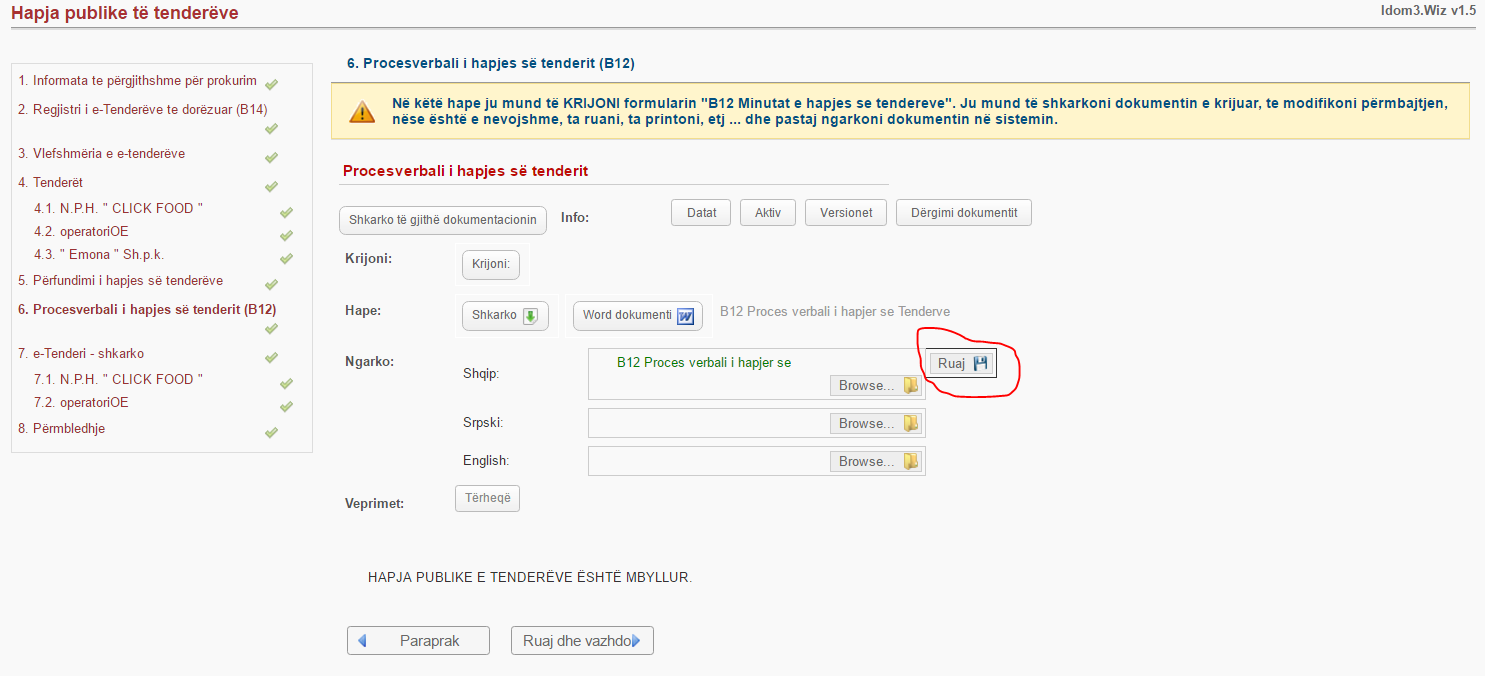 HAPJA  E  TENDEREVE
Tenderet e dorzuar ne forme elektronike.
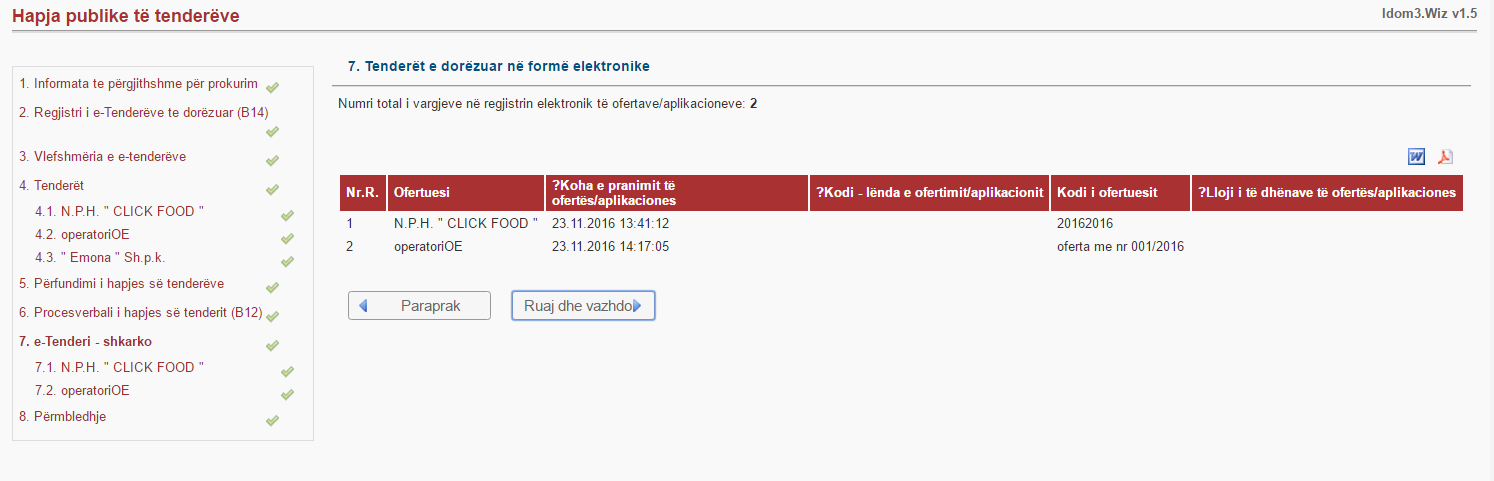 HAPJA  E  TENDEREVE
Kontrollohen te gjithe dokumentat e Operatorit te pare ne forme elektromike
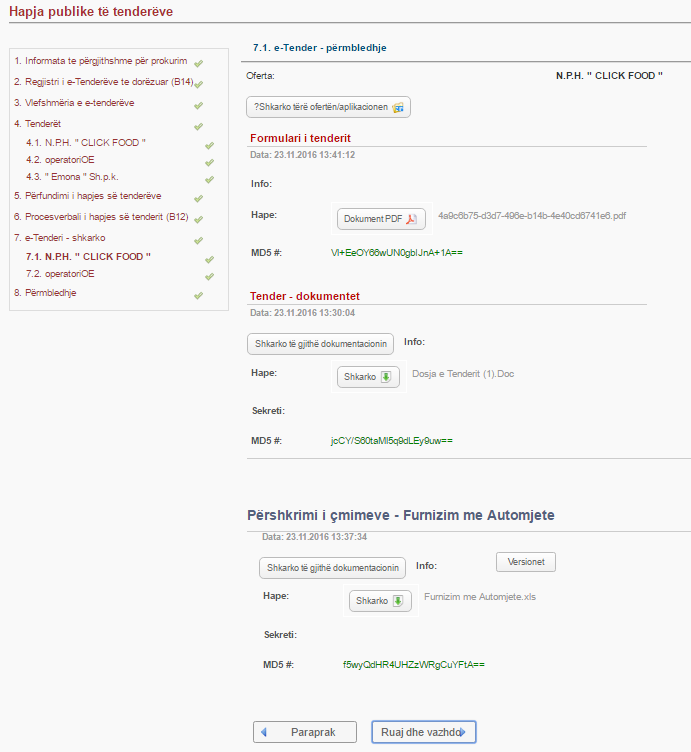 HAPJA  E  TENDEREVE
Kontrollohen te gjithe dokumentat e Operatorit te dyte ne forme elektromike
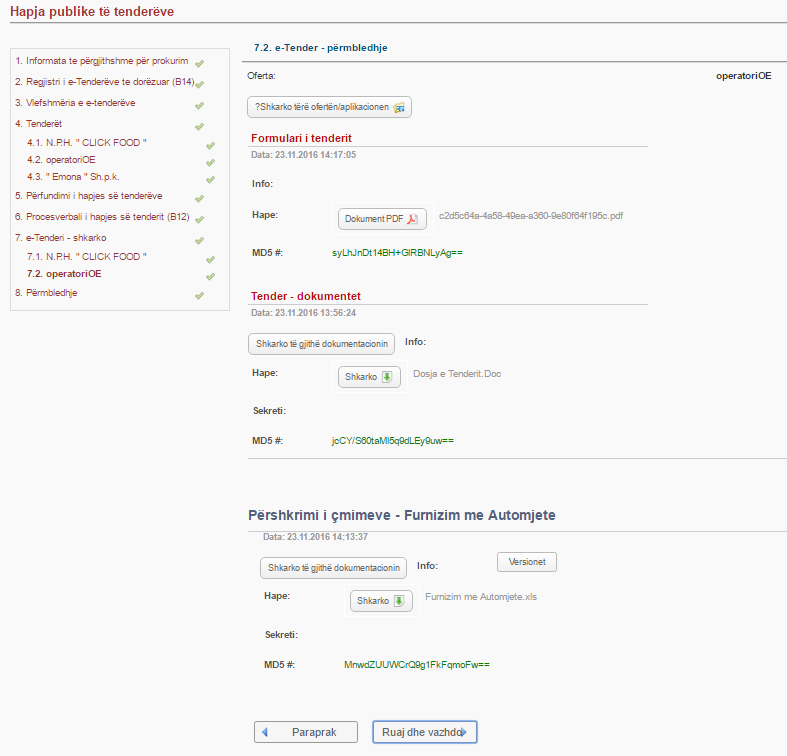 HAPJA  E  TENDEREVE
Procesi i hapjes eshte i perfunduar
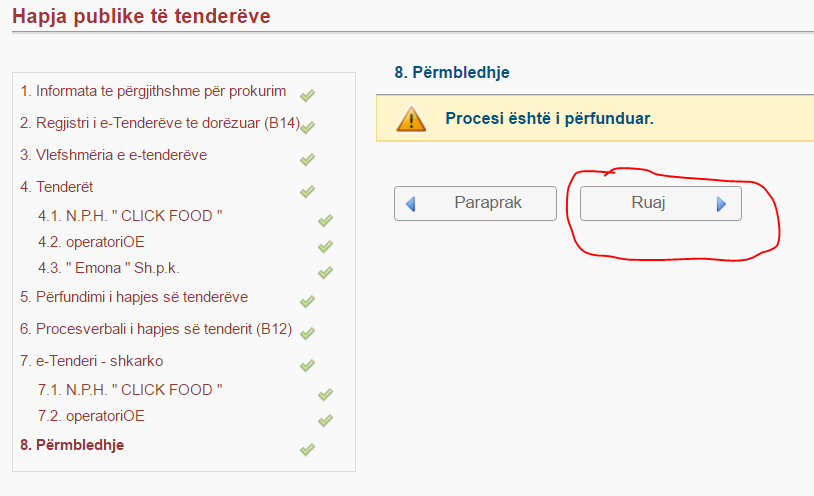 HAPJA  E  TENDEREVE
Per t’ju derguar OE procesverbalin e hapjes duhet shtypur butonin “Detajet”
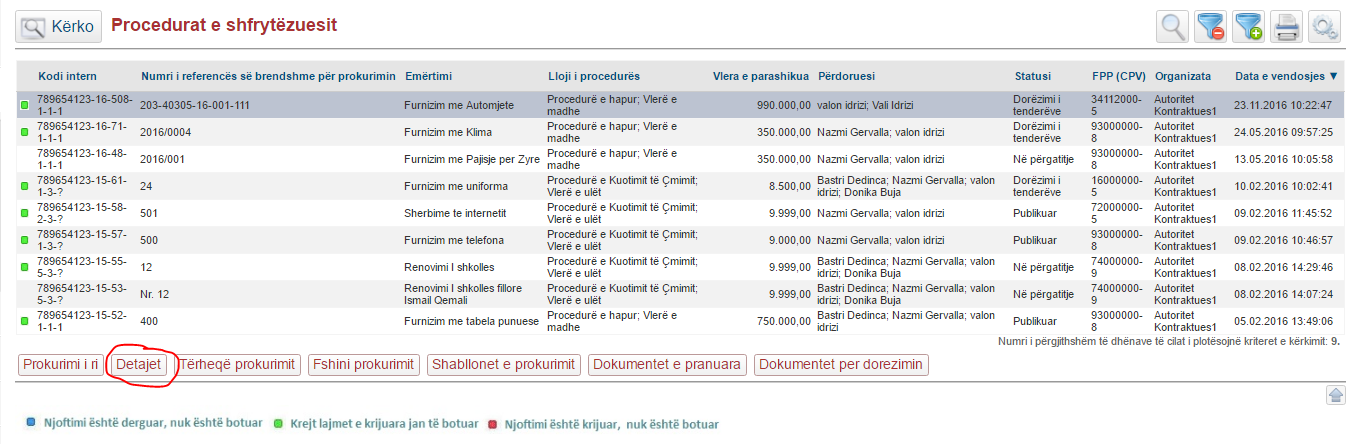 HAPJA  E  TENDEREVE
“Shfaq te gjitha funksionet e dokumentit”
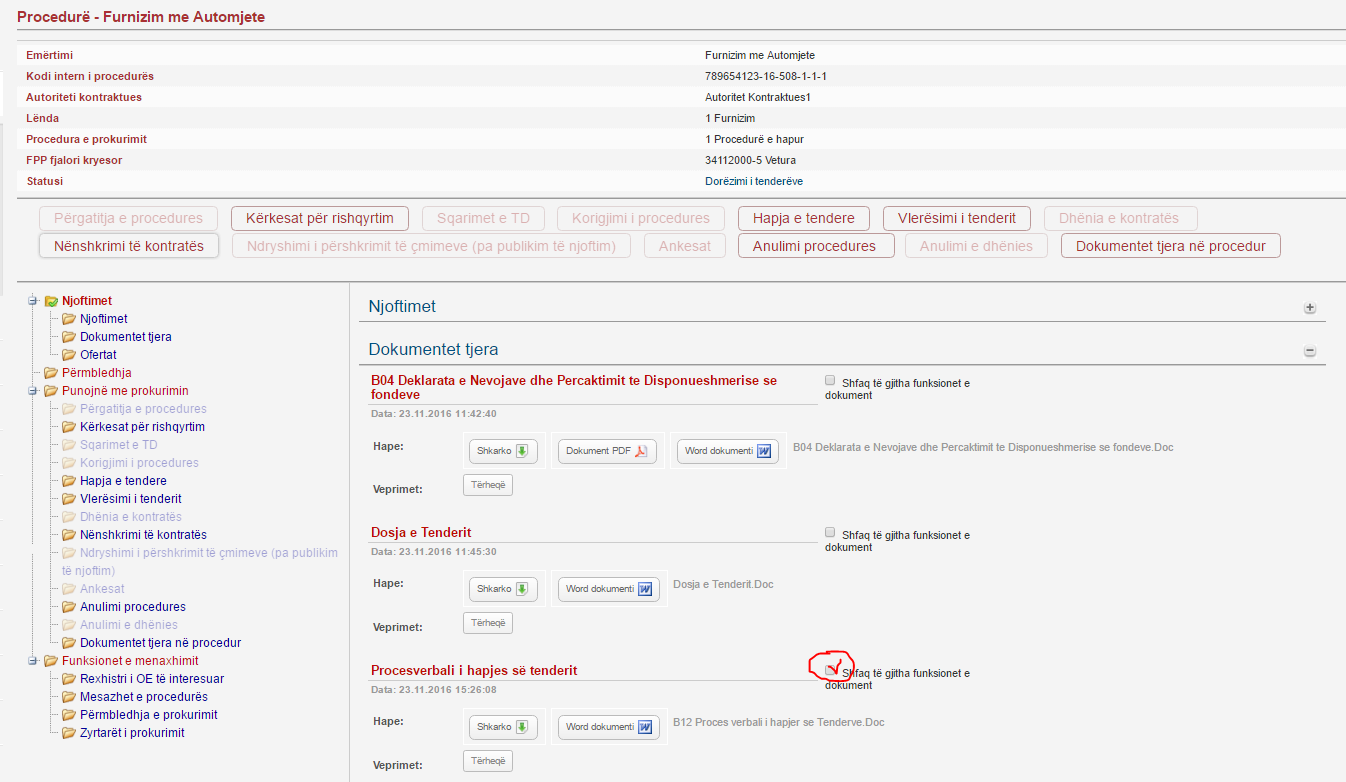 HAPJA  E  TENDEREVE
Shtypim butonin “Dergimi i dokumentit”
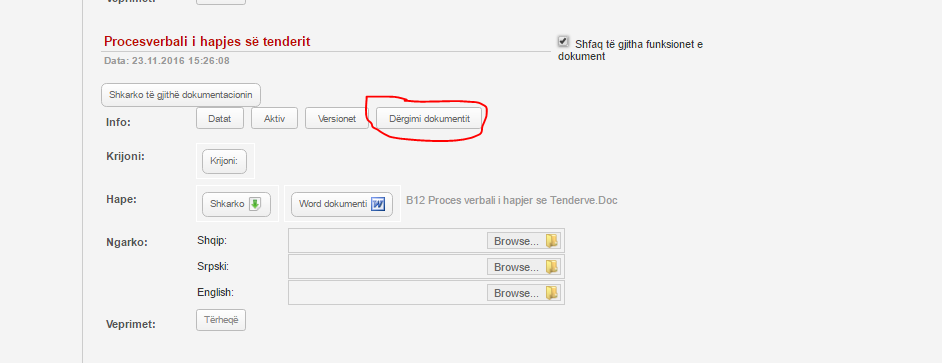 HAPJA  E  TENDEREVE
Kerkojme operatoret qe kane ofertuar.
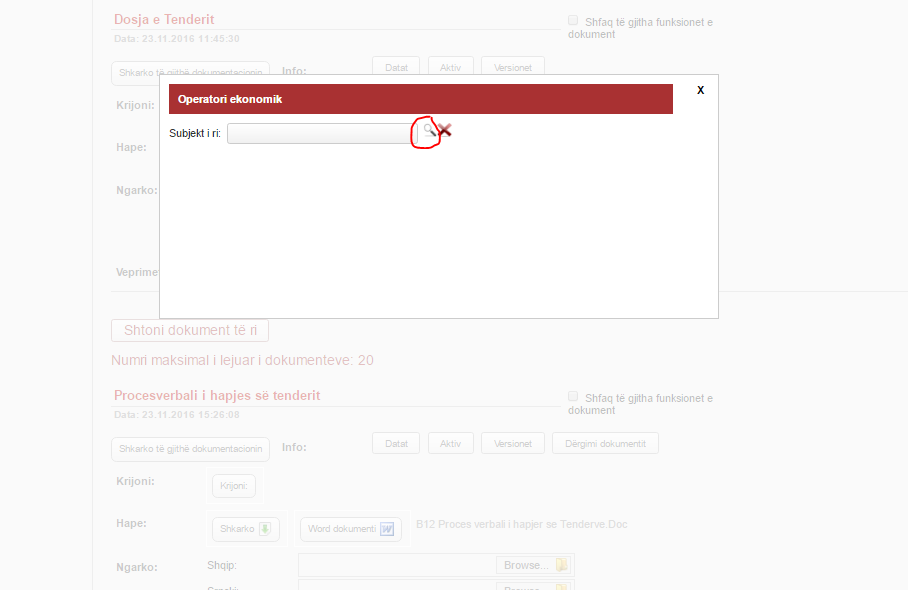 HAPJA  E  TENDEREVE
Gjejm OE, e selektojm dhe e shtypim butonin “Prano”
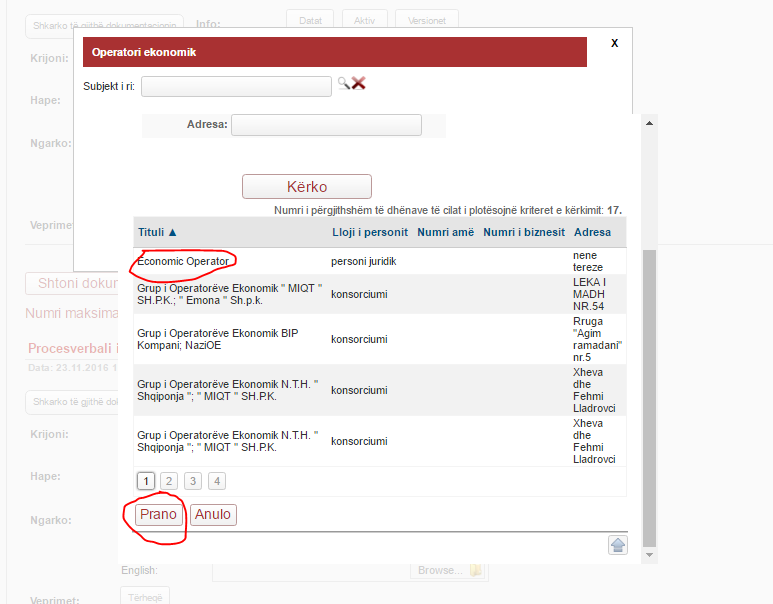 HAPJA  E  TENDEREVE
Njejt veprojm edhe me Operatoret tjere.
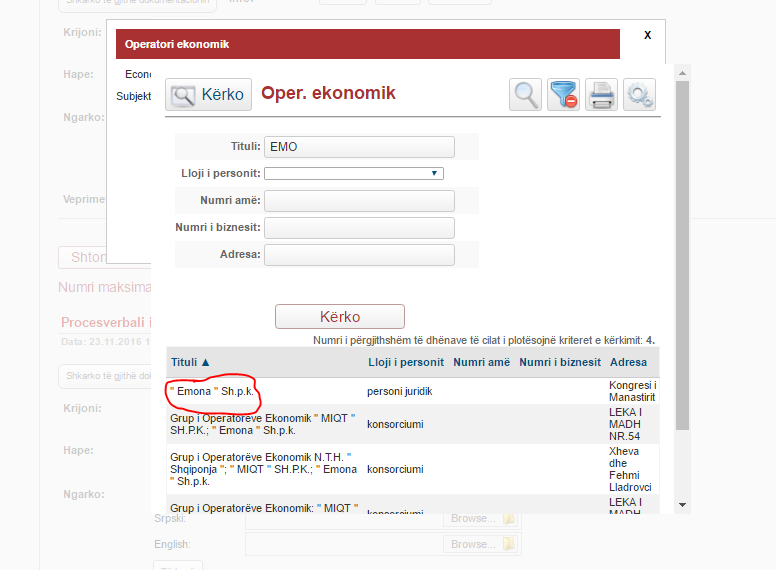 HAPJA  E  TENDEREVE
Ne kete hap shihet qe OE, ju ka shkuar Procesverbali i hapjes.
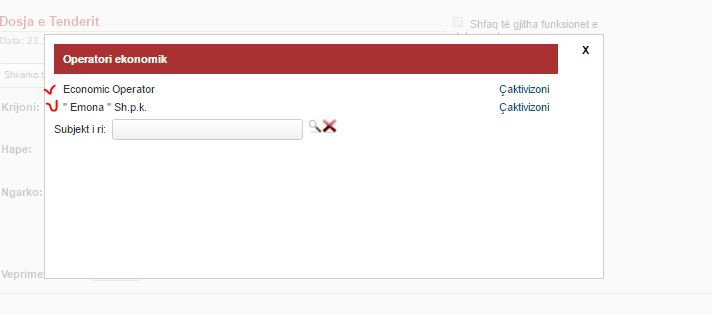